Financial Stability 2022/2
Charts
28 September 2022
I Financial Stability: Developments and prospects
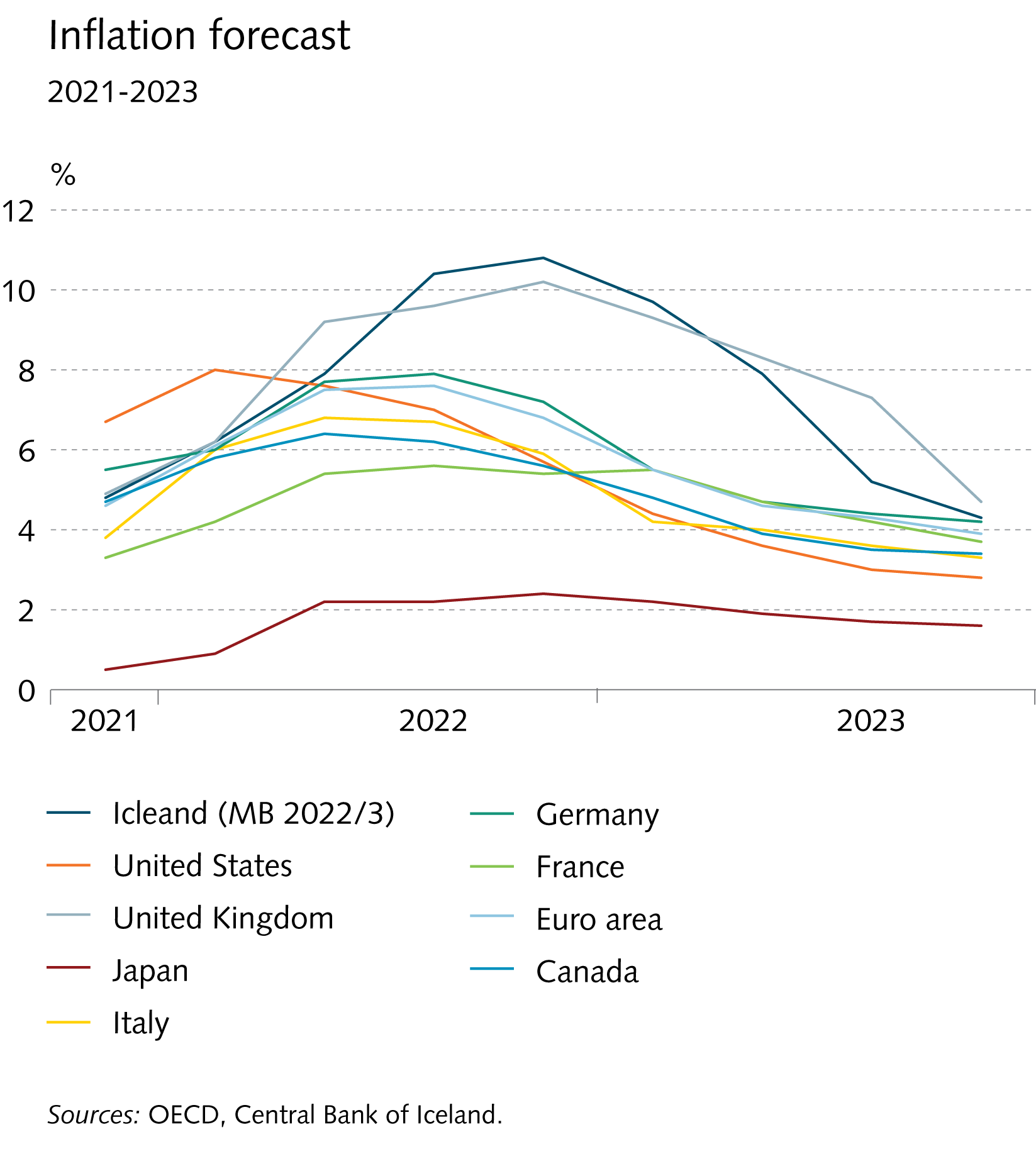 I Financial Stability: Developments and prospects
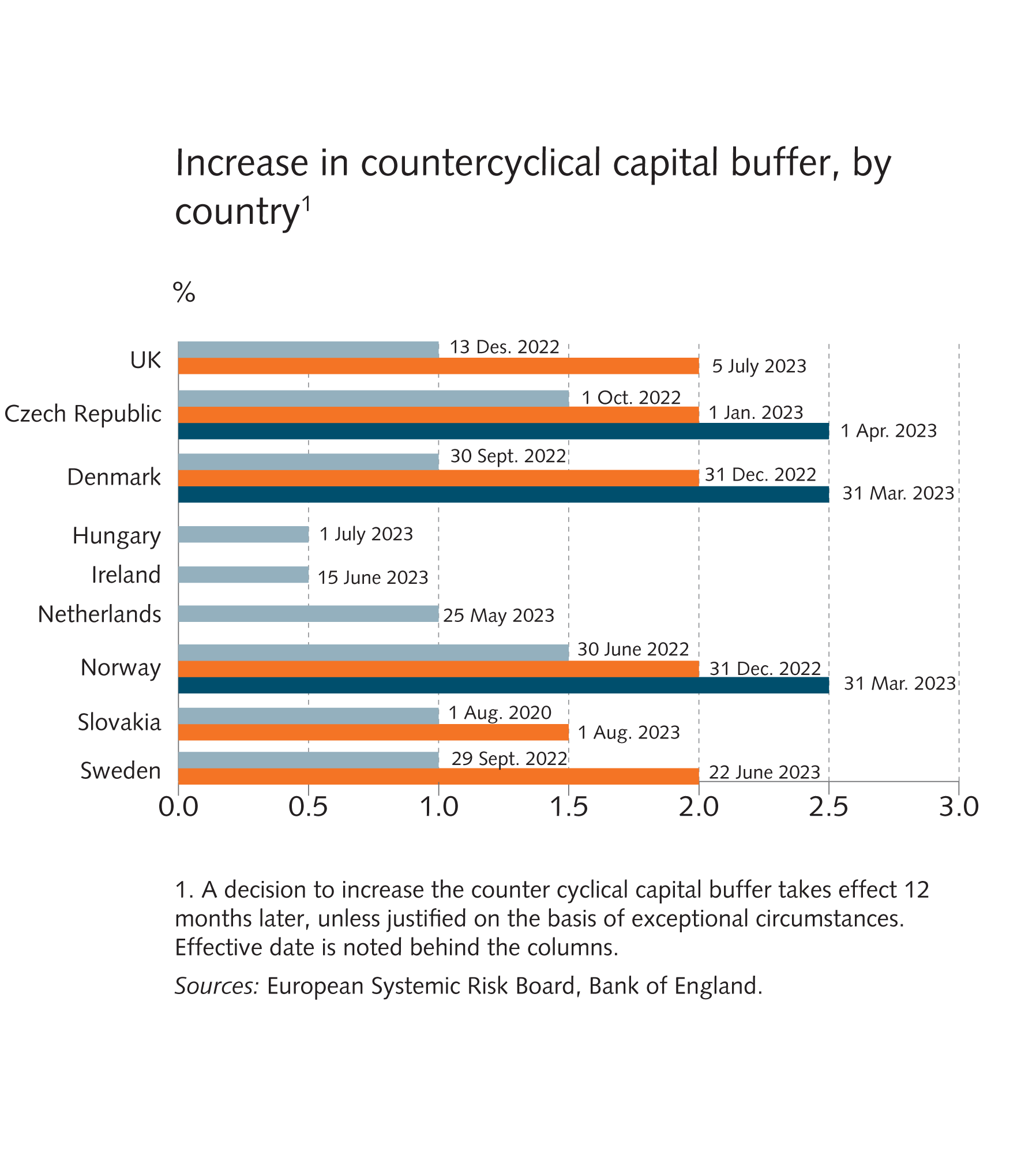 I Financial Stability: Developments and prospects
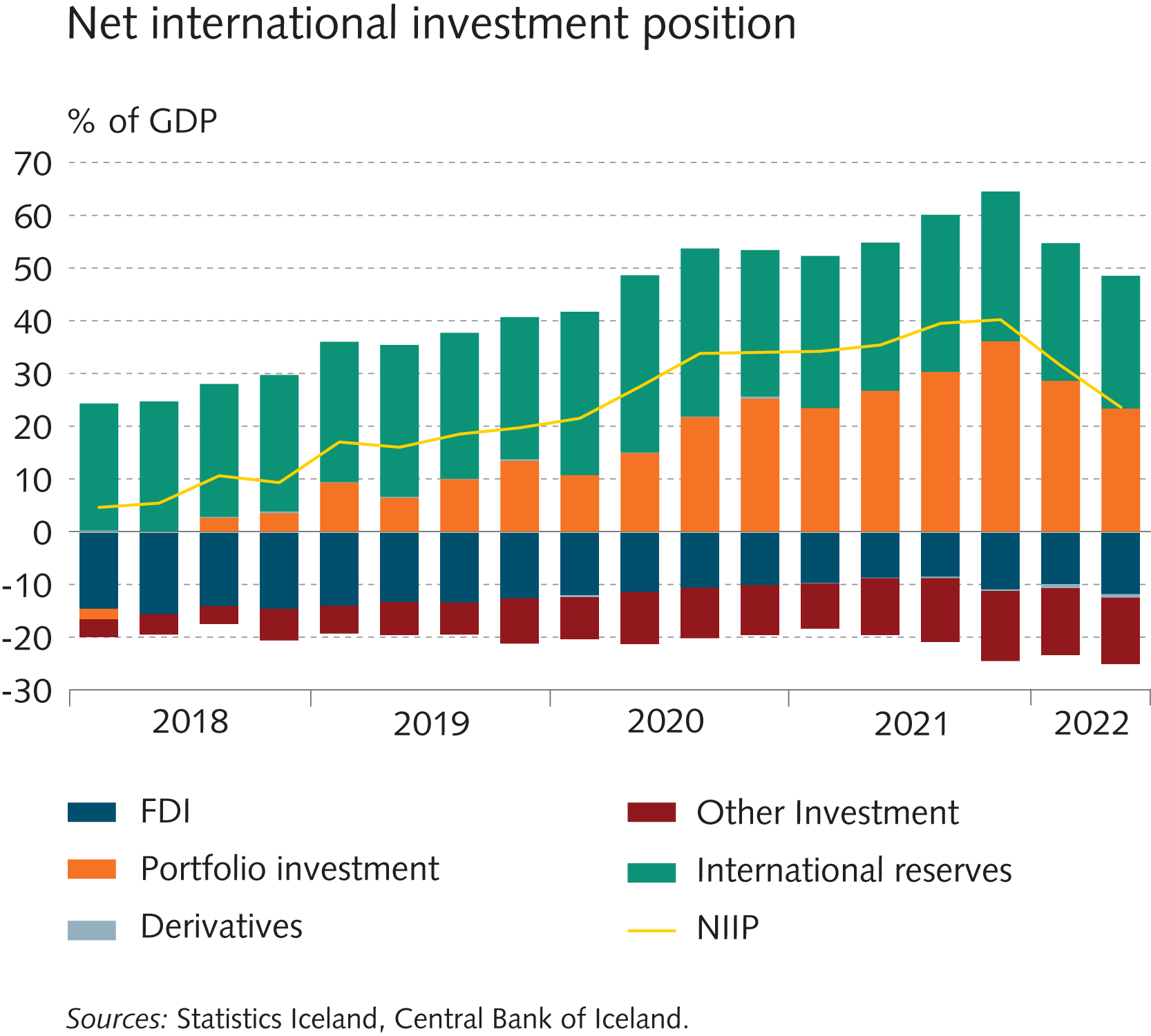 I Financial Stability: Developments and prospects
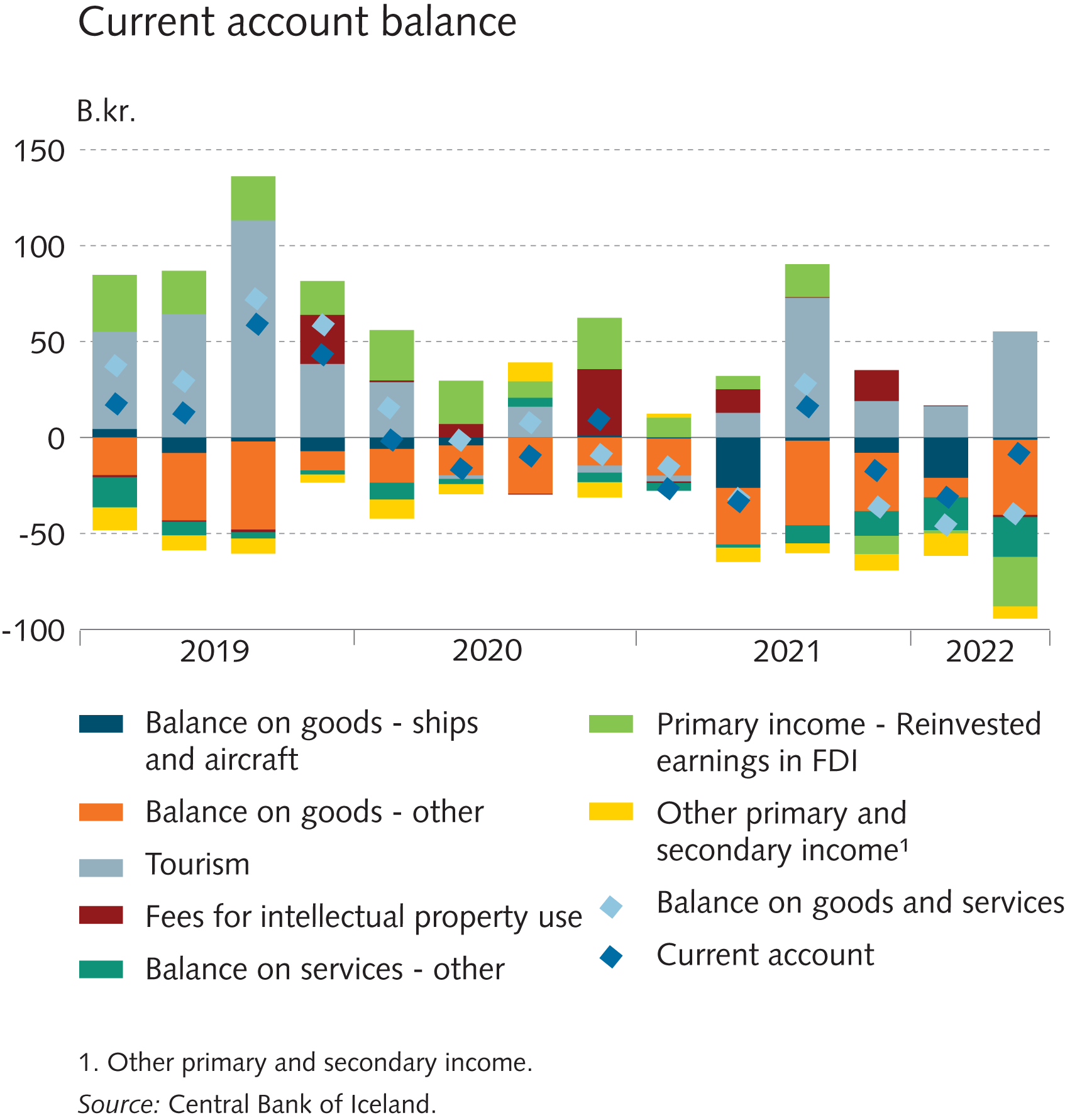 I Financial Stability: Developments and prospects
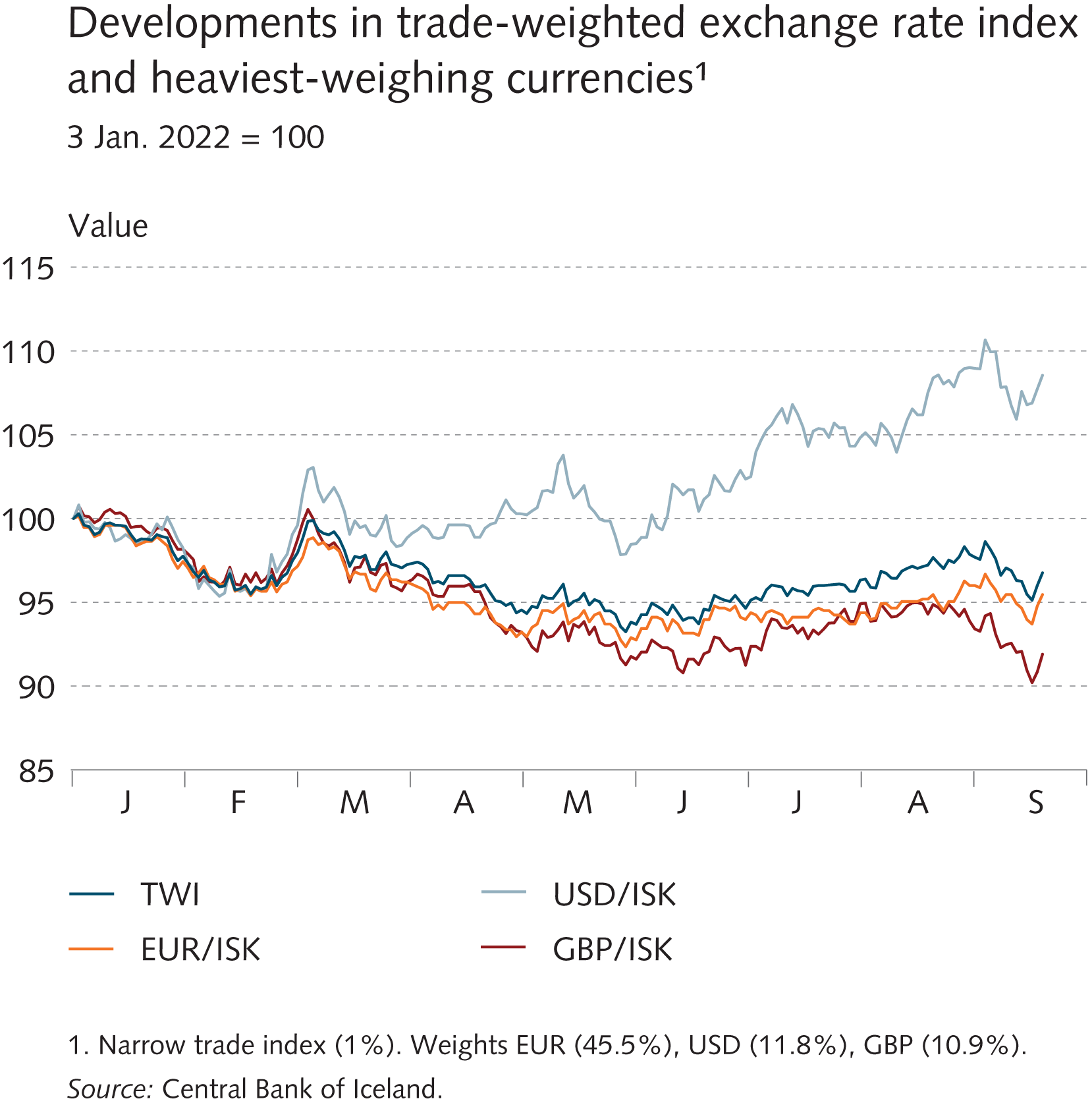 I Financial Stability: Developments and prospects
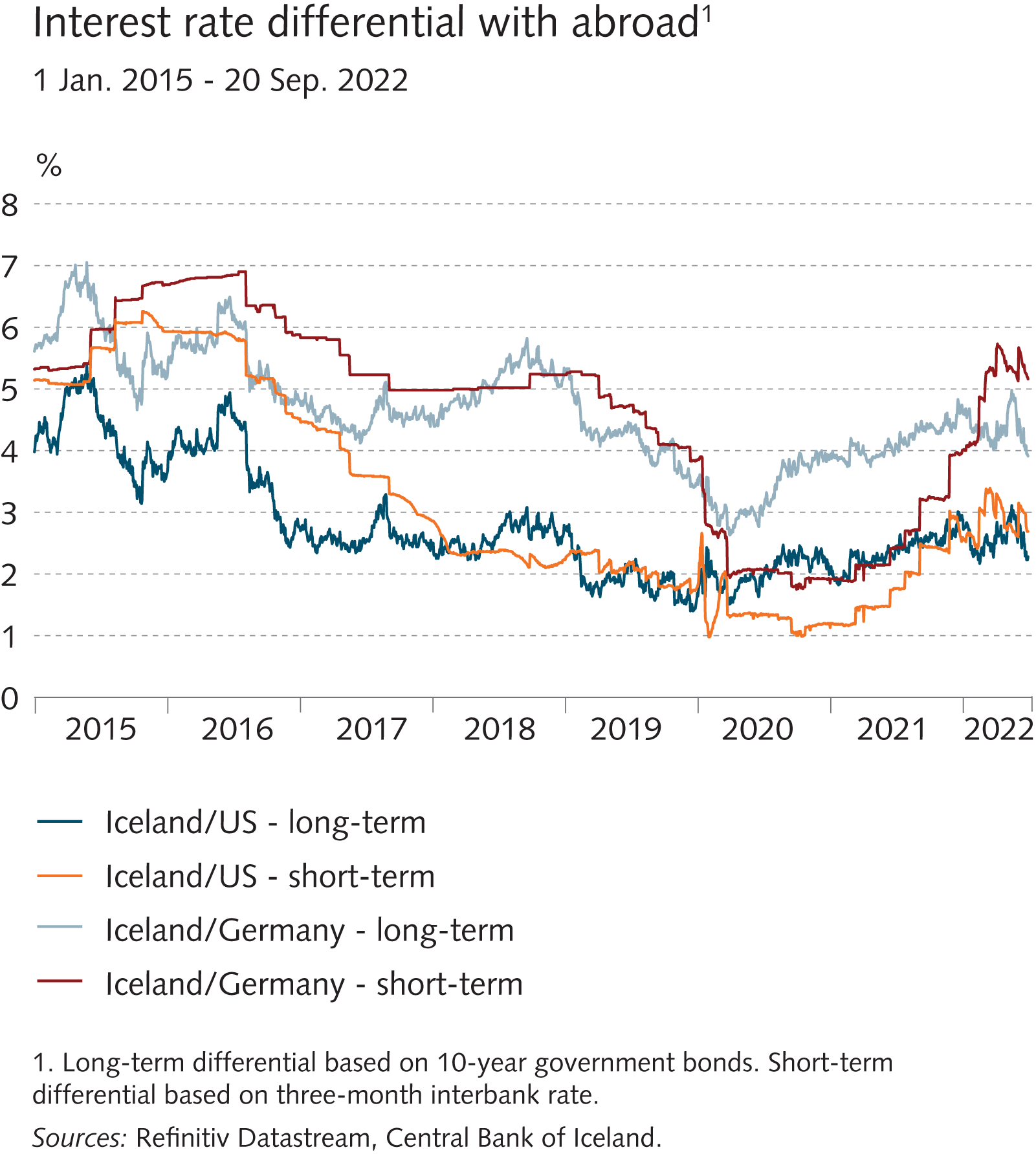 I Financial Stability: Developments and prospects
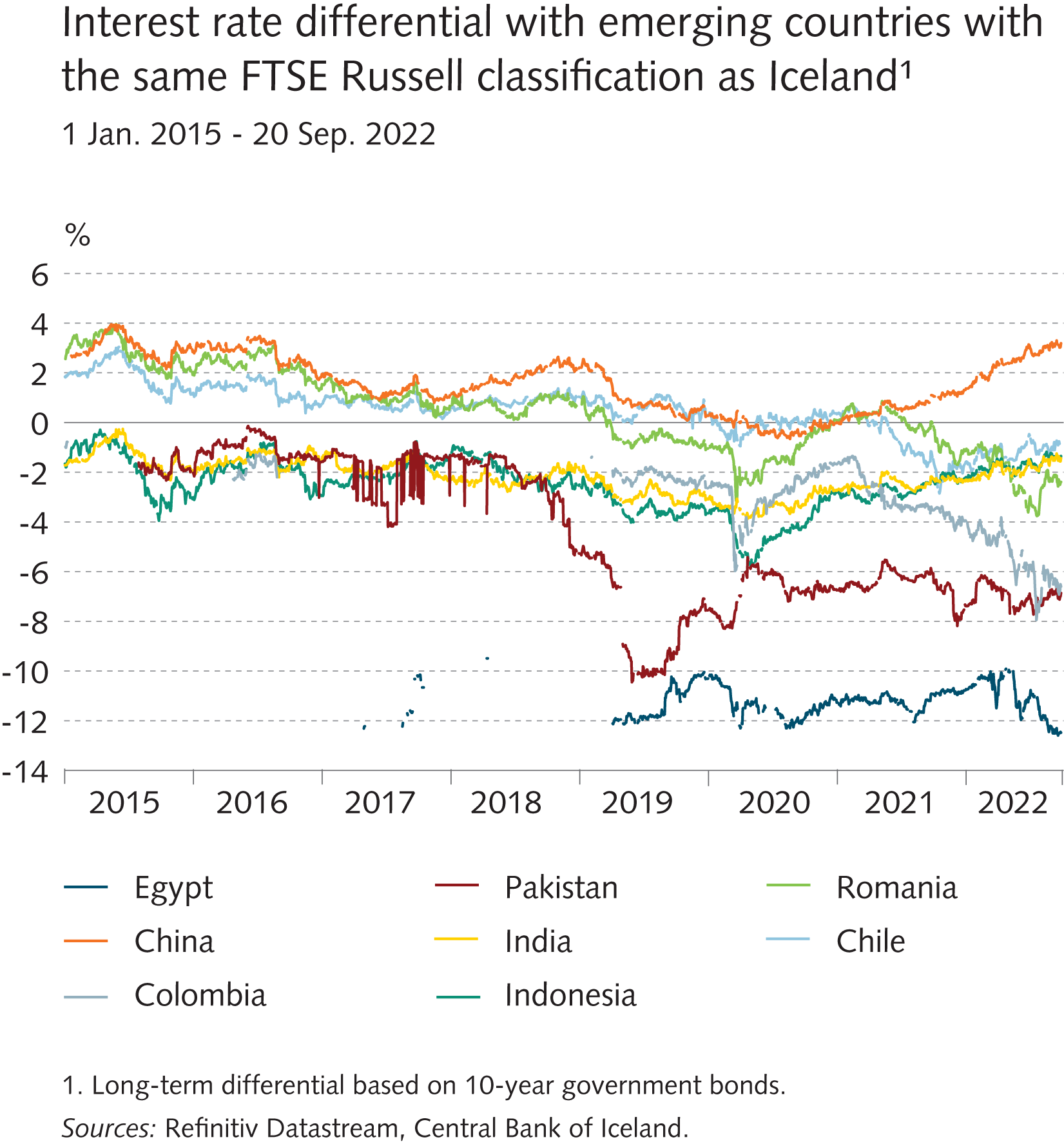 I Financial Stability: Developments and prospects
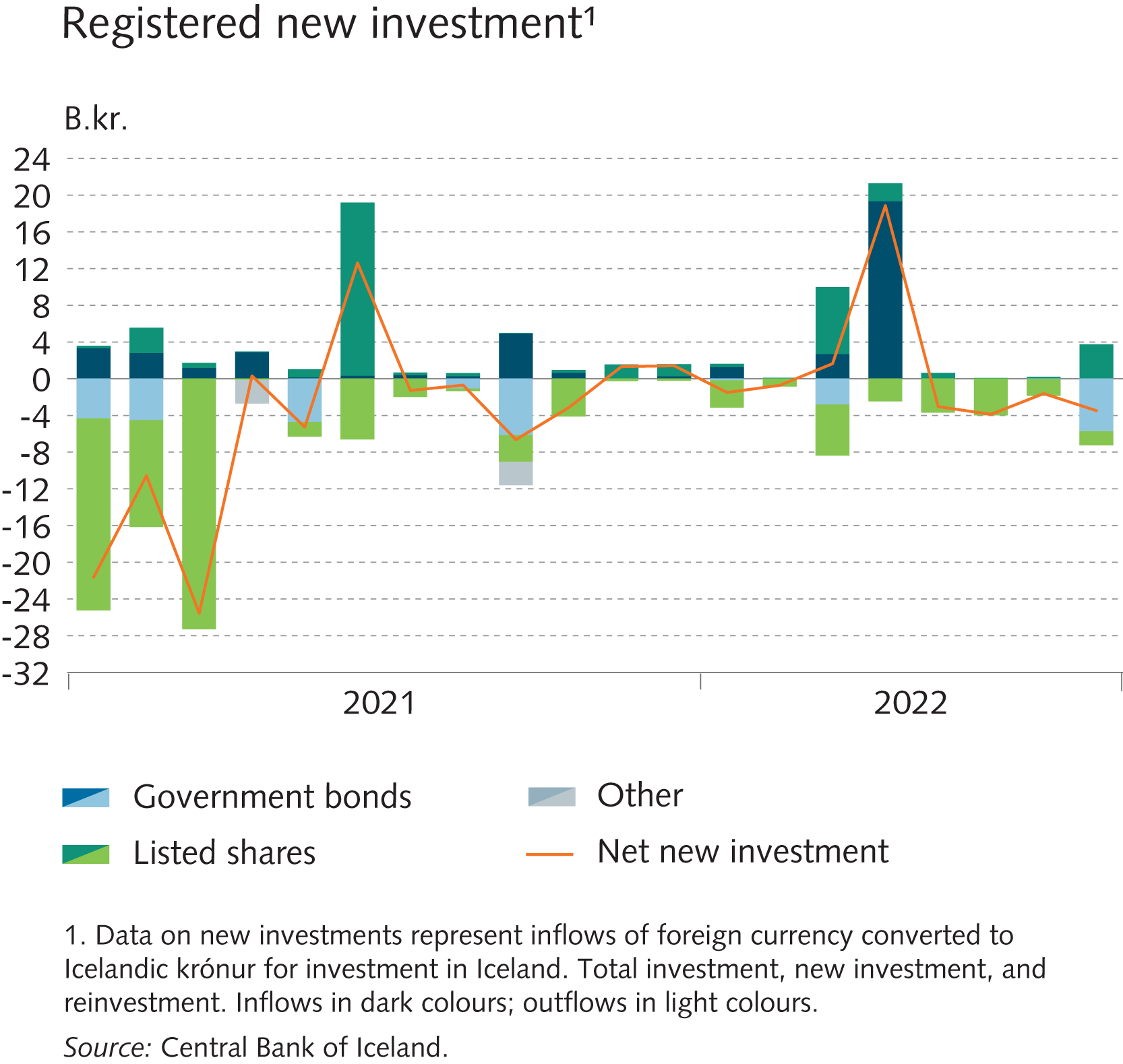 I Financial Stability: Developments and prospects
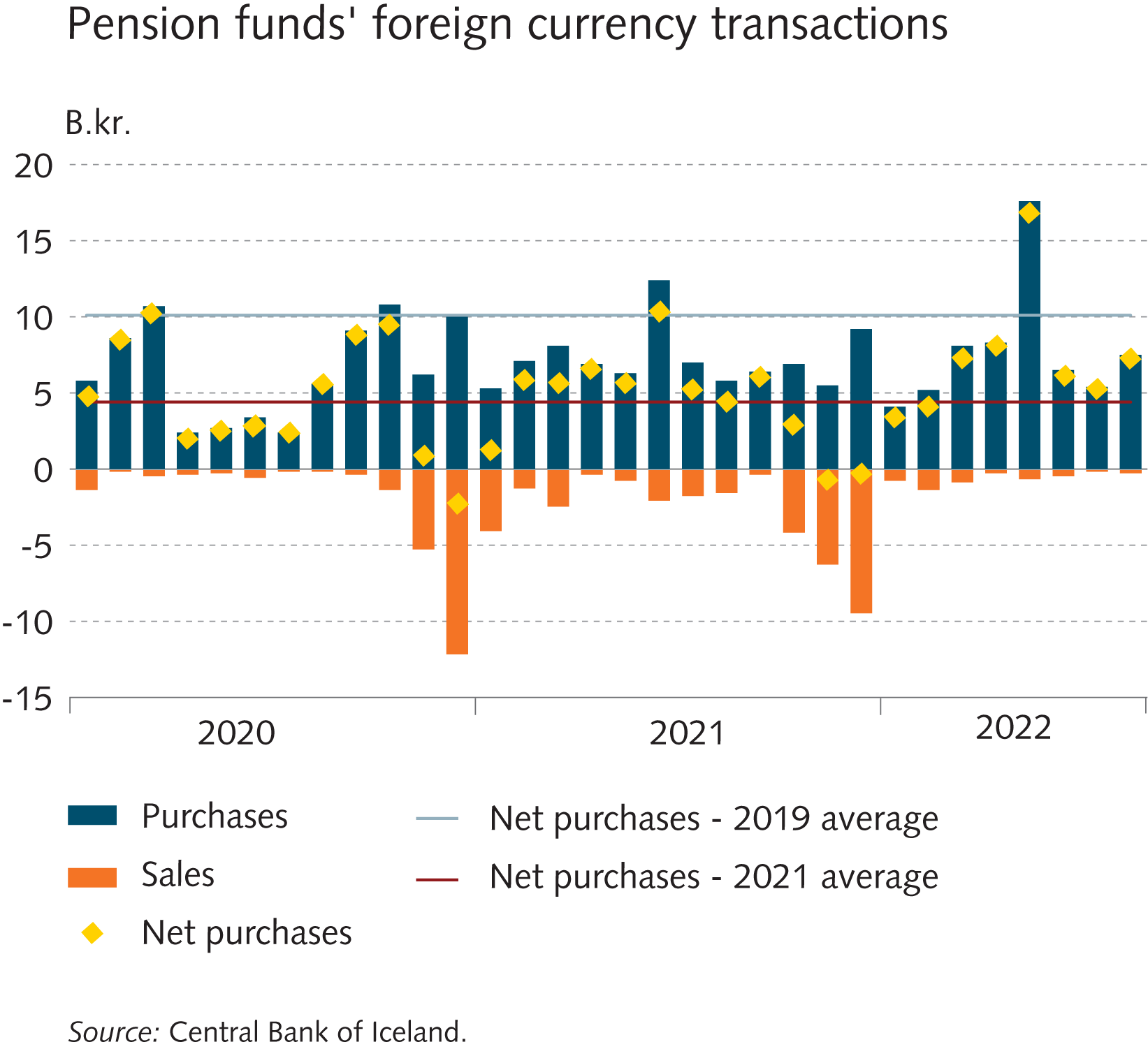 I Financial Stability: Developments and prospects
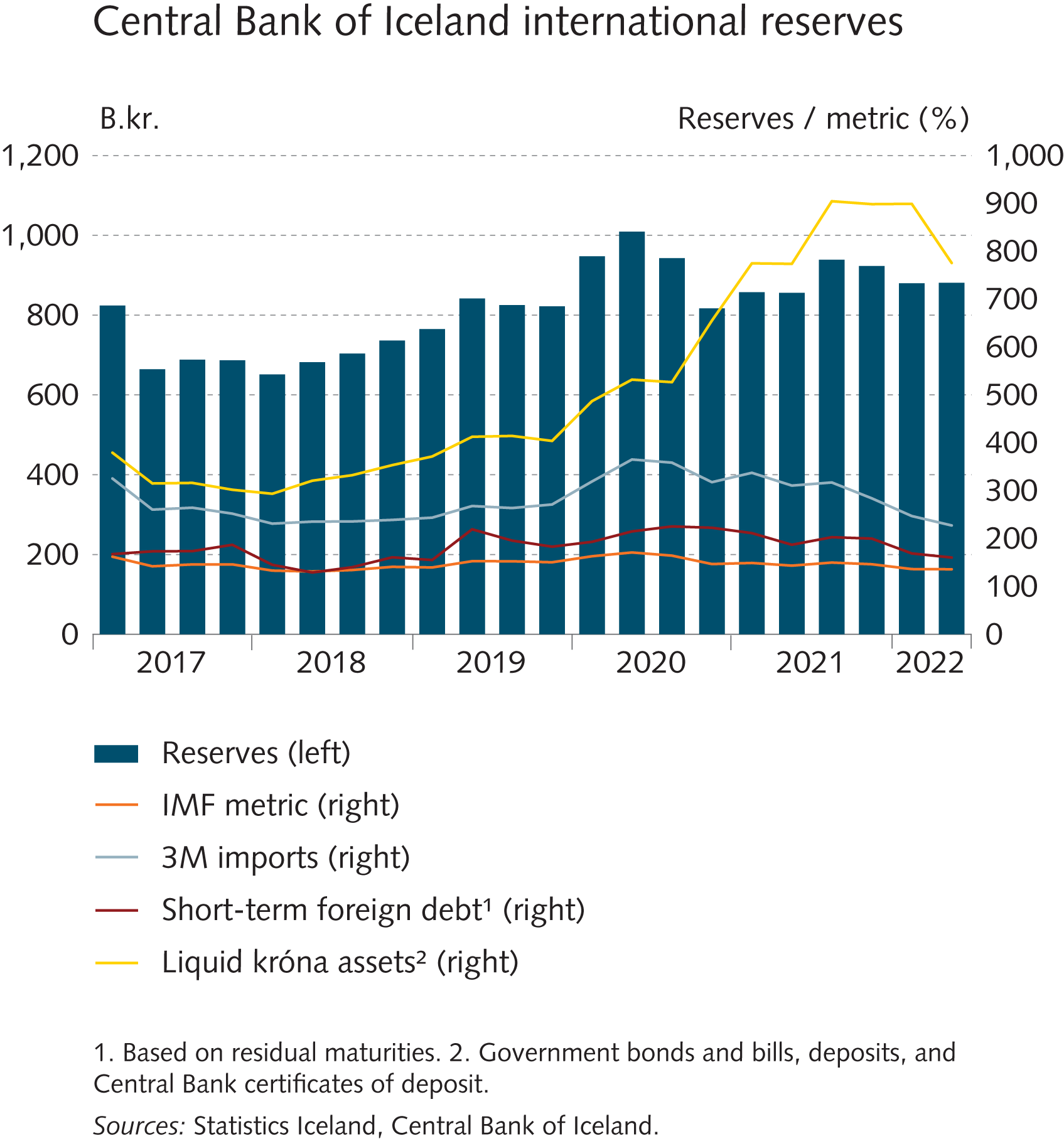 I Financial Stability: Developments and prospects
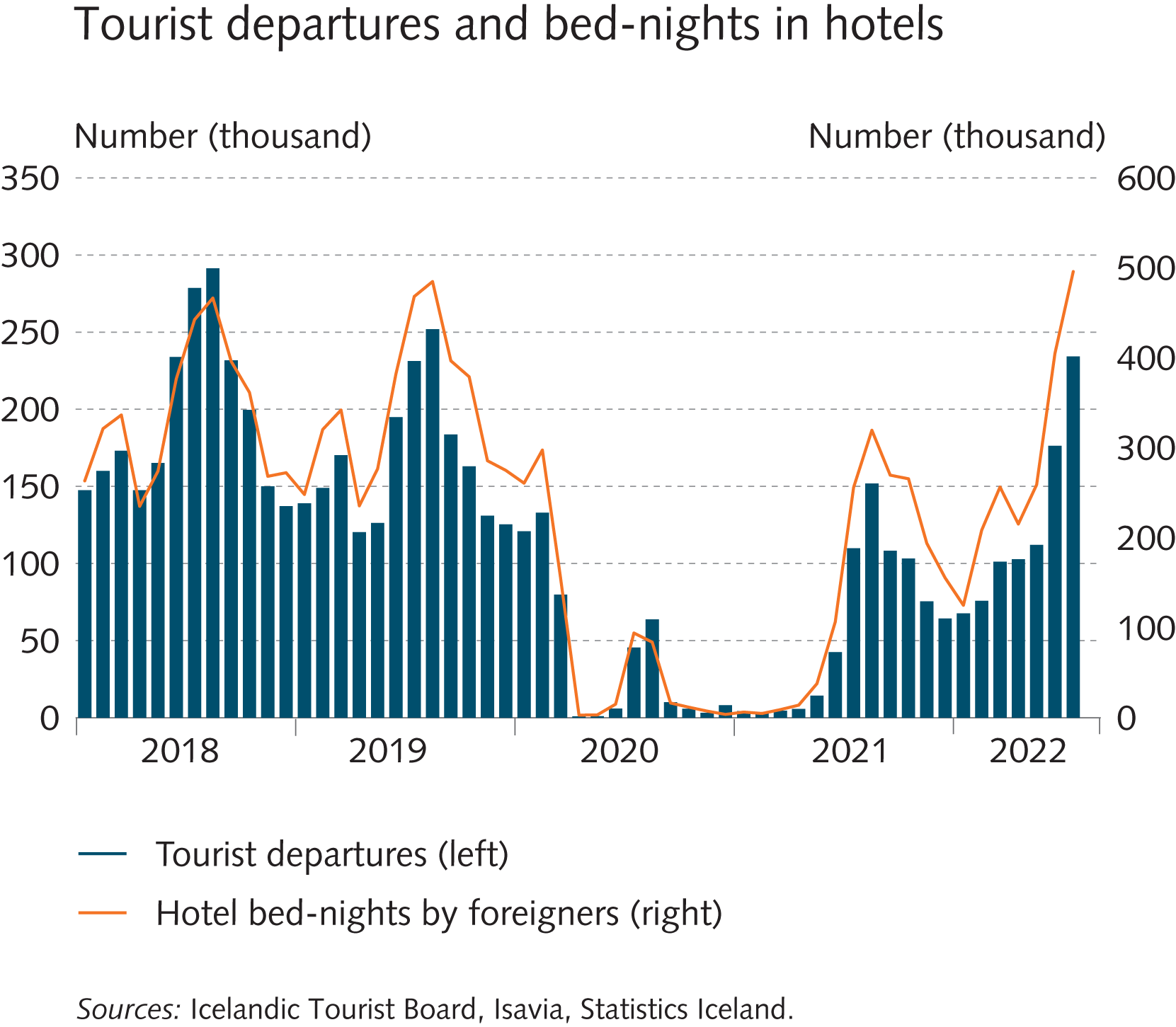 I Financial Stability: Developments and prospects
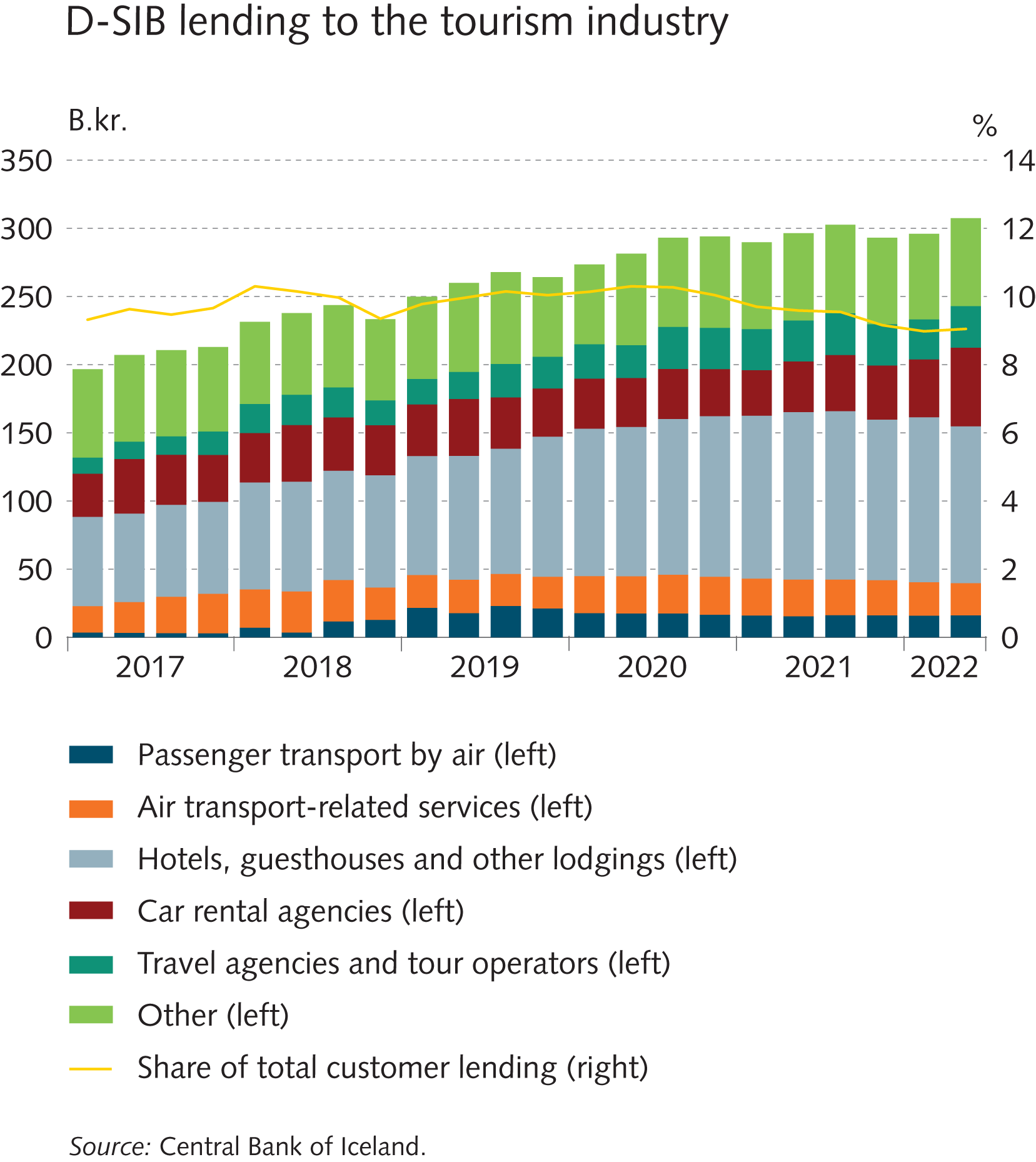 I Financial Stability: Developments and prospects
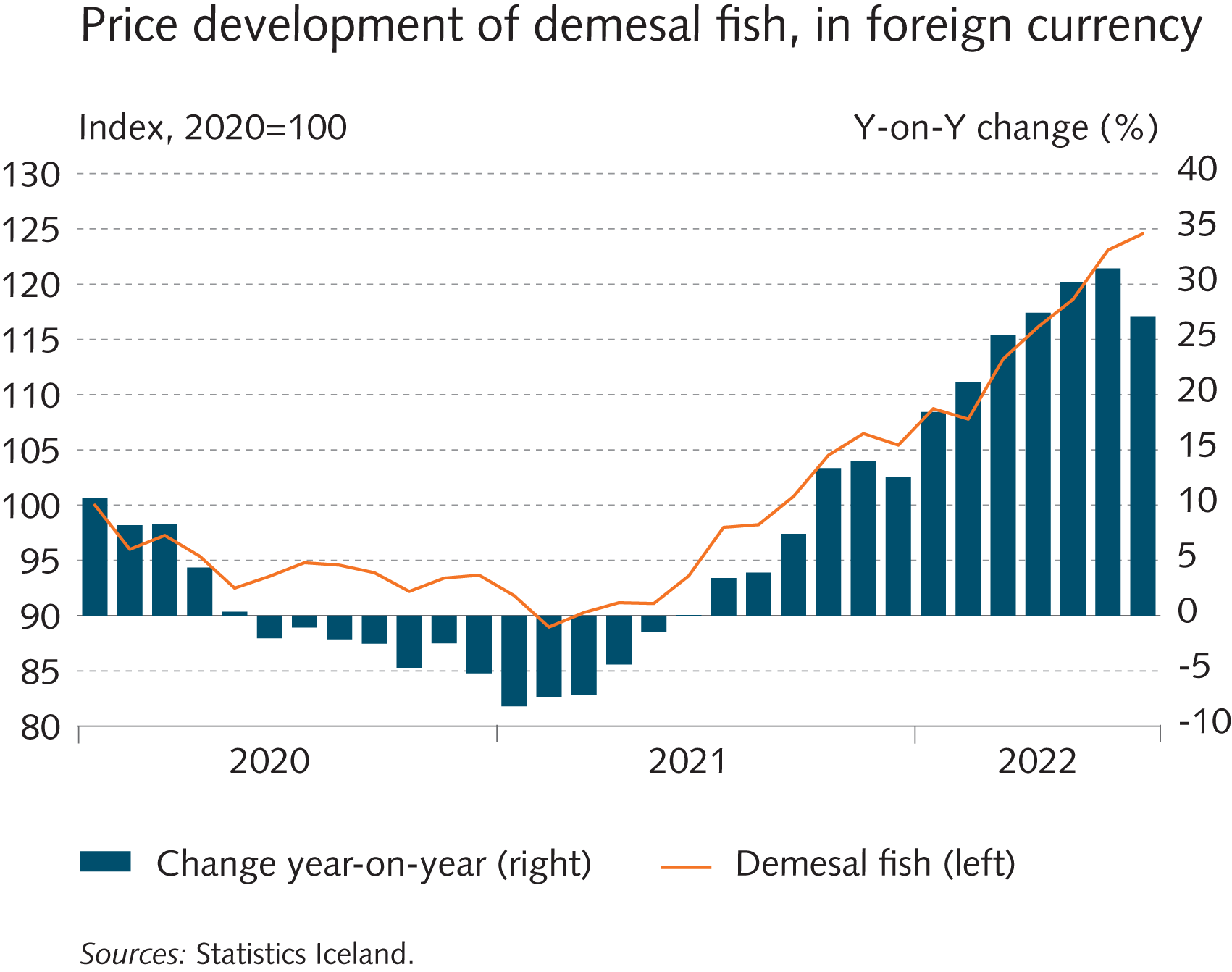 I Financial Stability: Developments and prospects
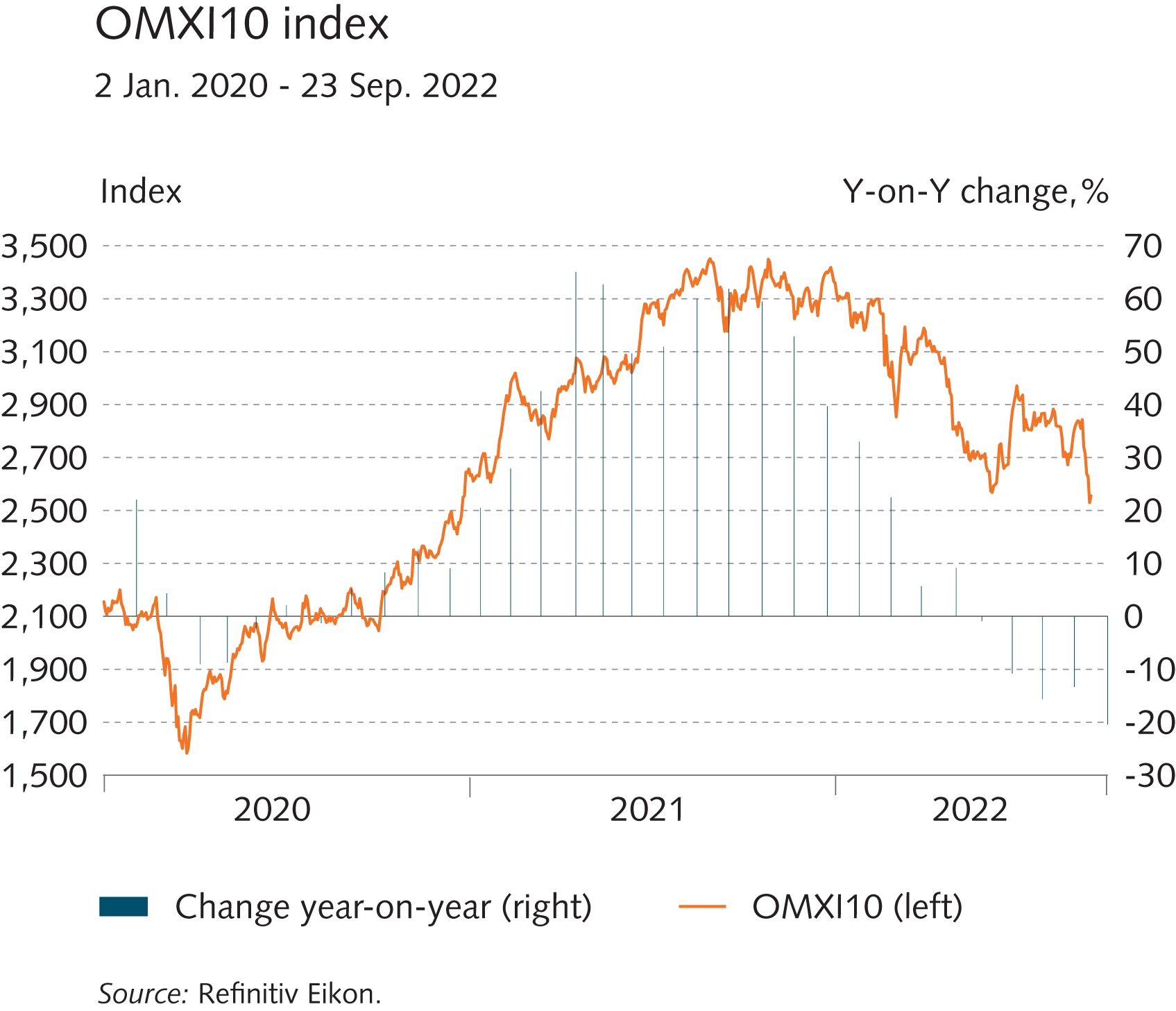 I Financial Stability: Developments and prospects
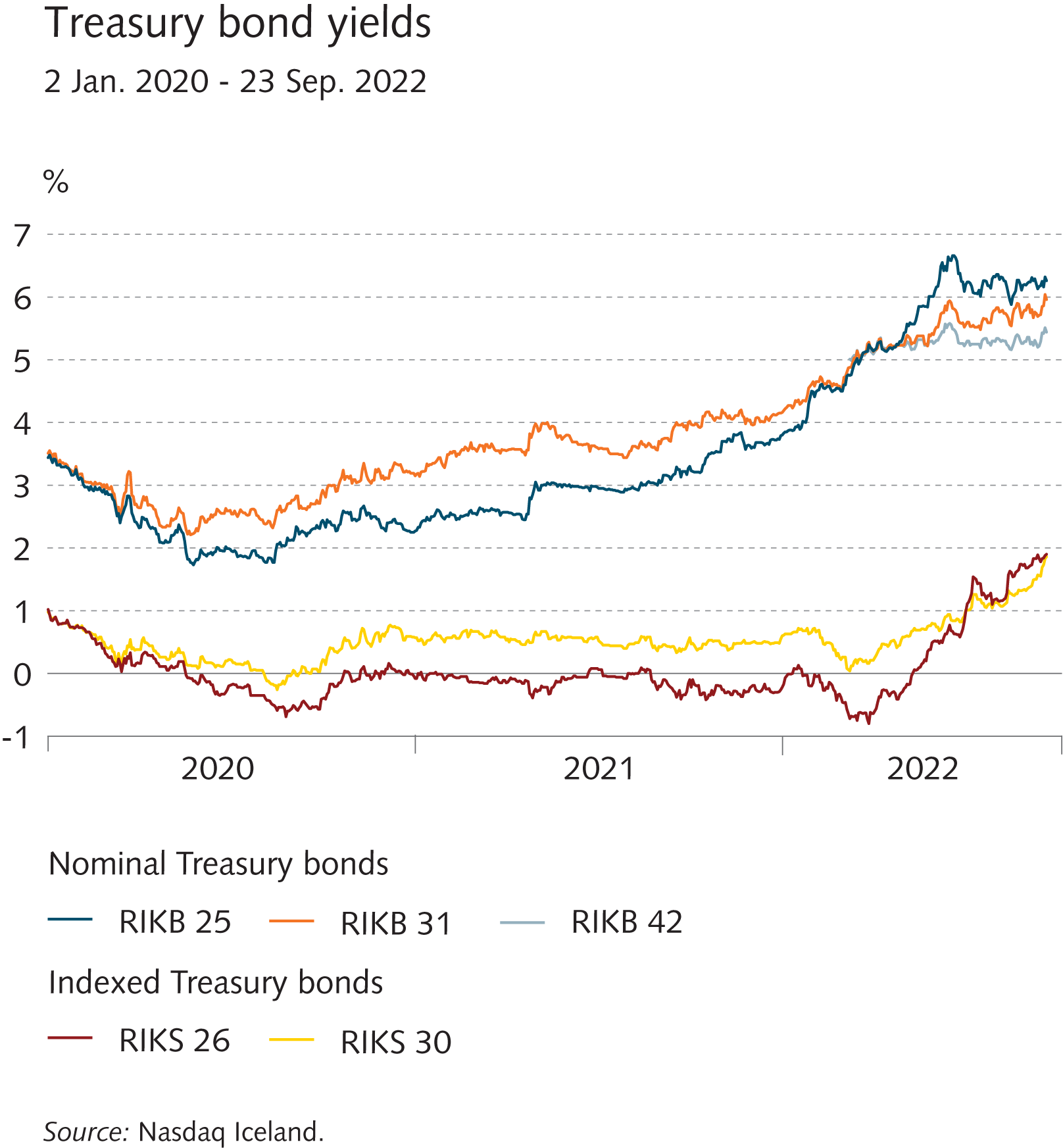 I Financial Stability: Developments and prospects
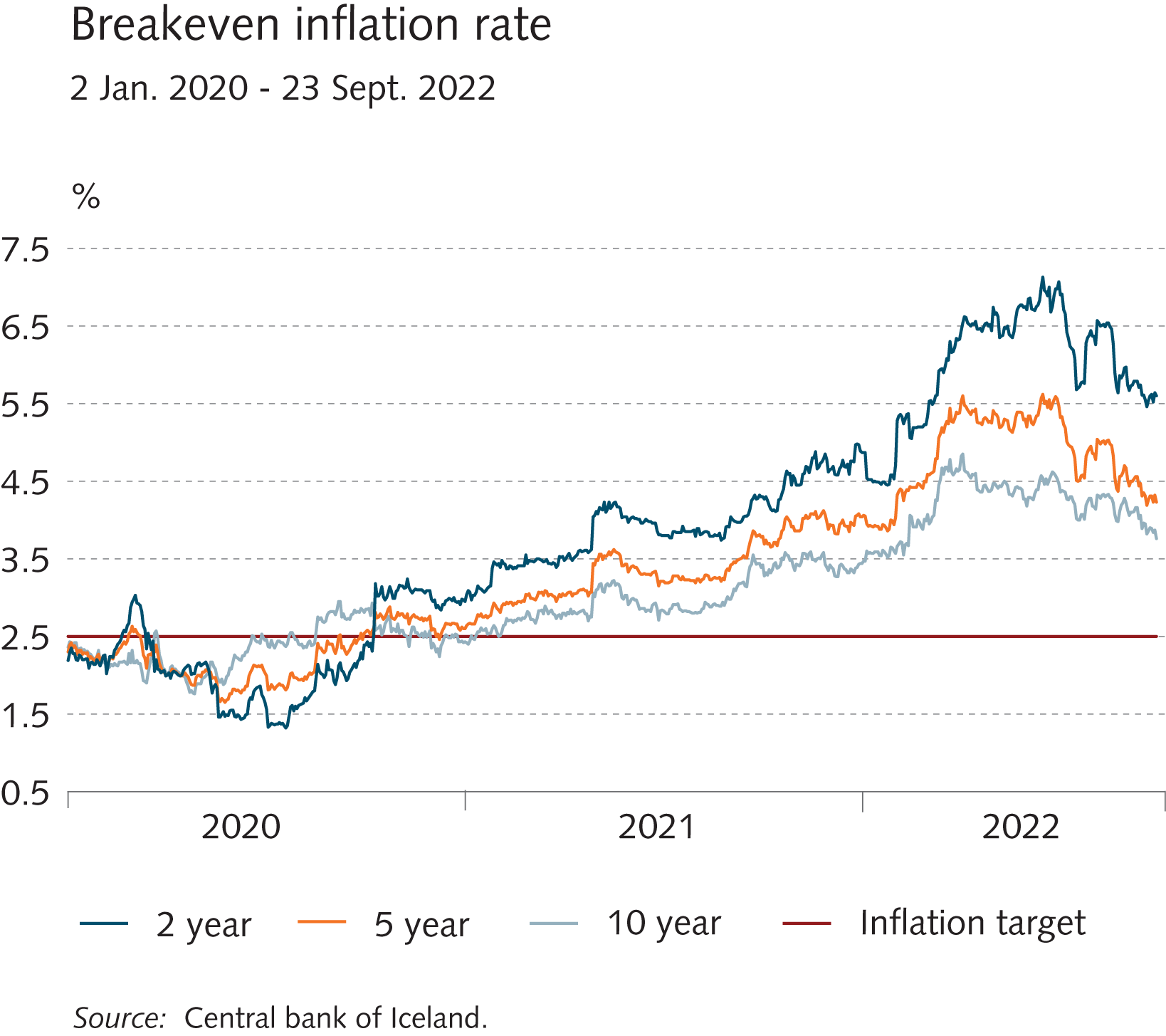 I Financial Stability: Developments and prospects
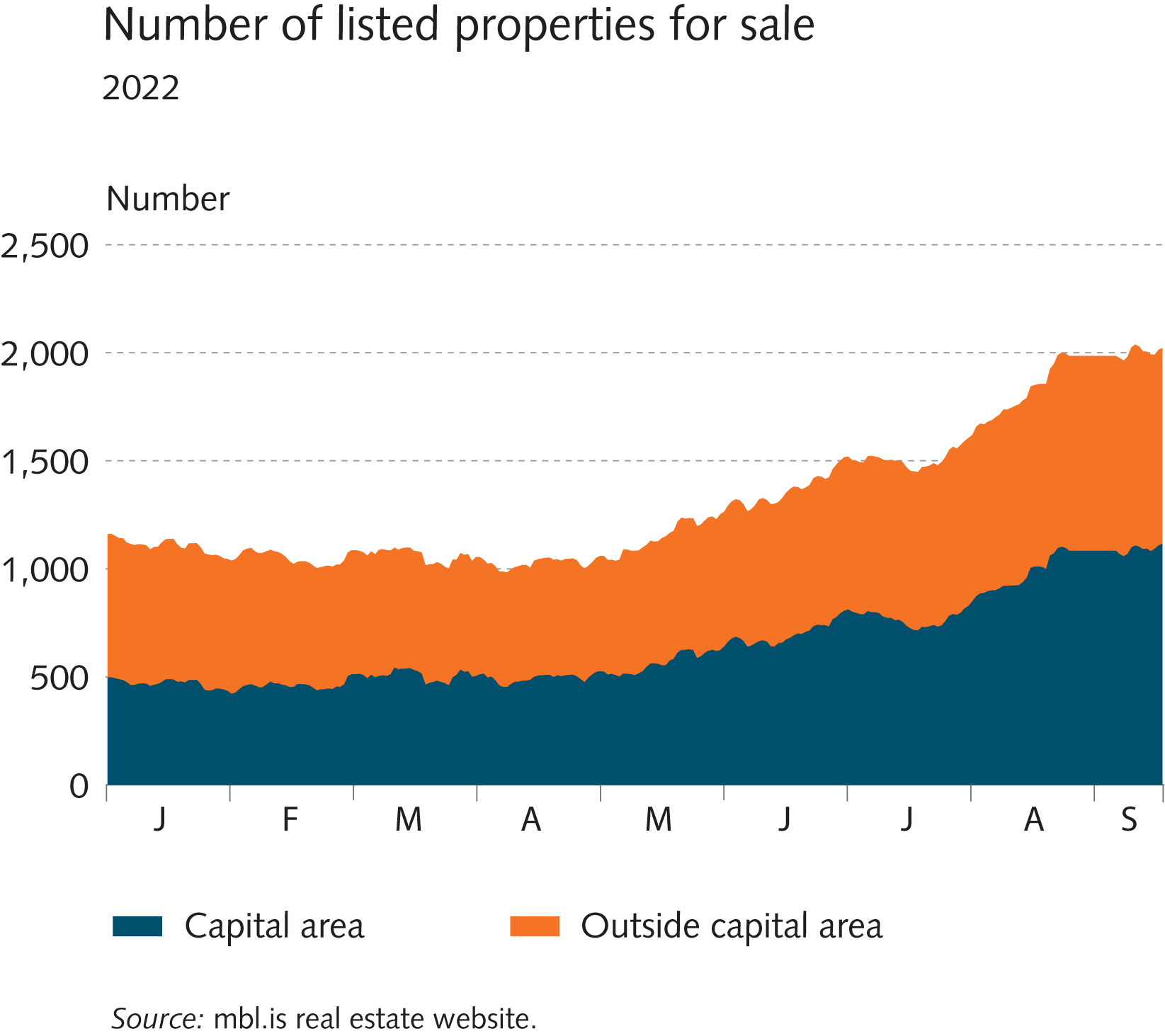 I Financial Stability: Developments and prospects
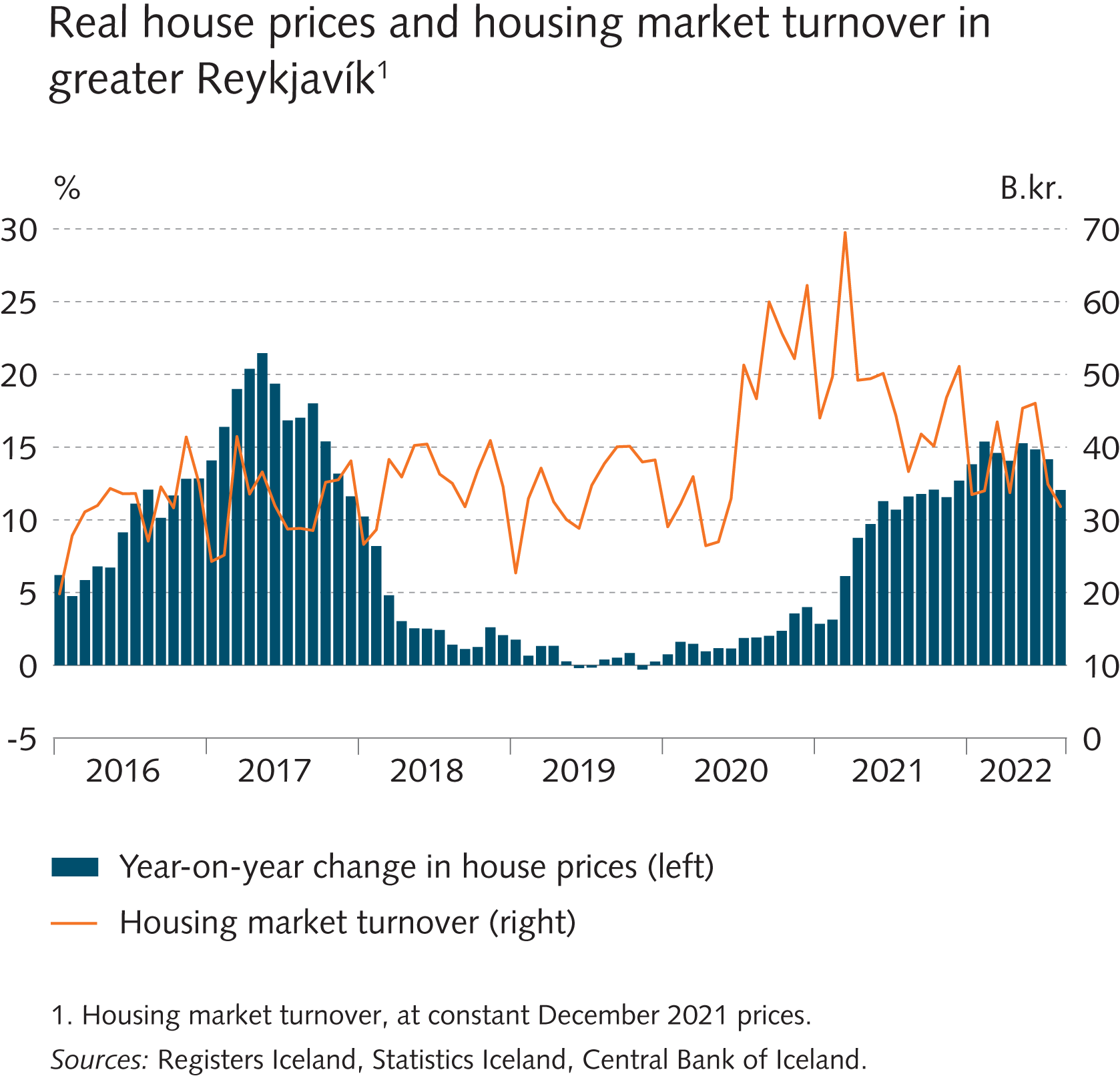 I Financial Stability: Developments and prospects
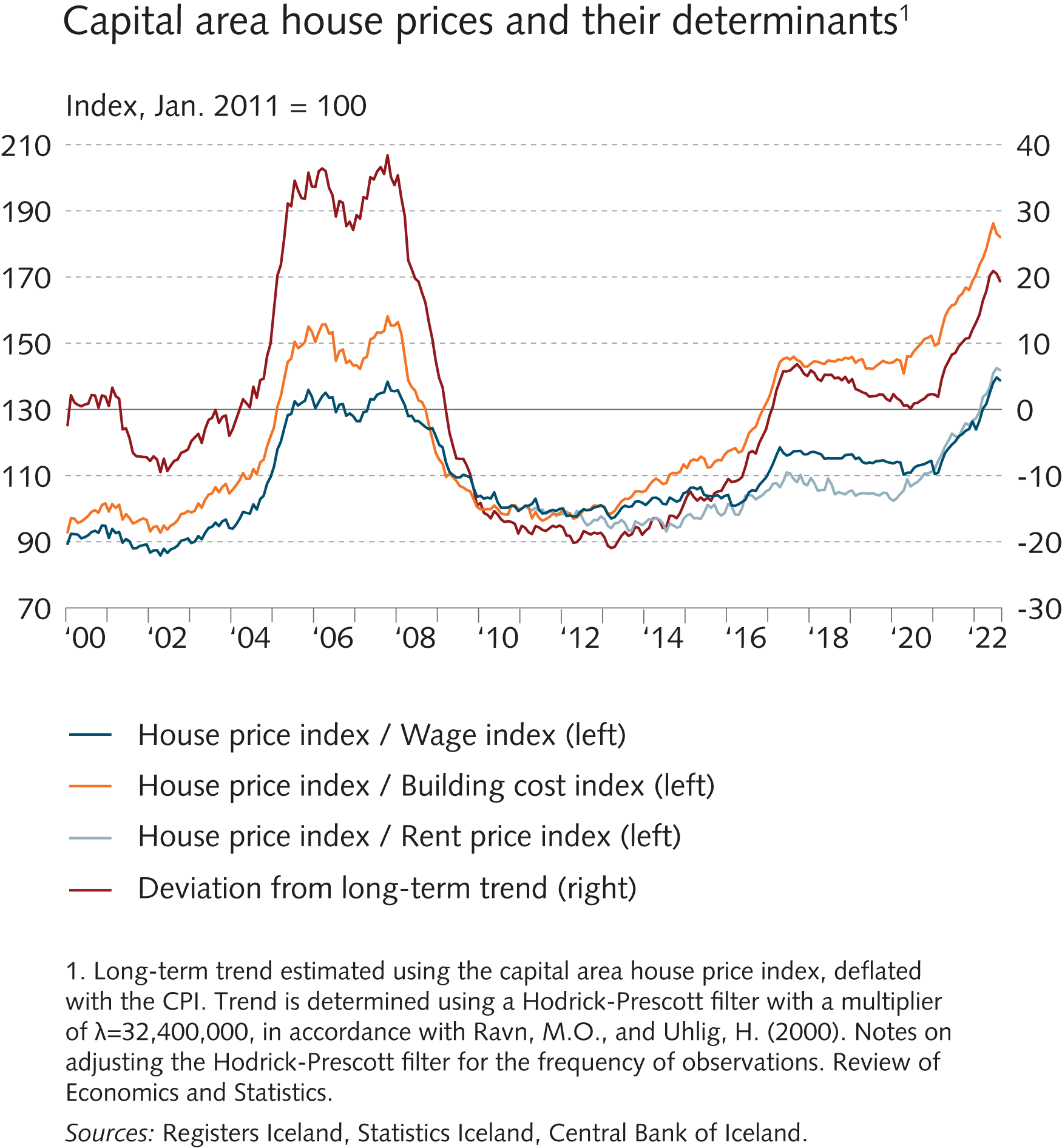 I Financial Stability: Developments and prospects
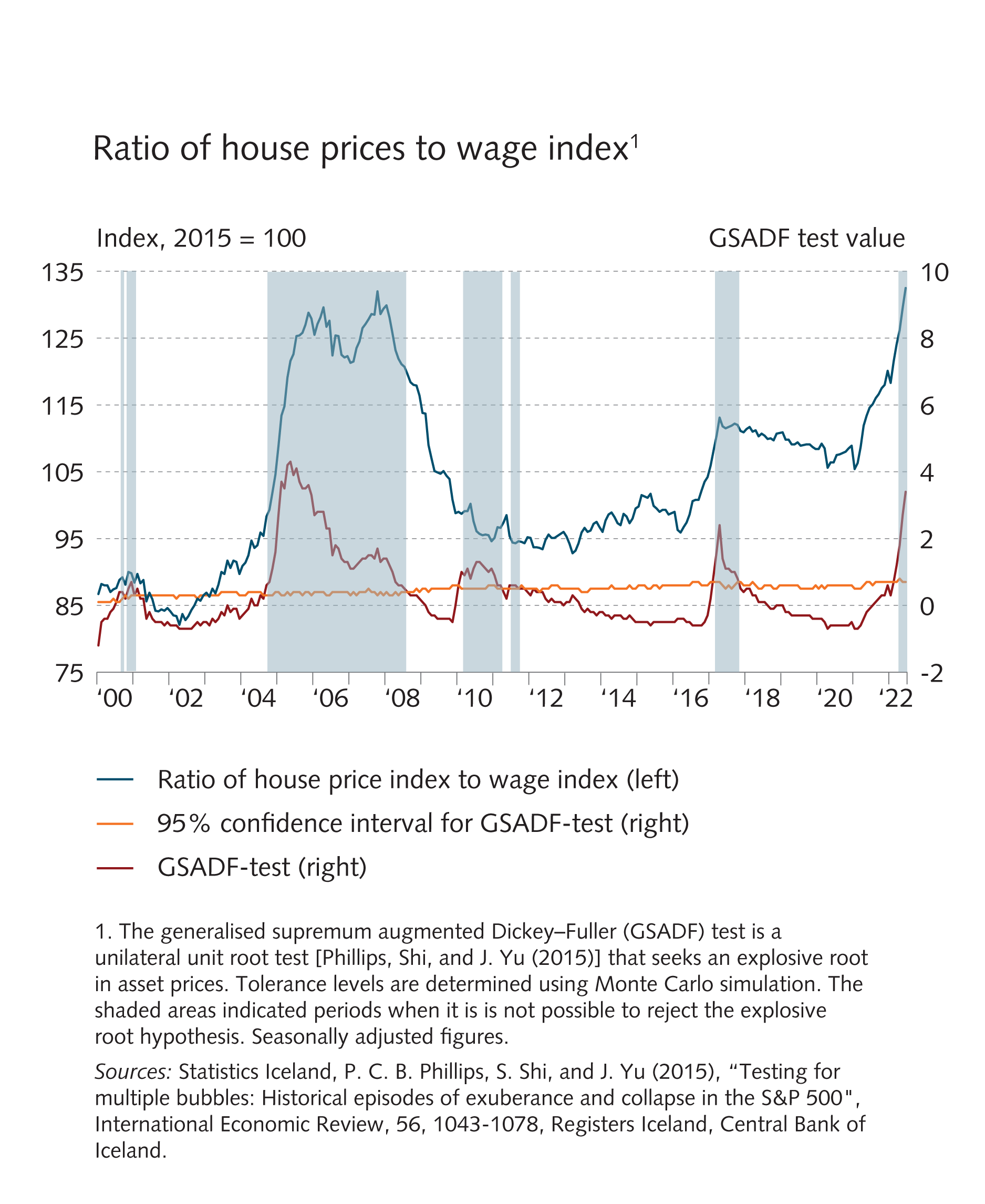 I Financial Stability: Developments and prospects
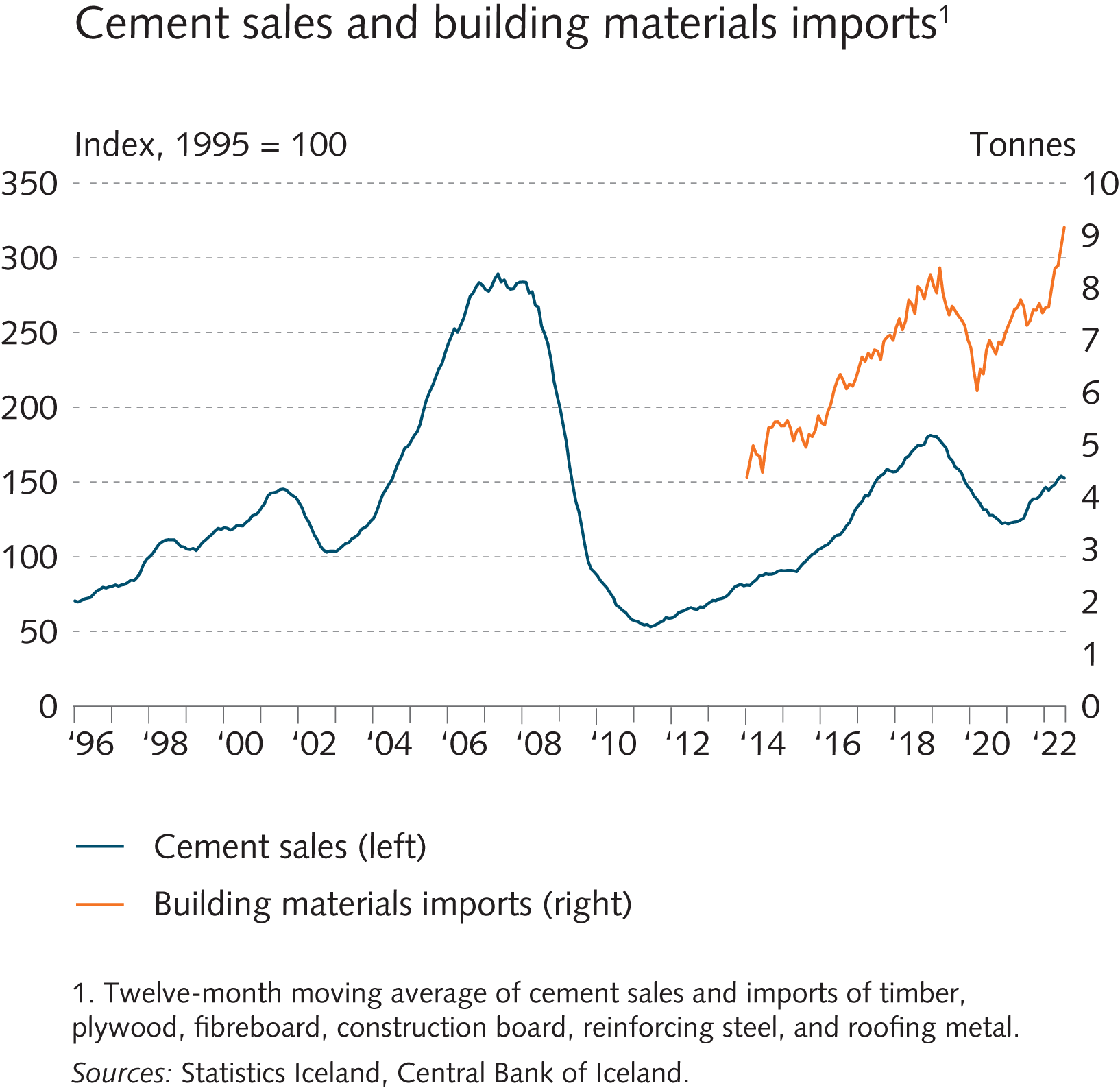 I Financial Stability: Developments and prospects
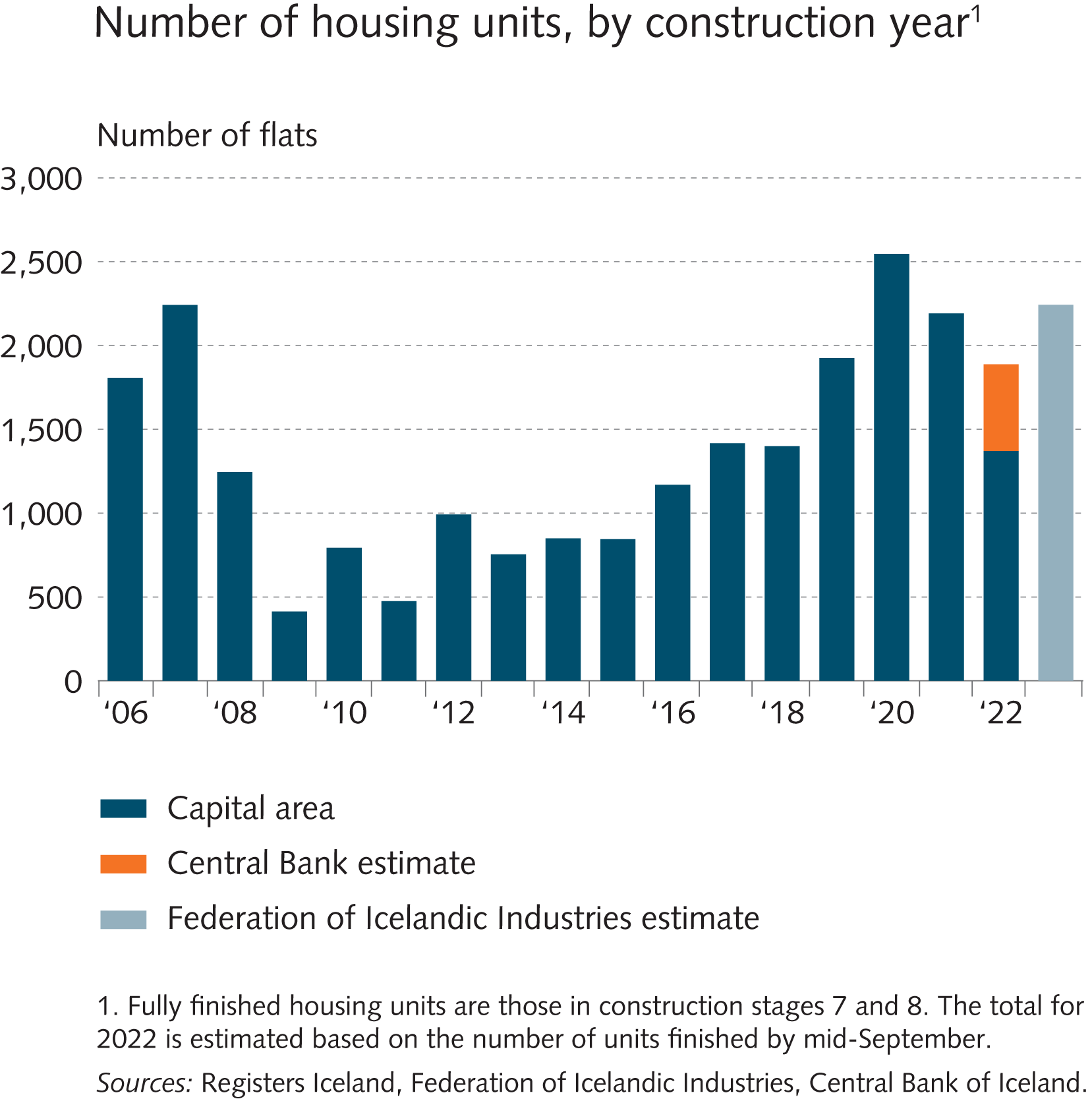 I Financial Stability: Developments and prospects
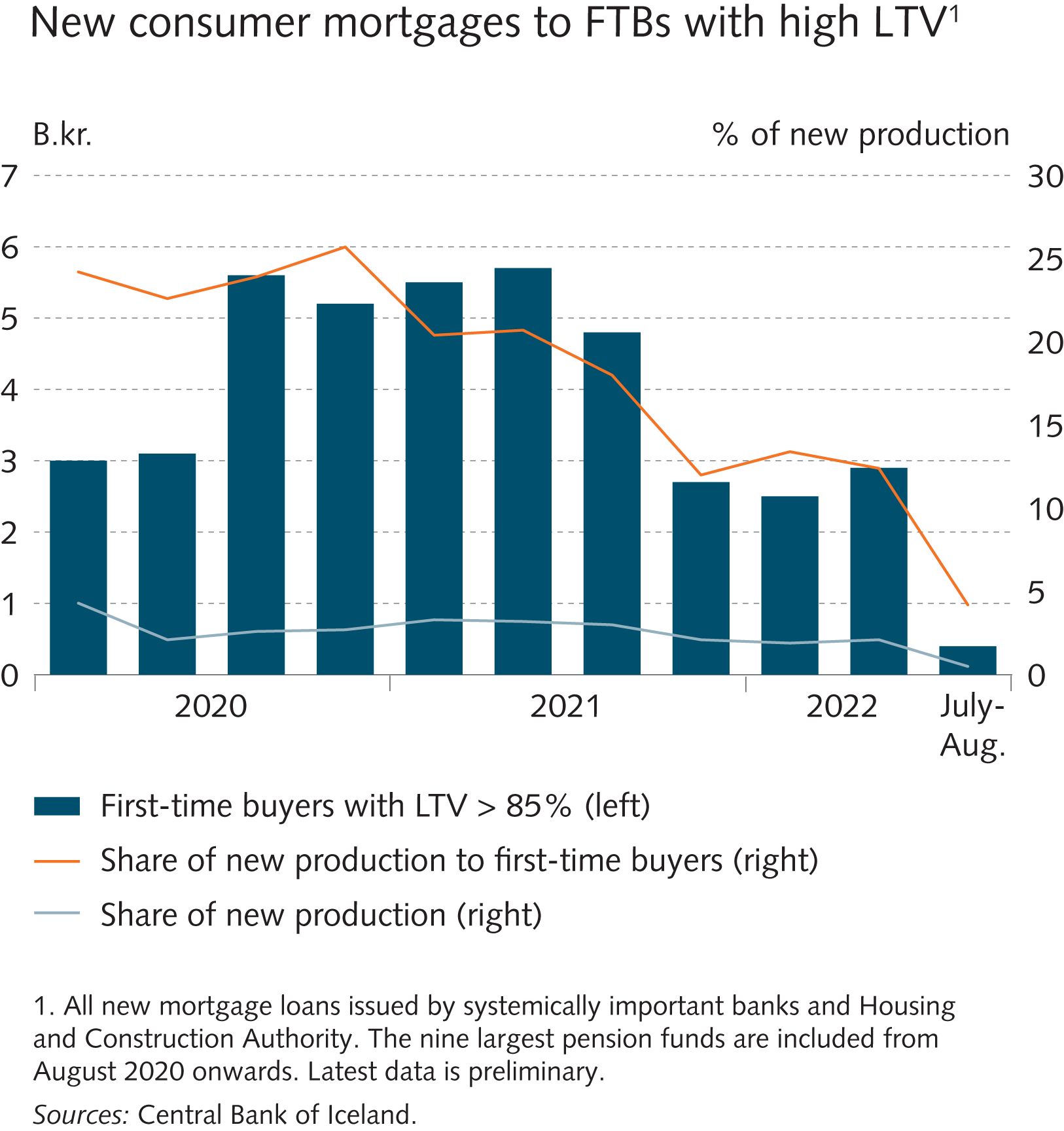 I Financial Stability: Developments and prospects
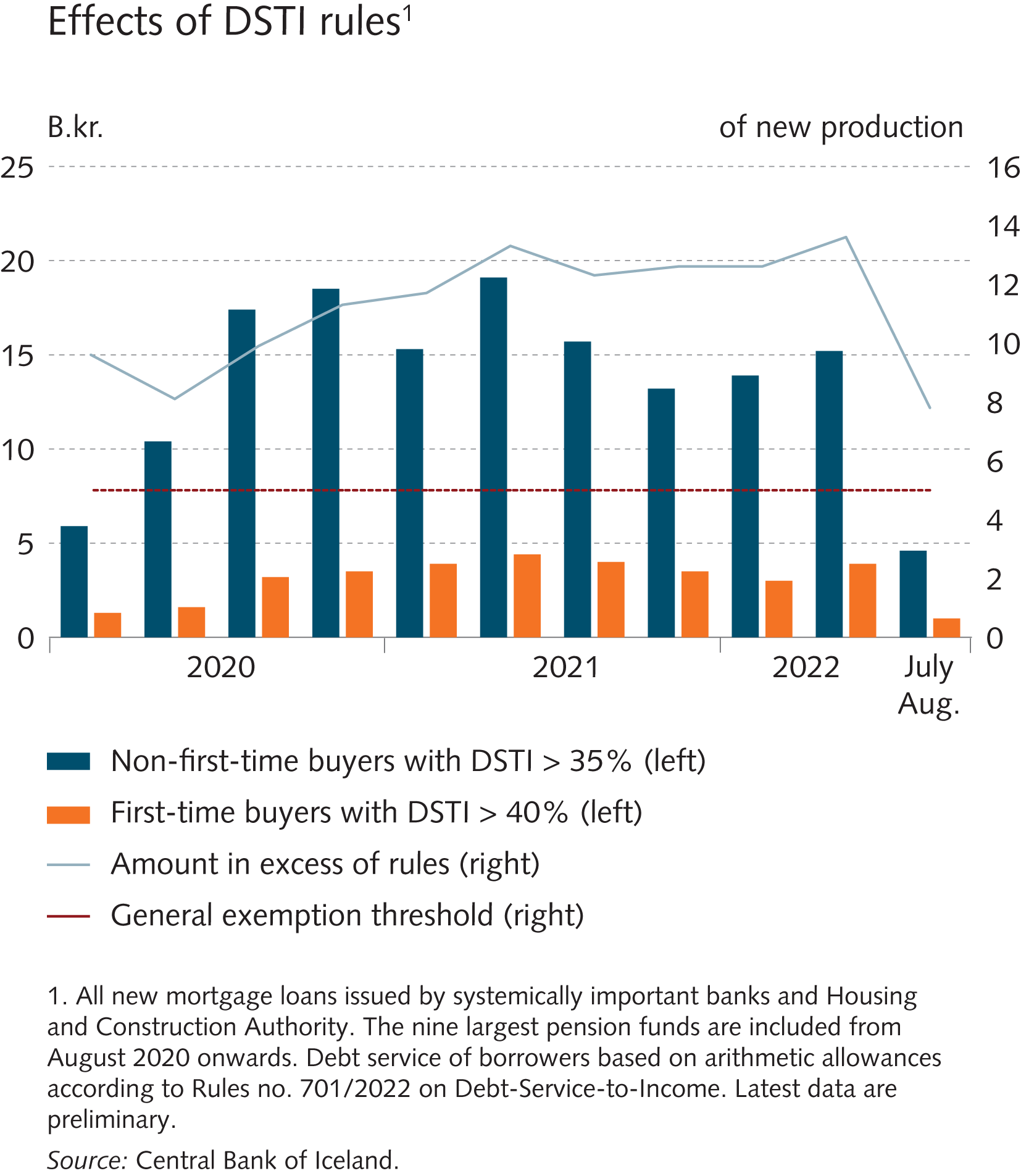 I Financial Stability: Developments and prospects
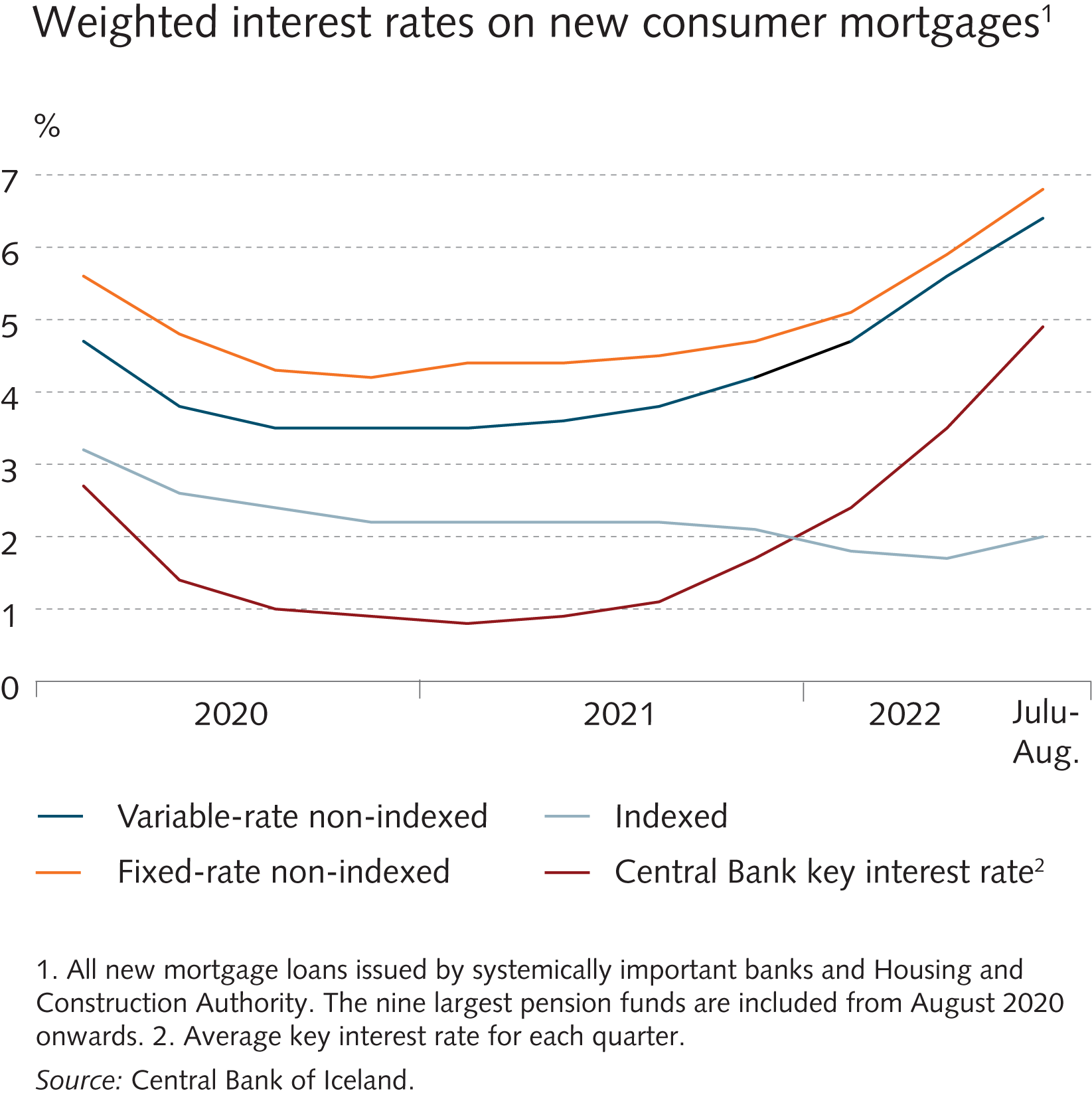 I Financial Stability: Developments and prospects
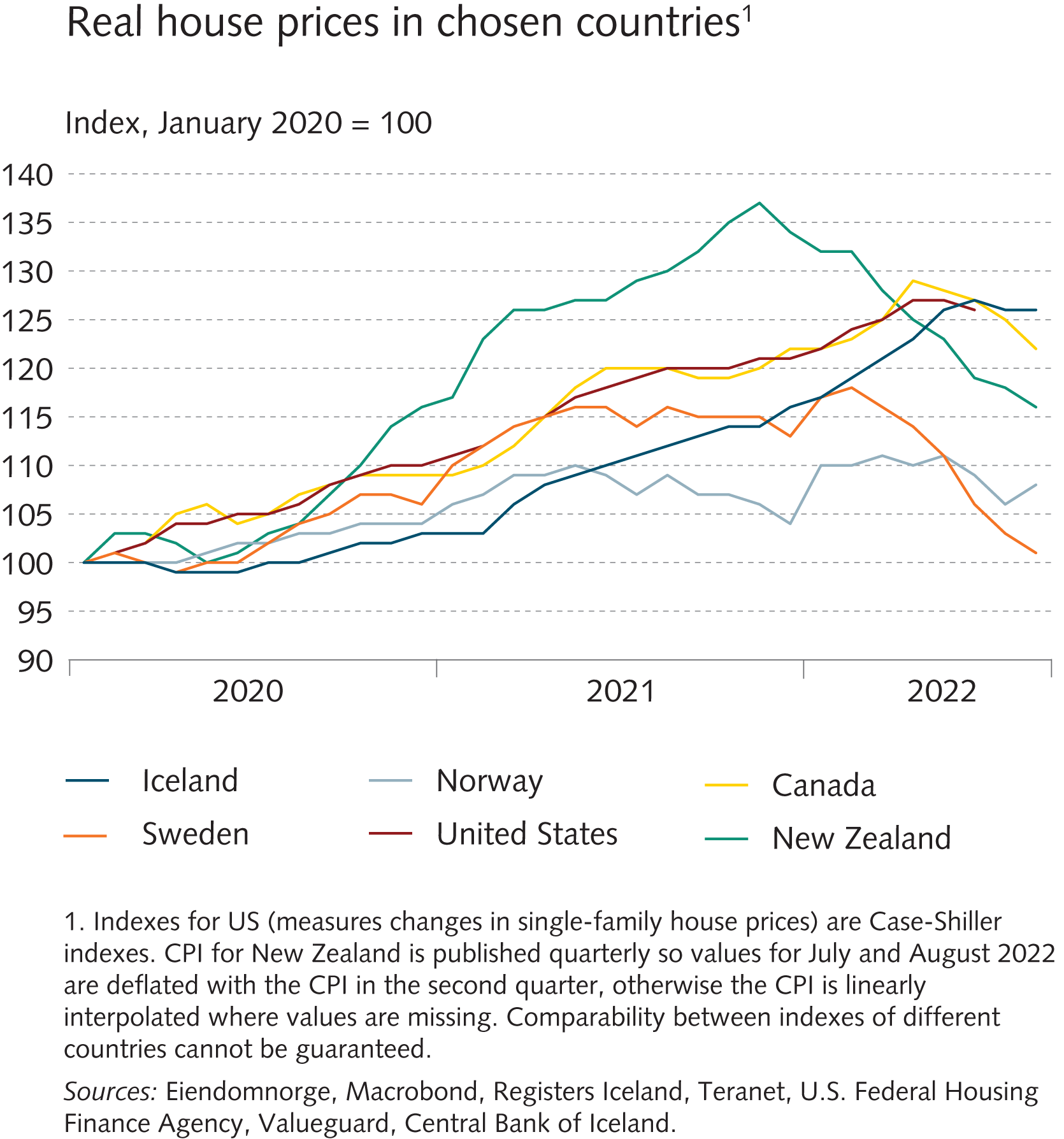 I Financial Stability: Developments and prospects
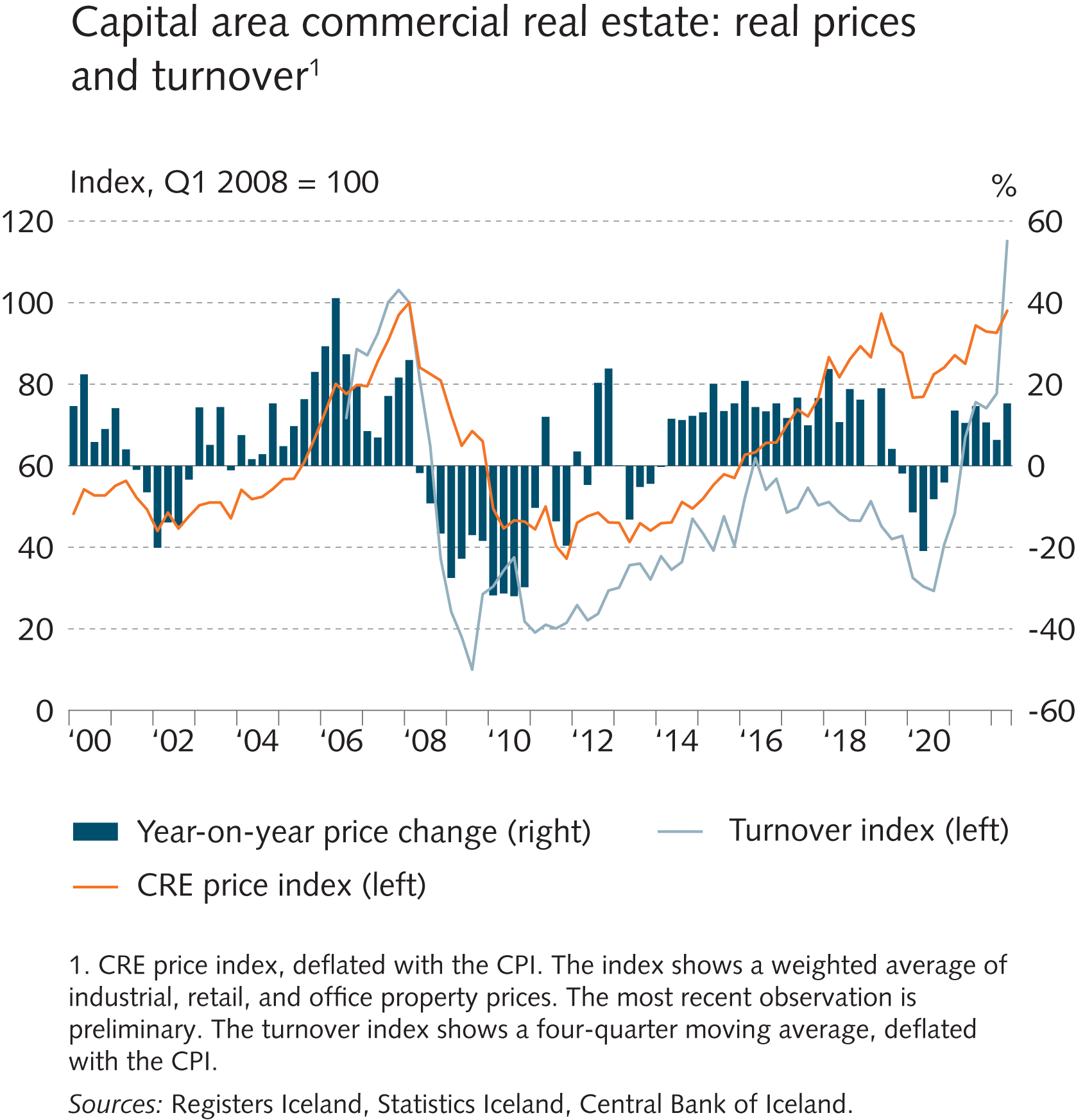 I Financial Stability: Developments and prospects
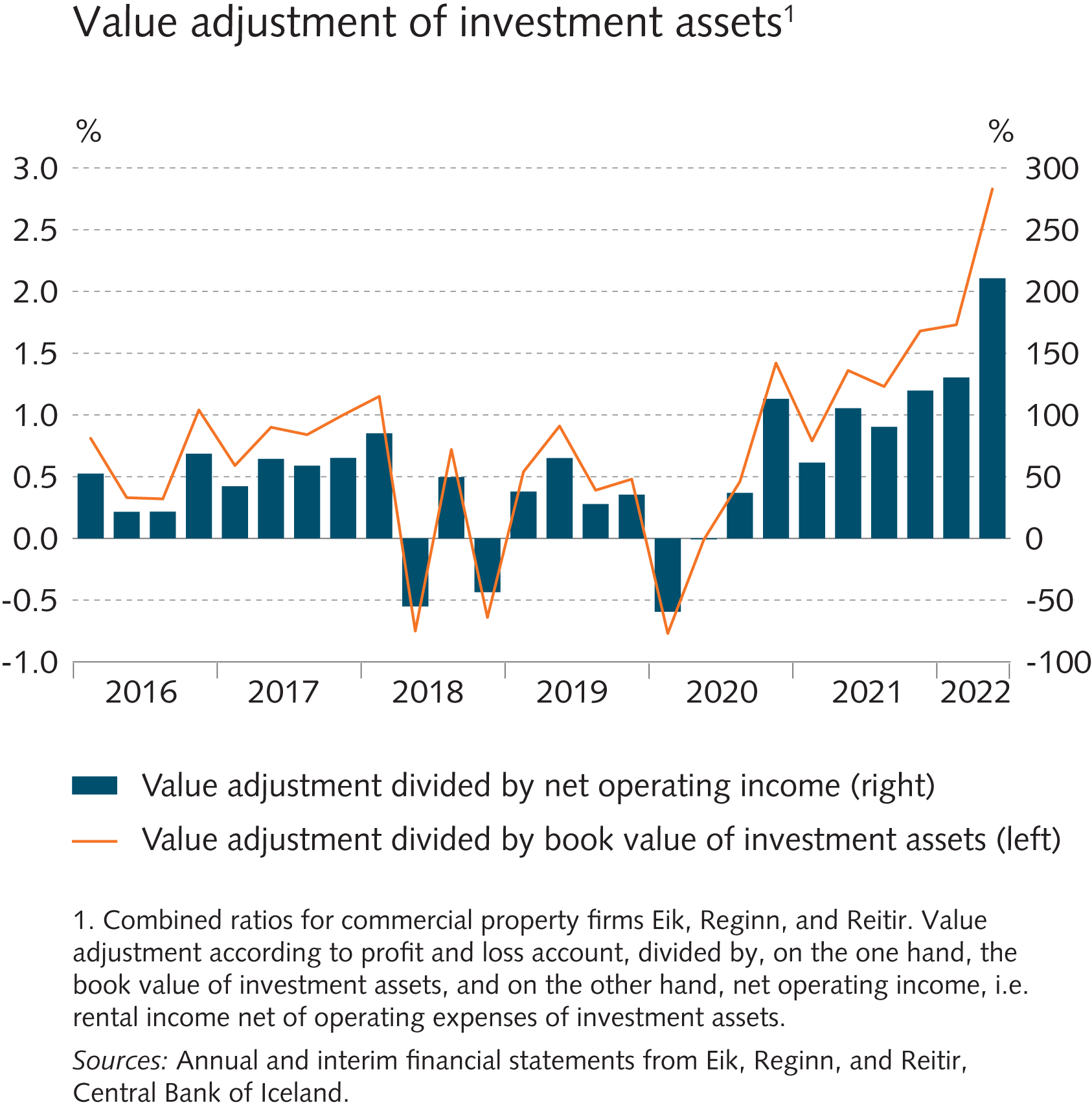 I Financial Stability: Developments and prospects
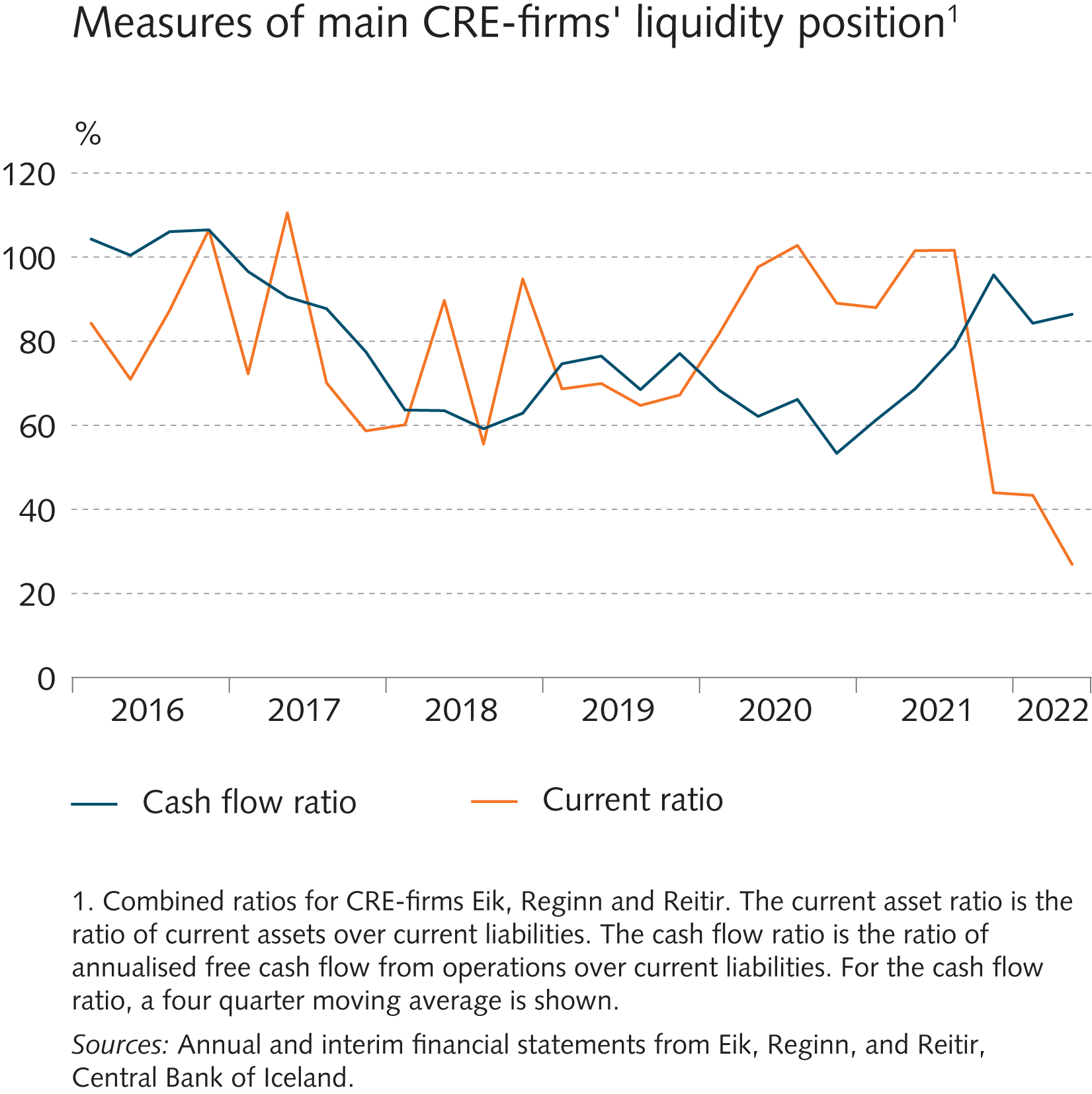 I Financial Stability: Developments and prospects
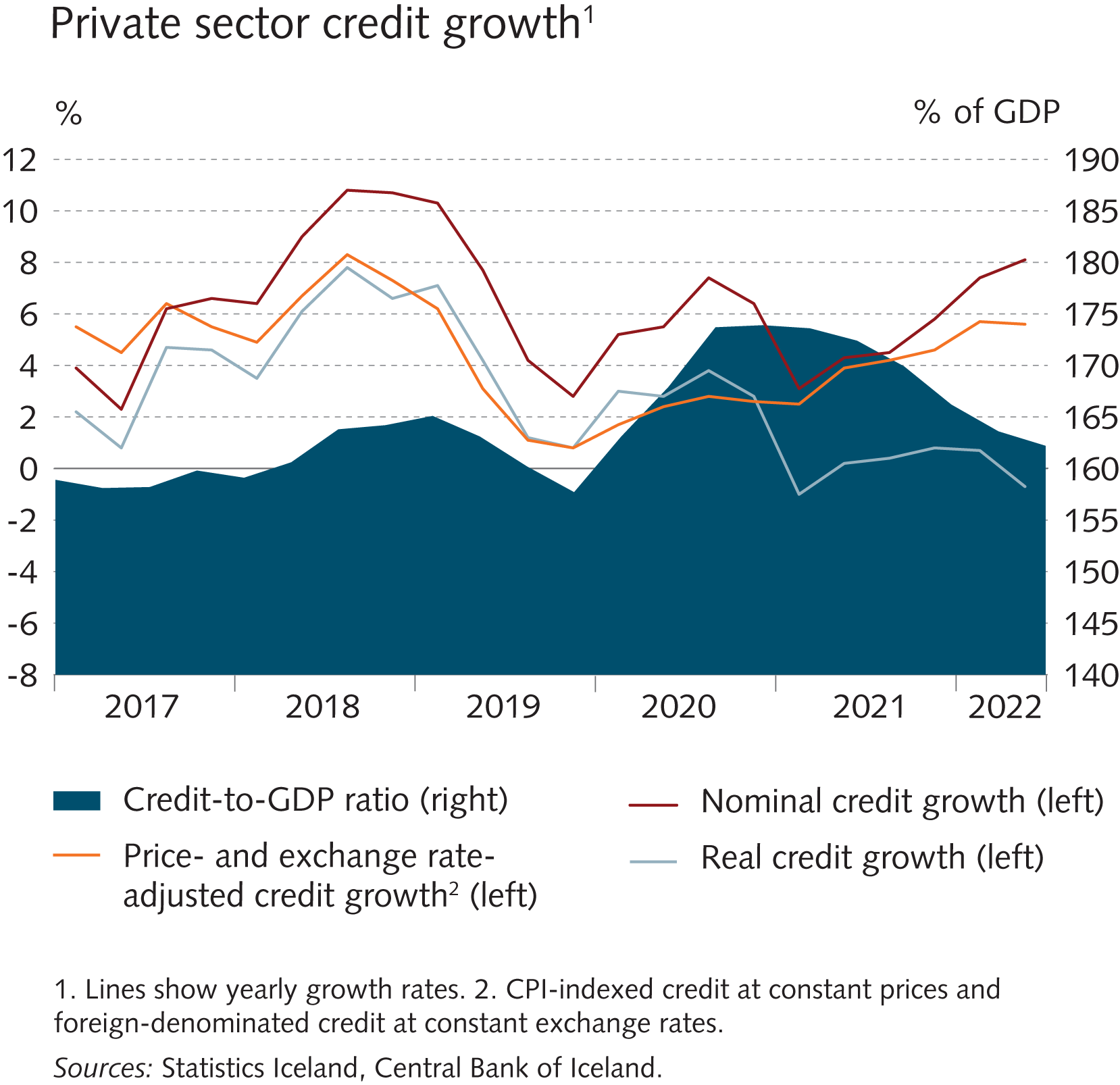 I Financial Stability: Developments and prospects
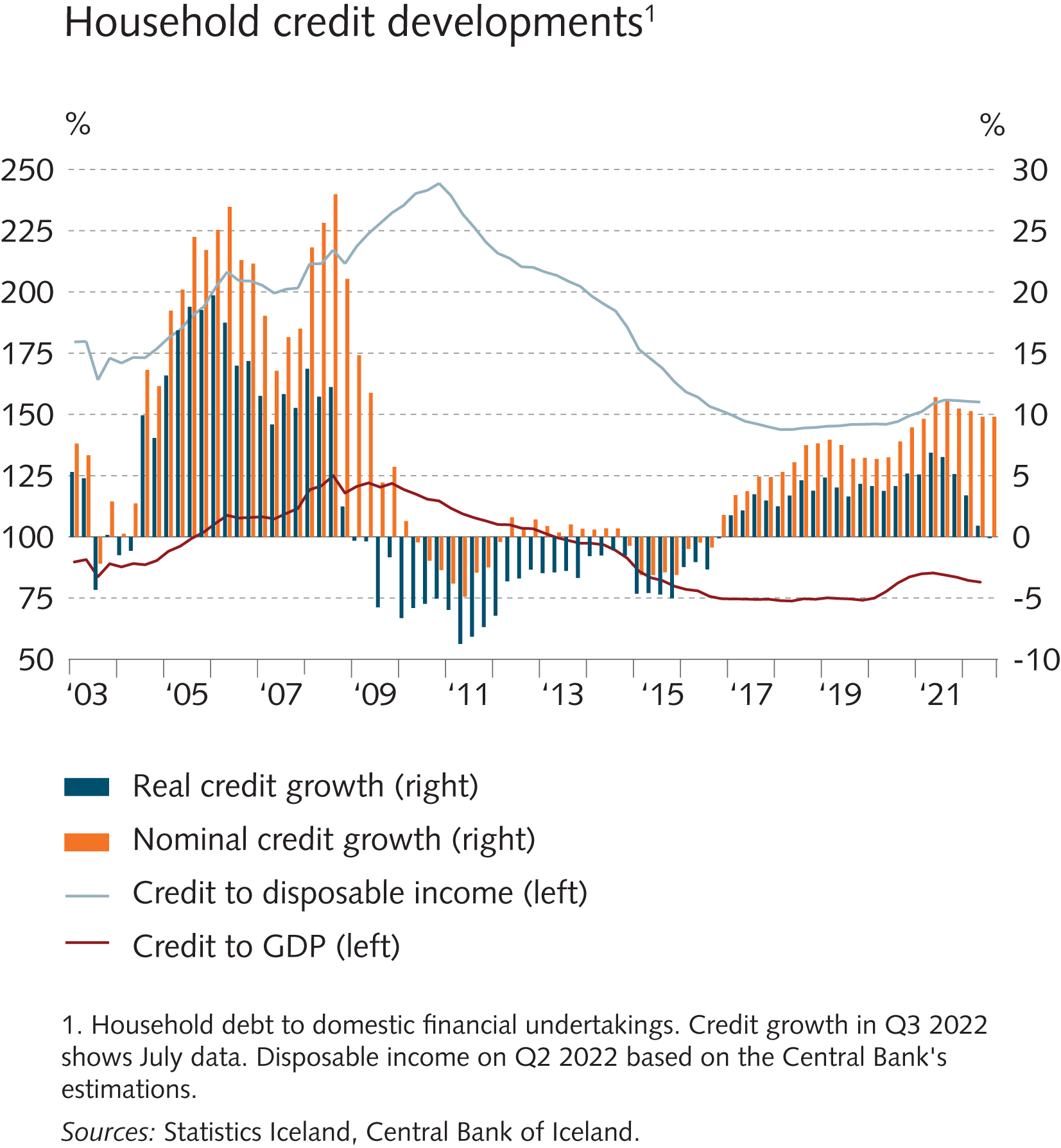 I Financial Stability: Developments and prospects
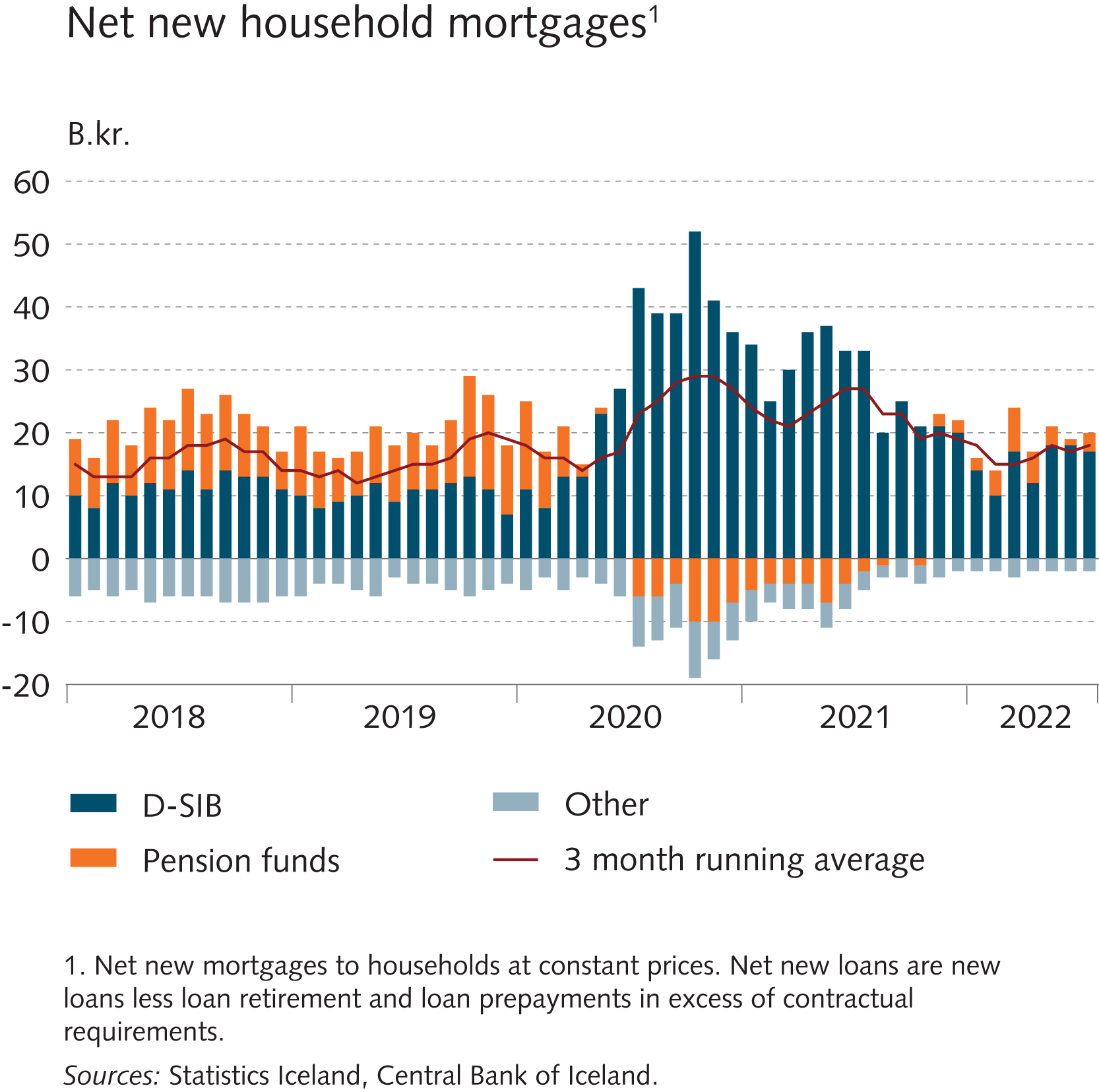 I Financial Stability: Developments and prospects
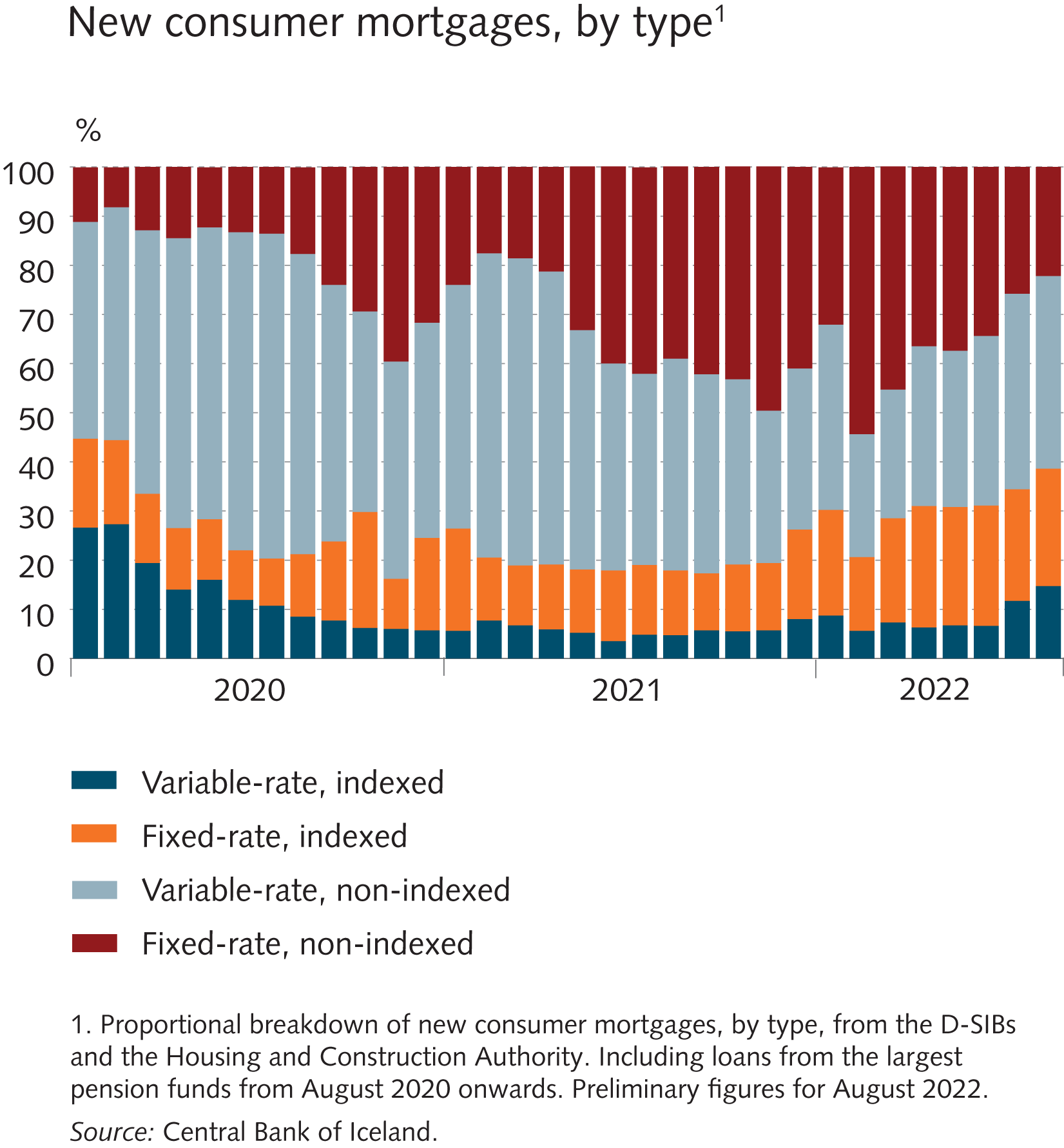 I Financial Stability: Developments and prospects
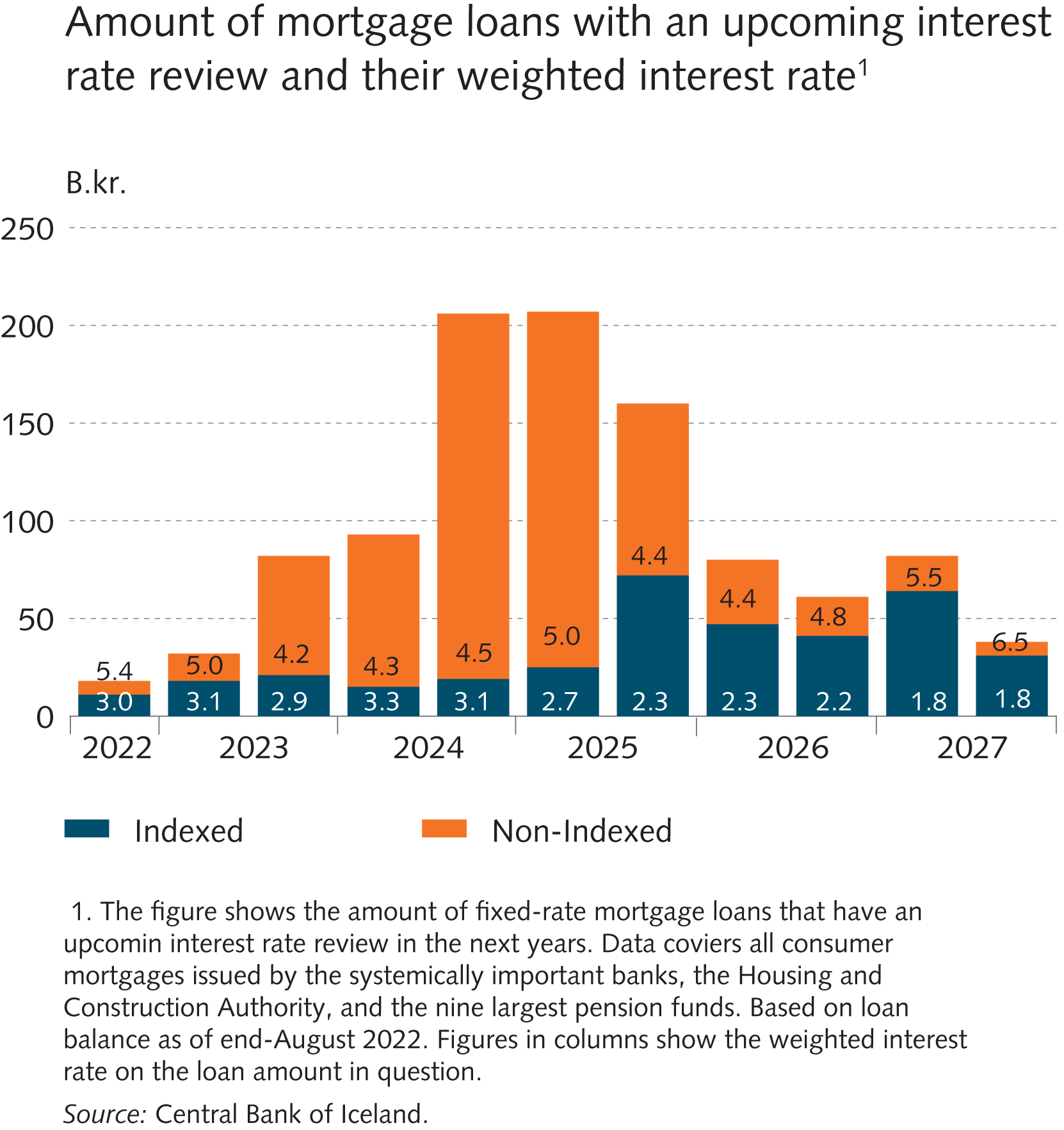 I Financial Stability: Developments and prospects
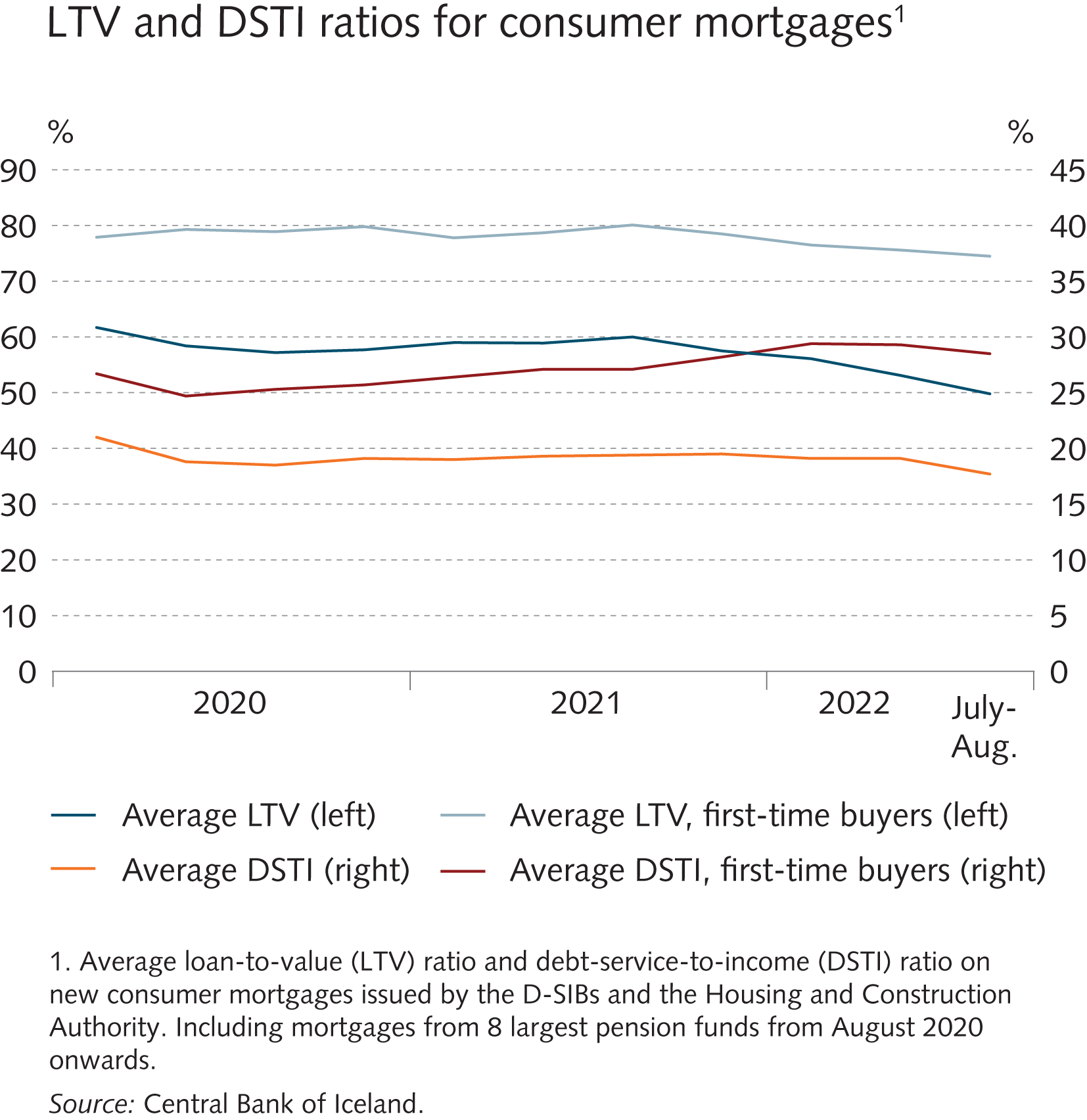 I Financial Stability: Developments and prospects
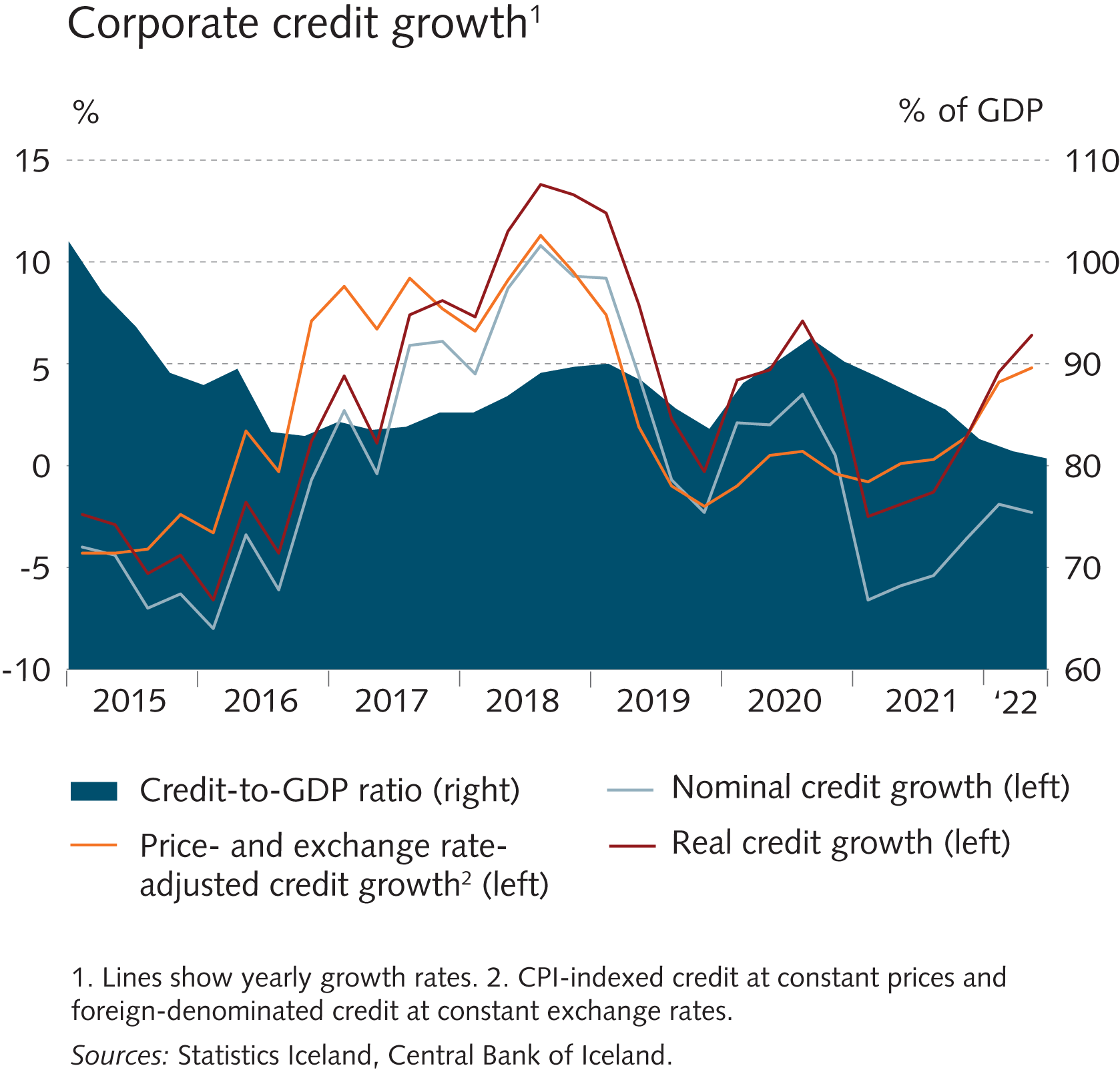 I Financial Stability: Developments and prospects
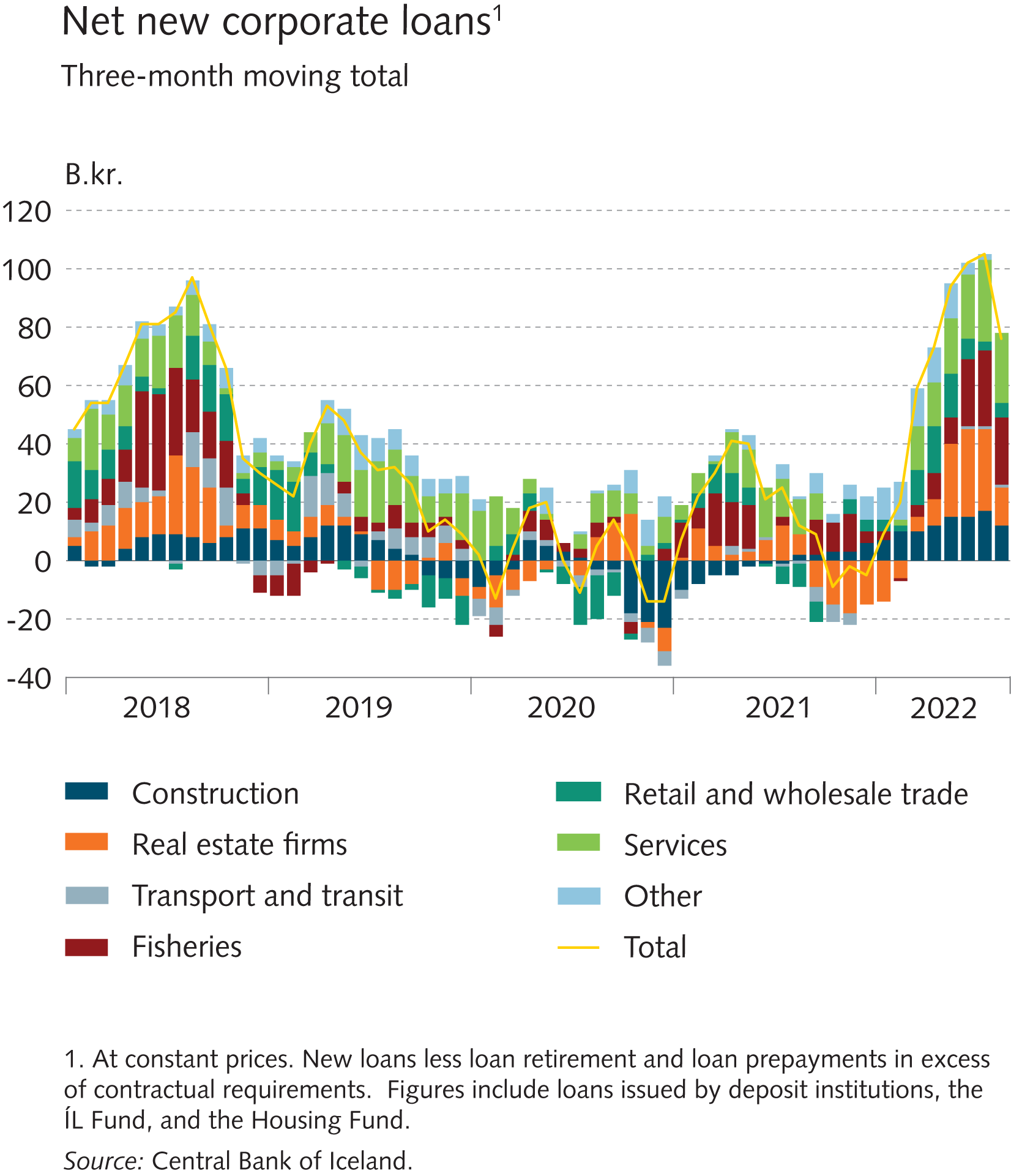 I Financial Stability: Developments and prospects
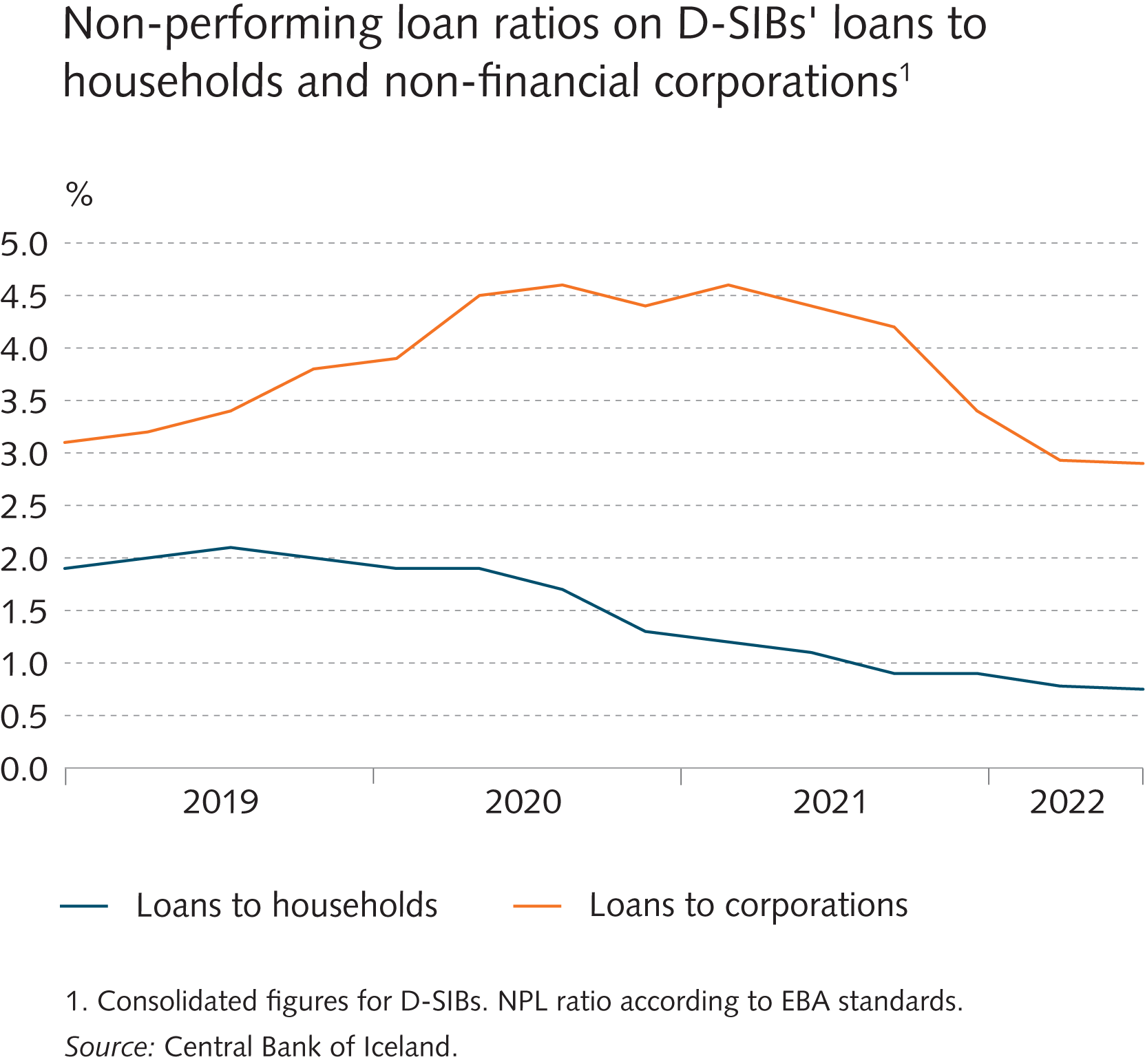 I Financial Stability: Developments and prospects
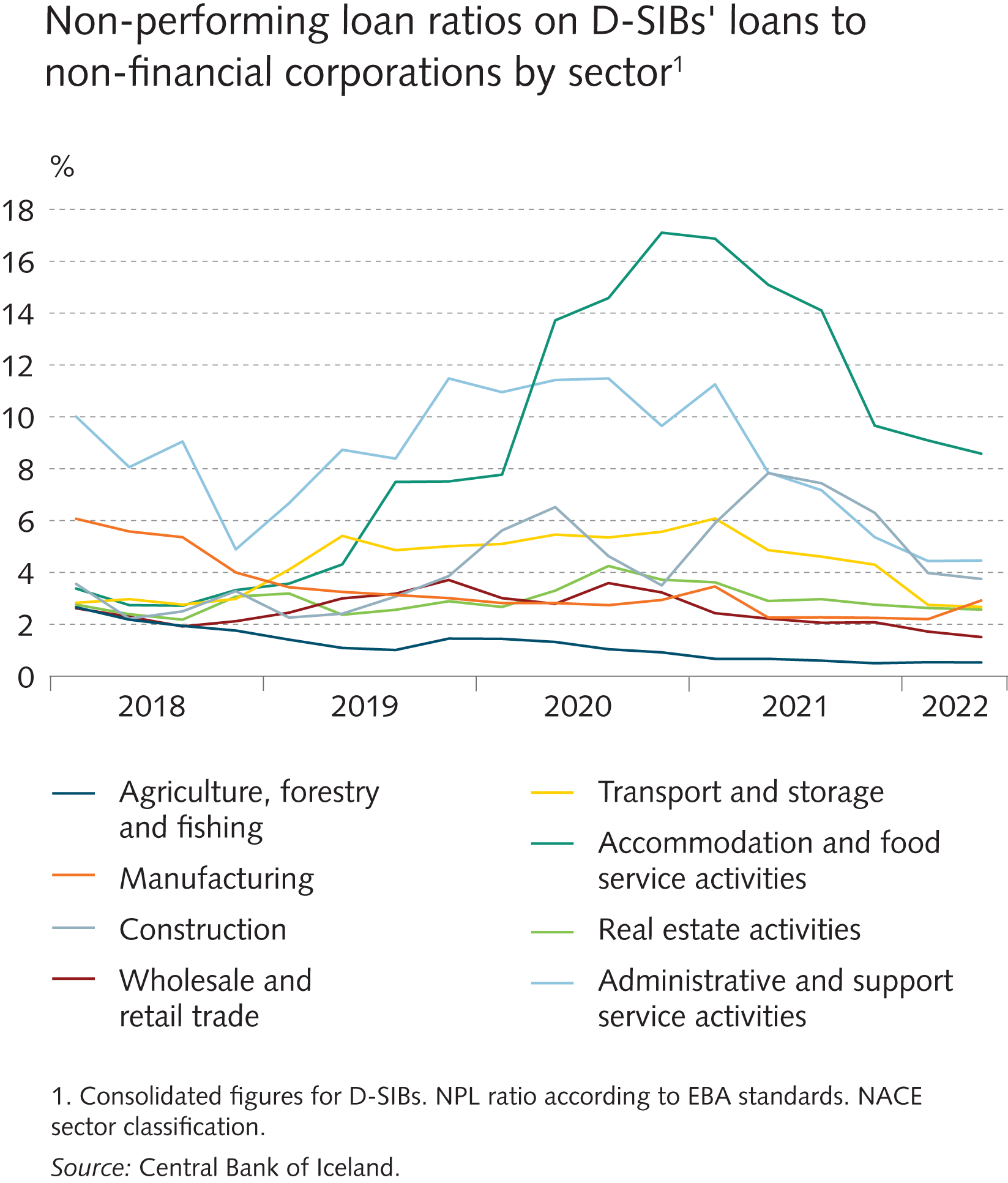 I Financial Stability: Developments and prospects
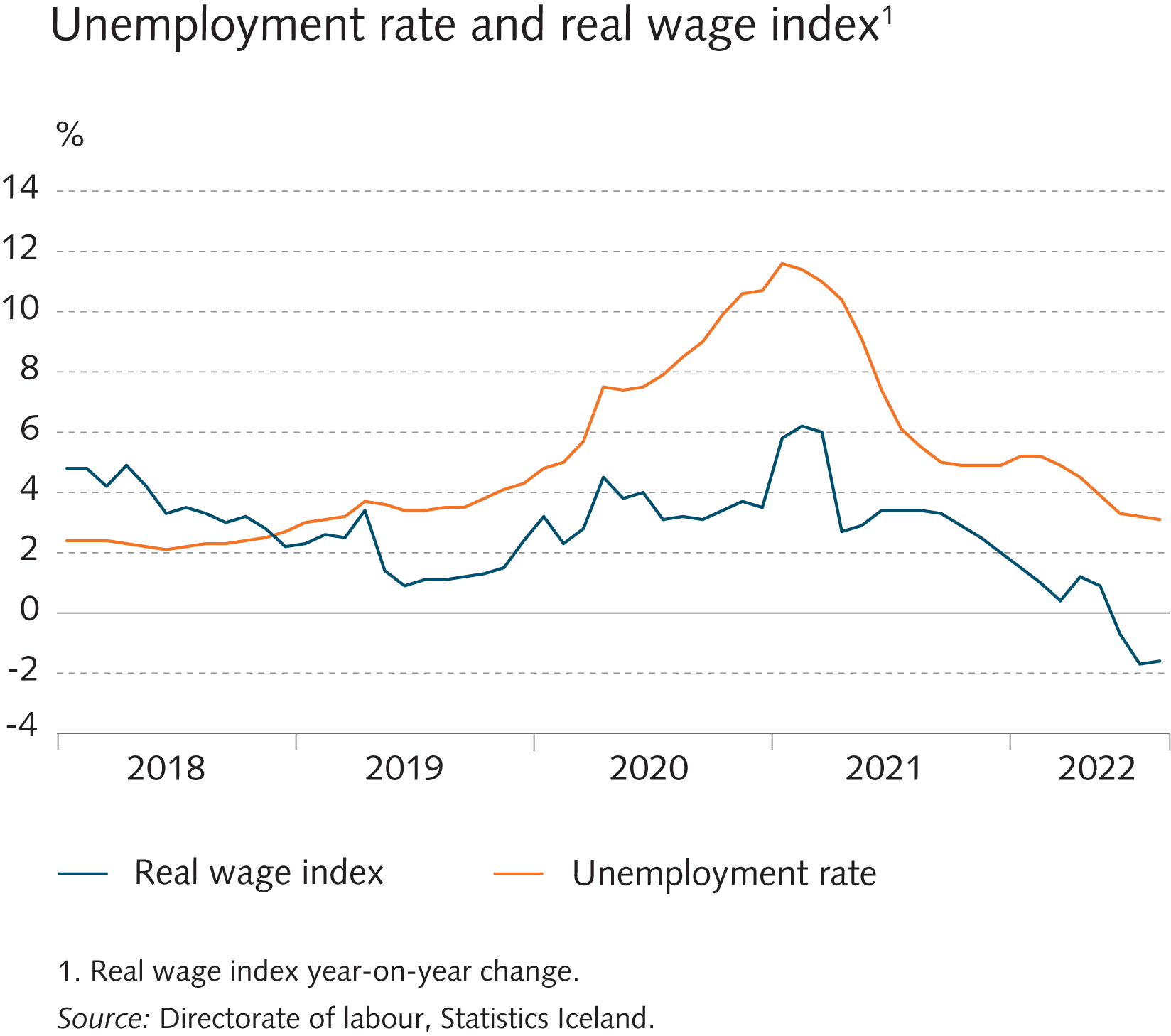 I Financial Stability: Developments and prospects
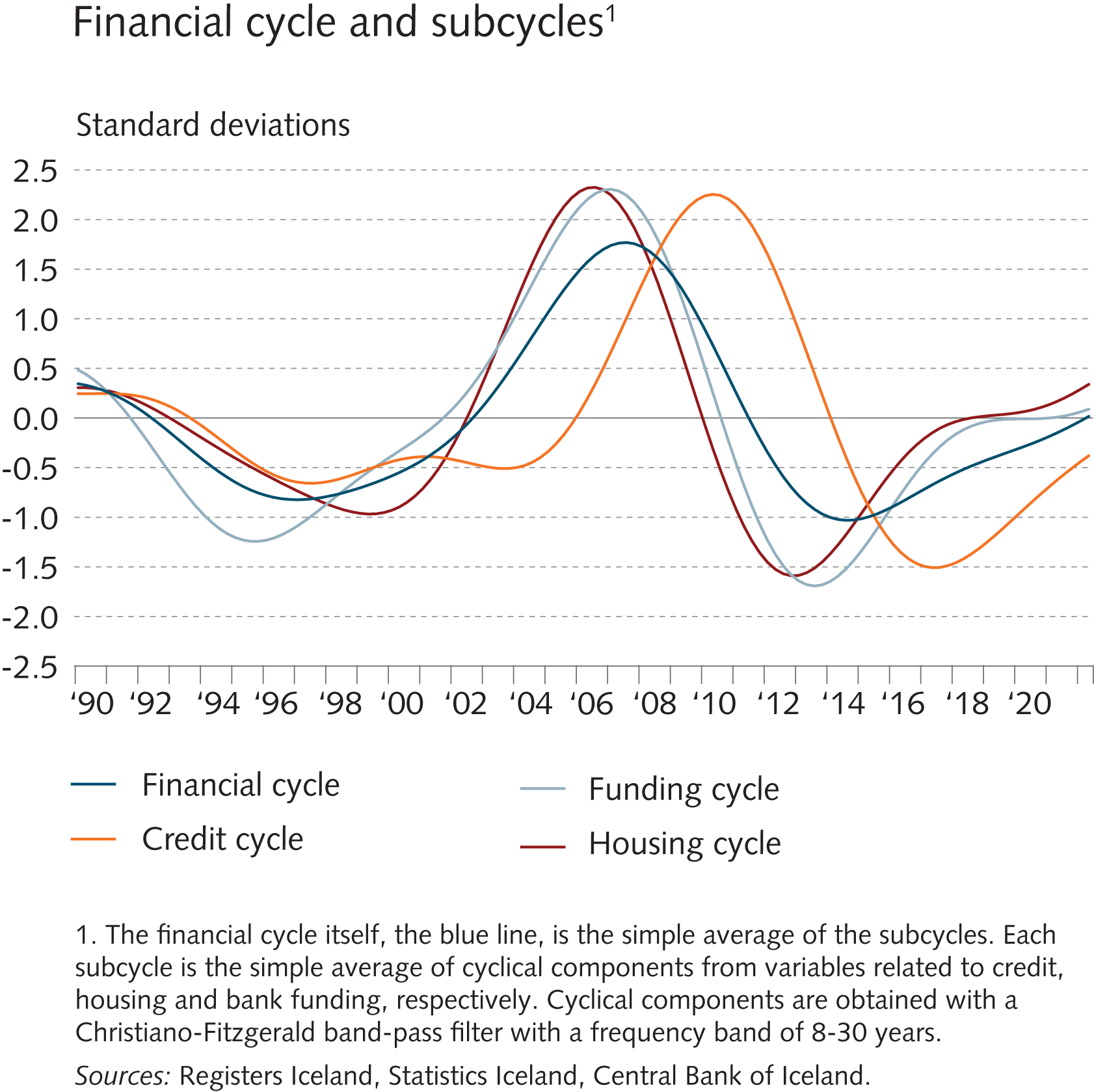 I Financial Stability: Developments and prospects
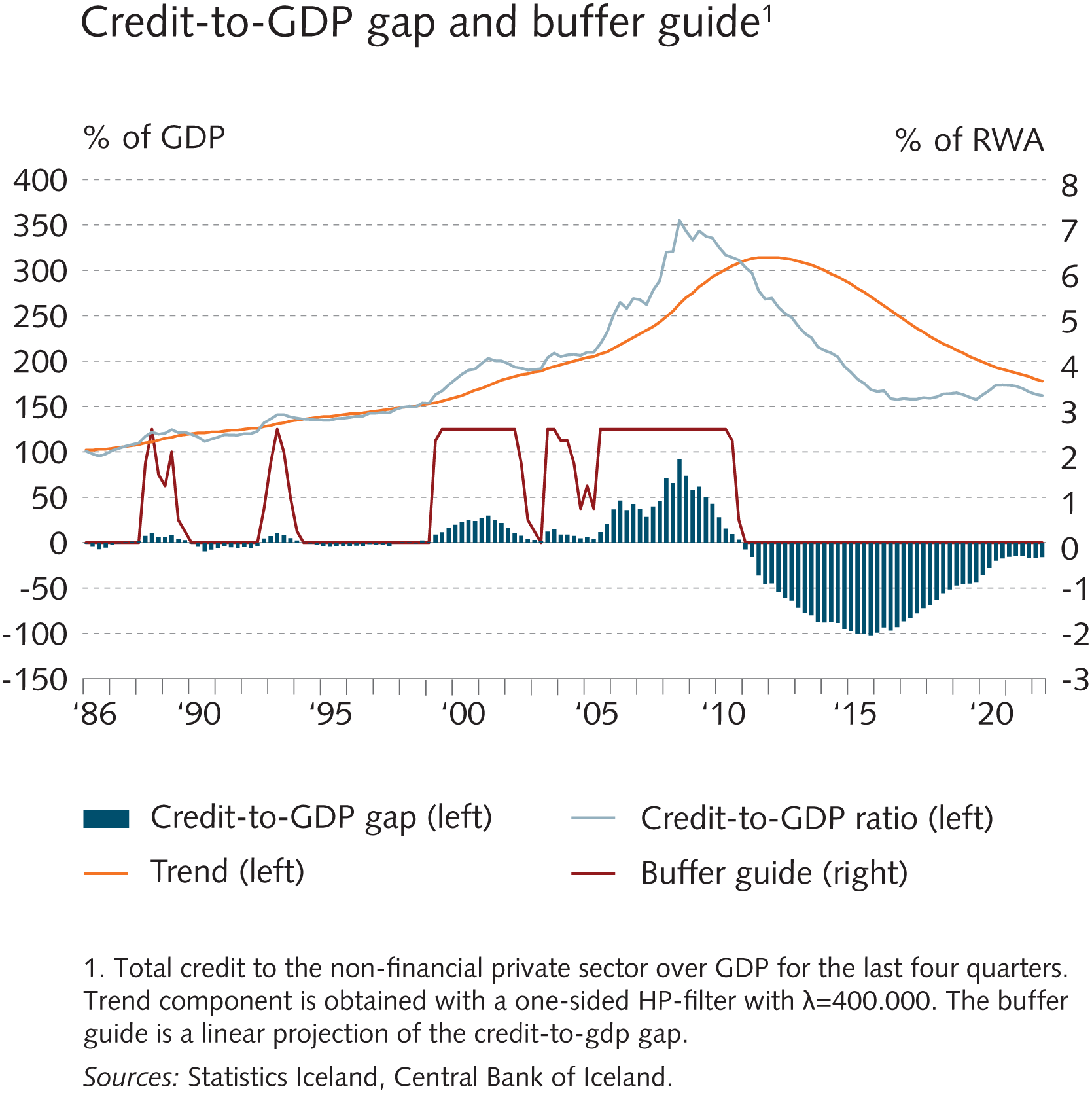 I Financial Stability: Developments and prospects
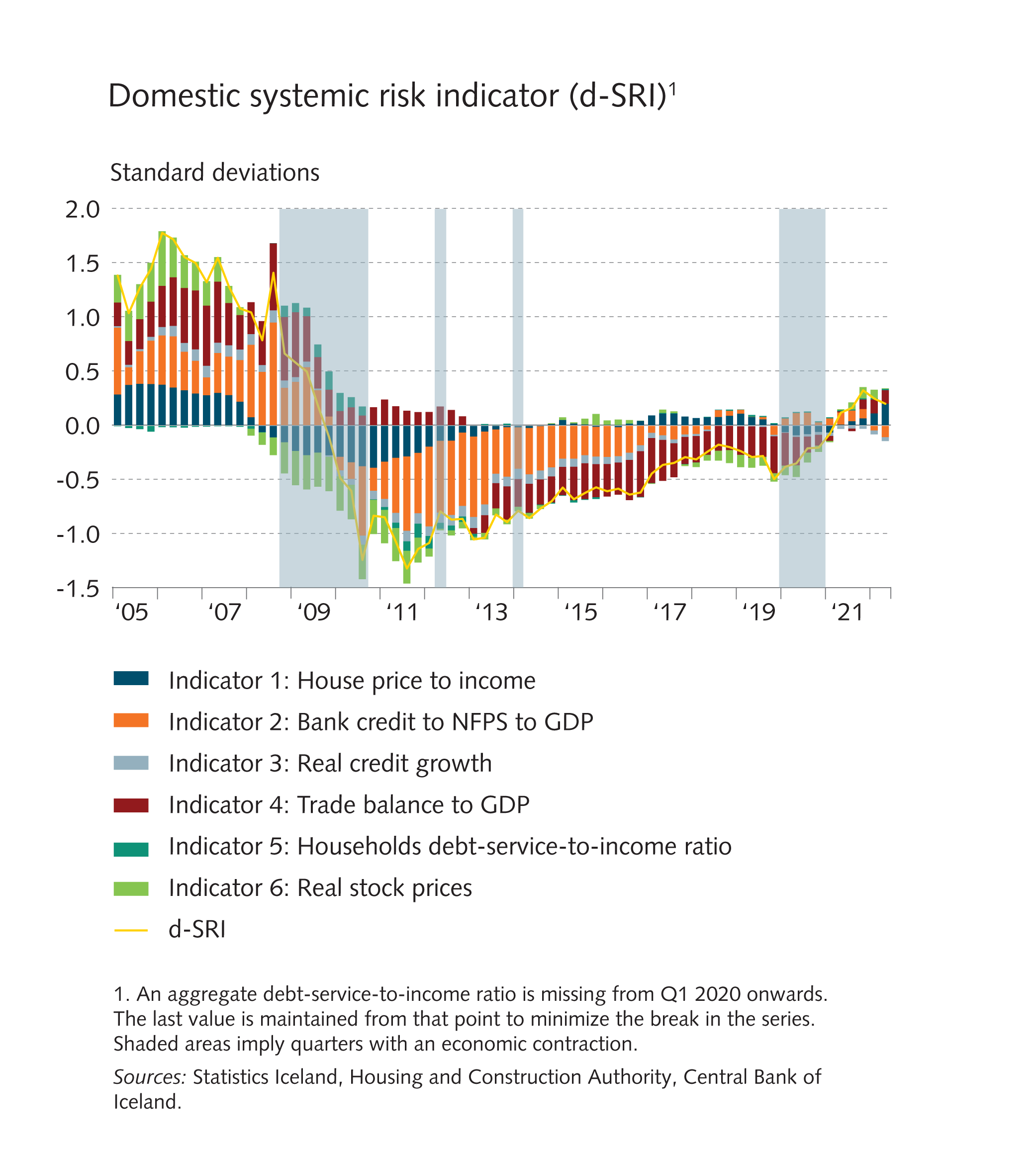 I Financial Stability: Developments and prospects
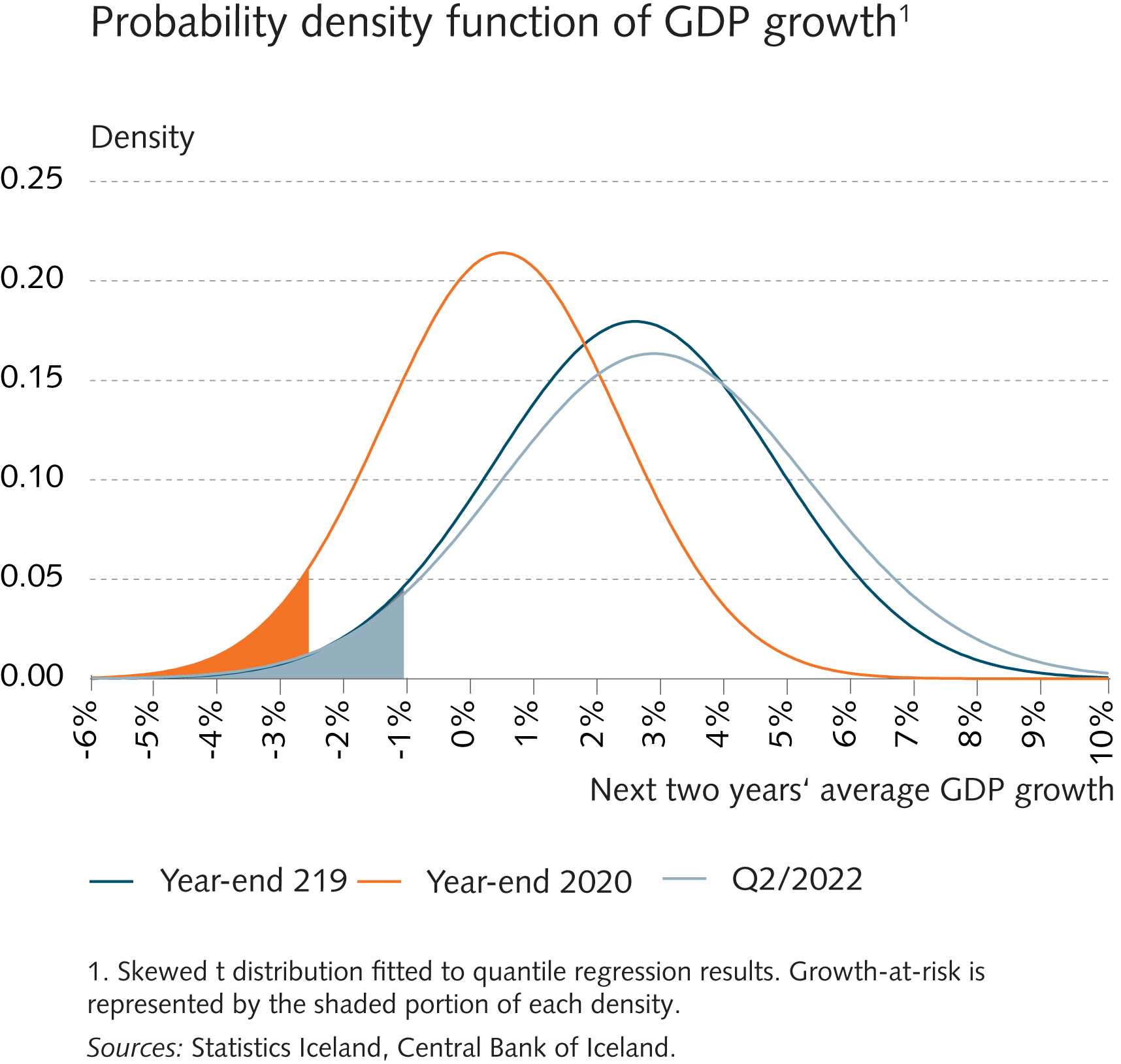 II The financial system
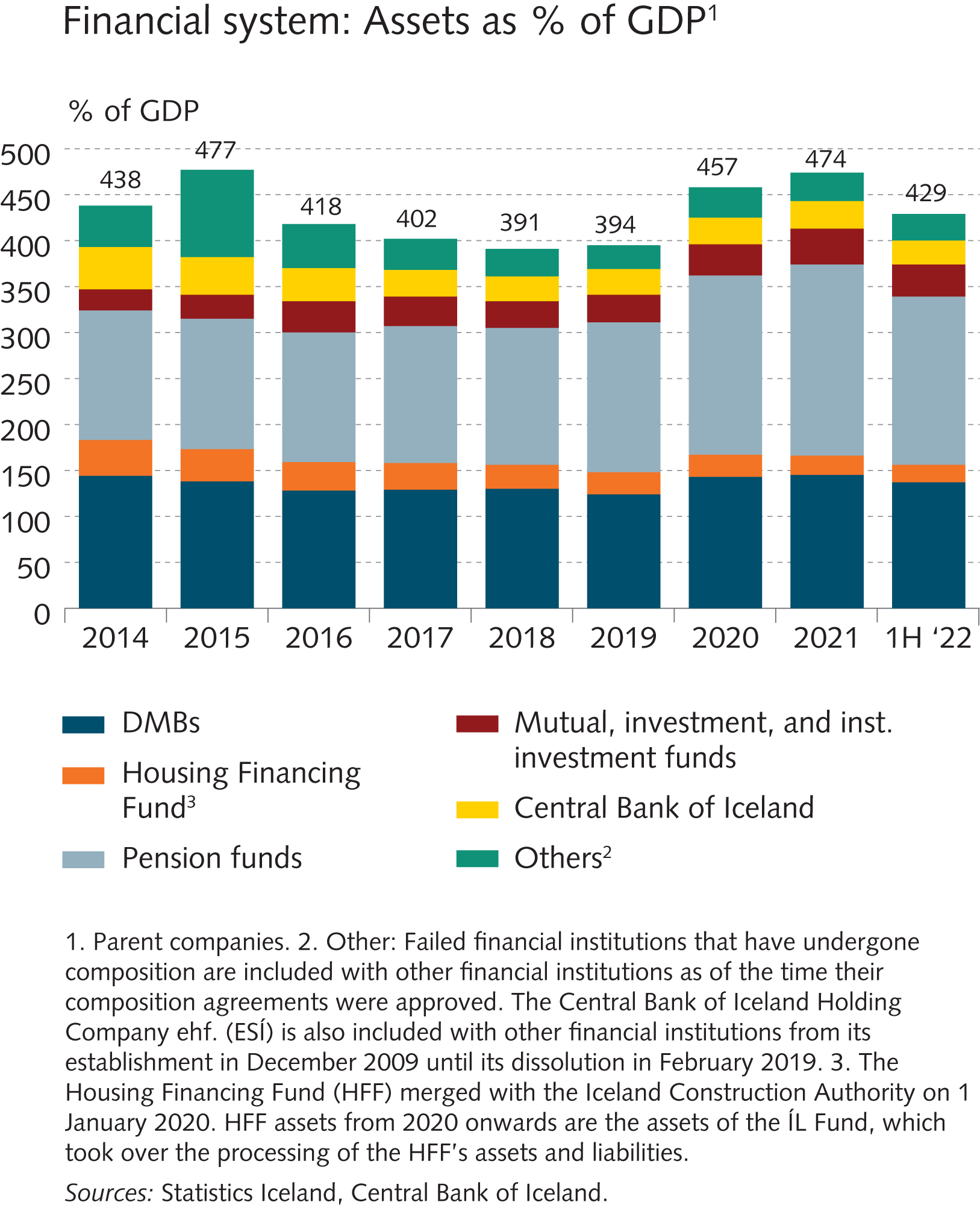 II The financial system
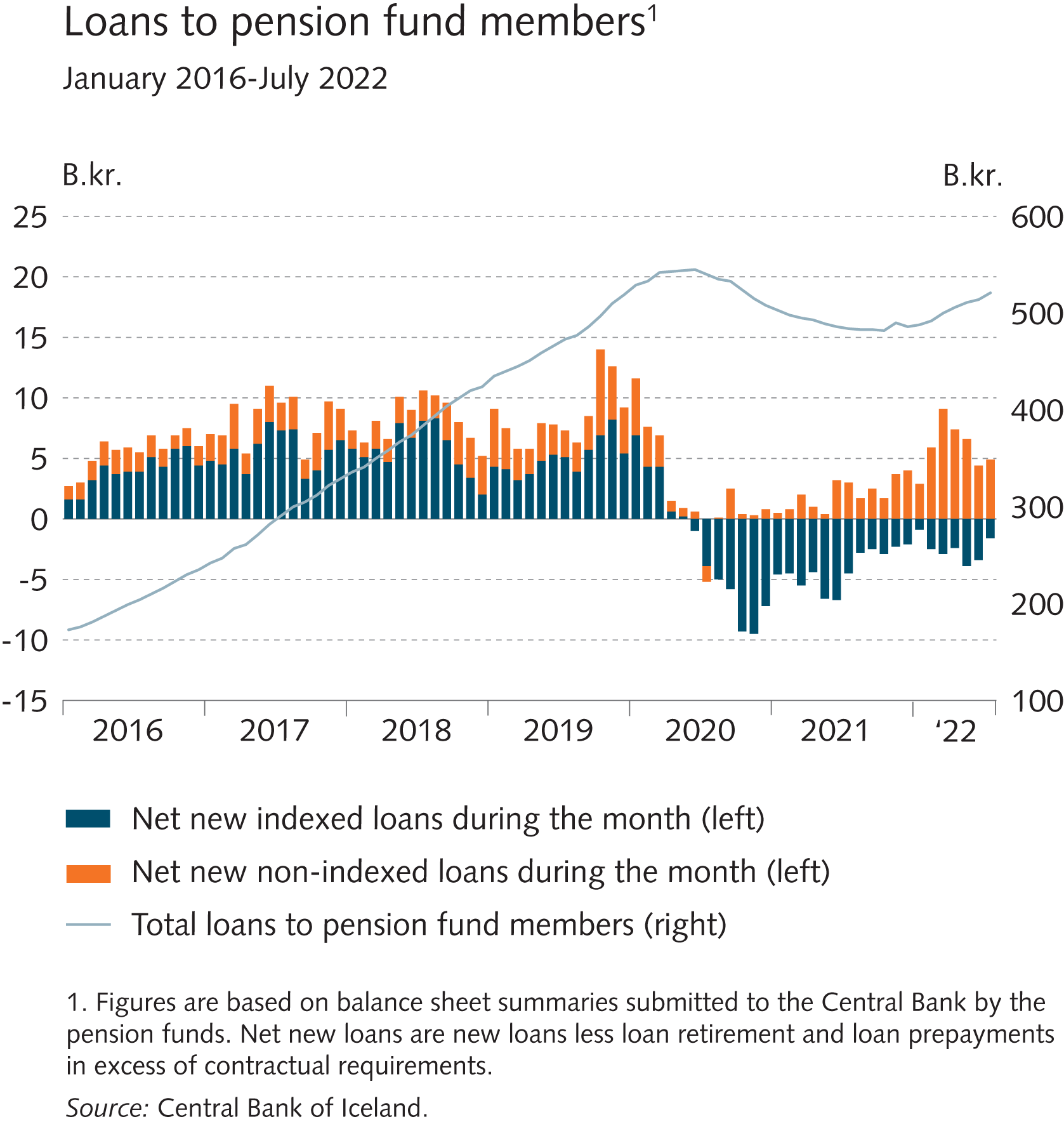 II The financial system
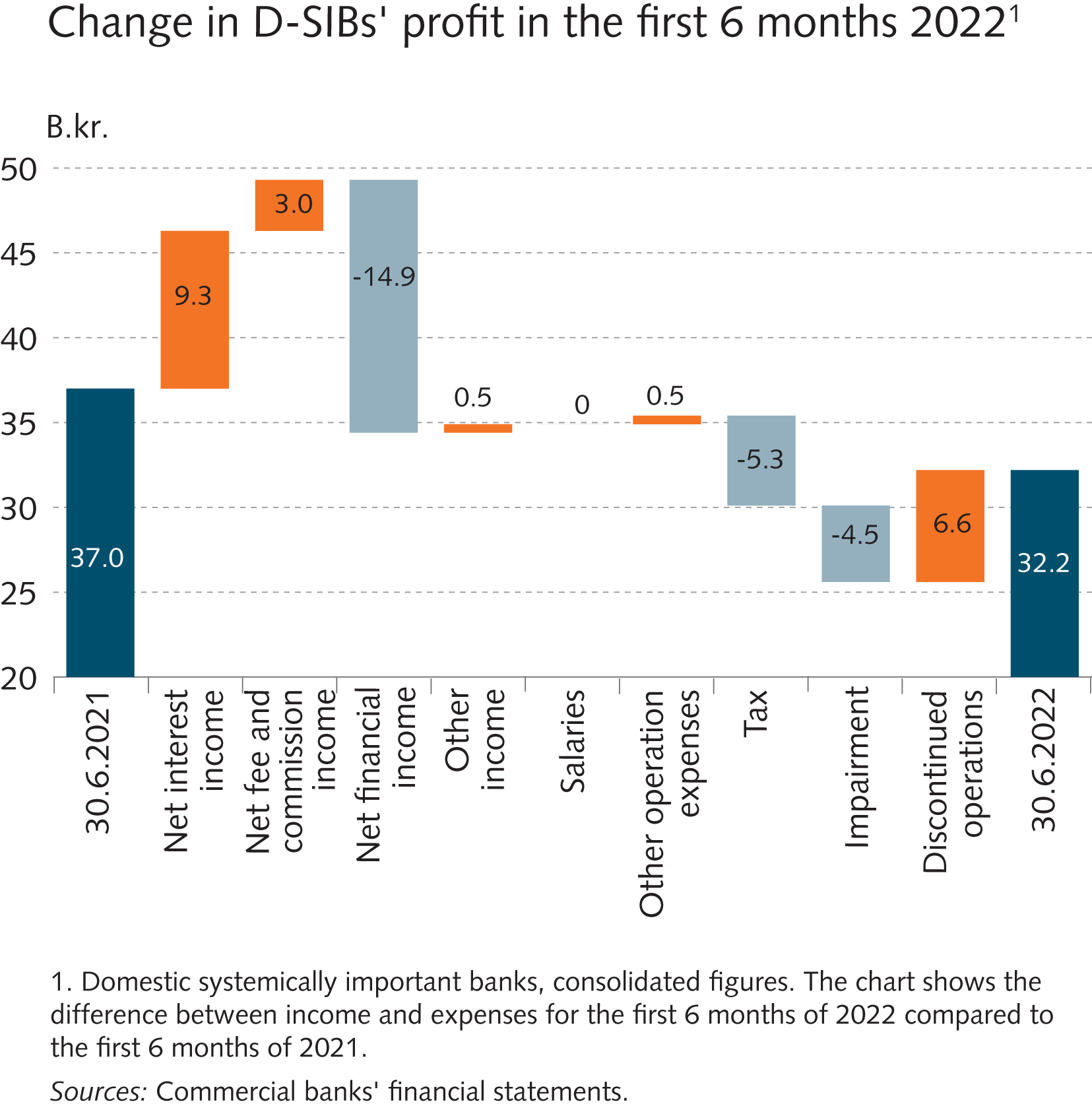 II The financial system
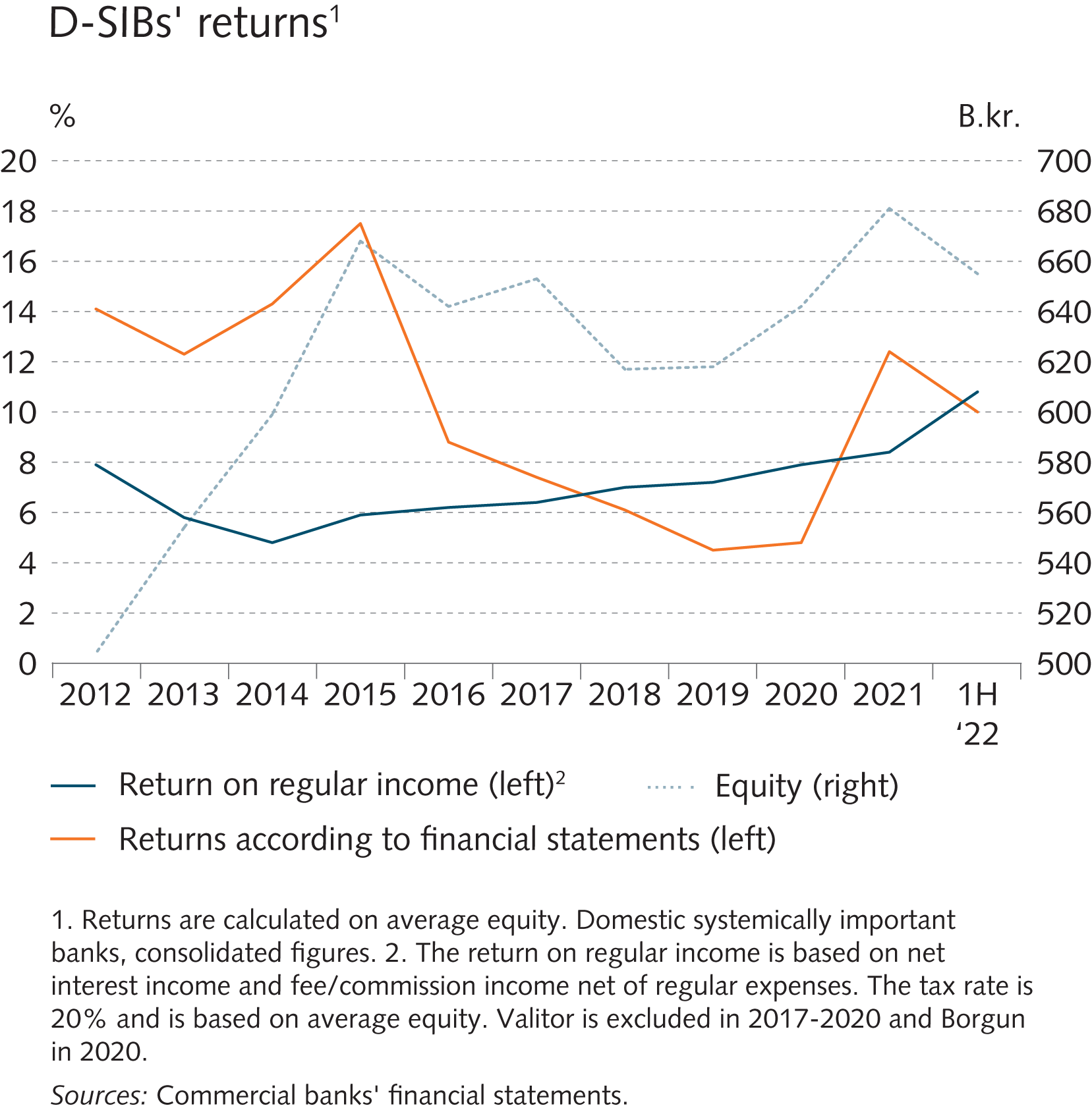 II The financial system
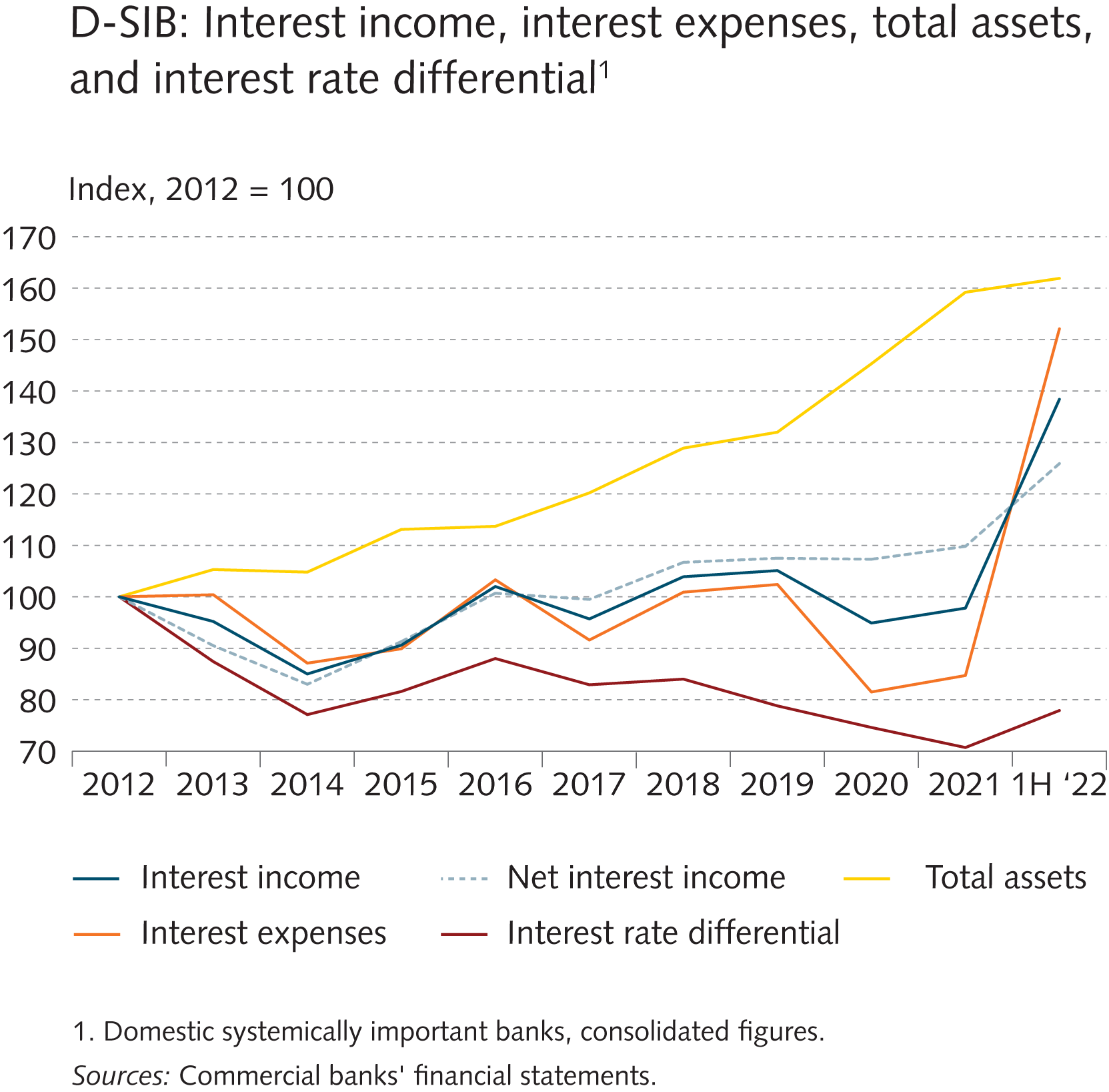 II The financial system
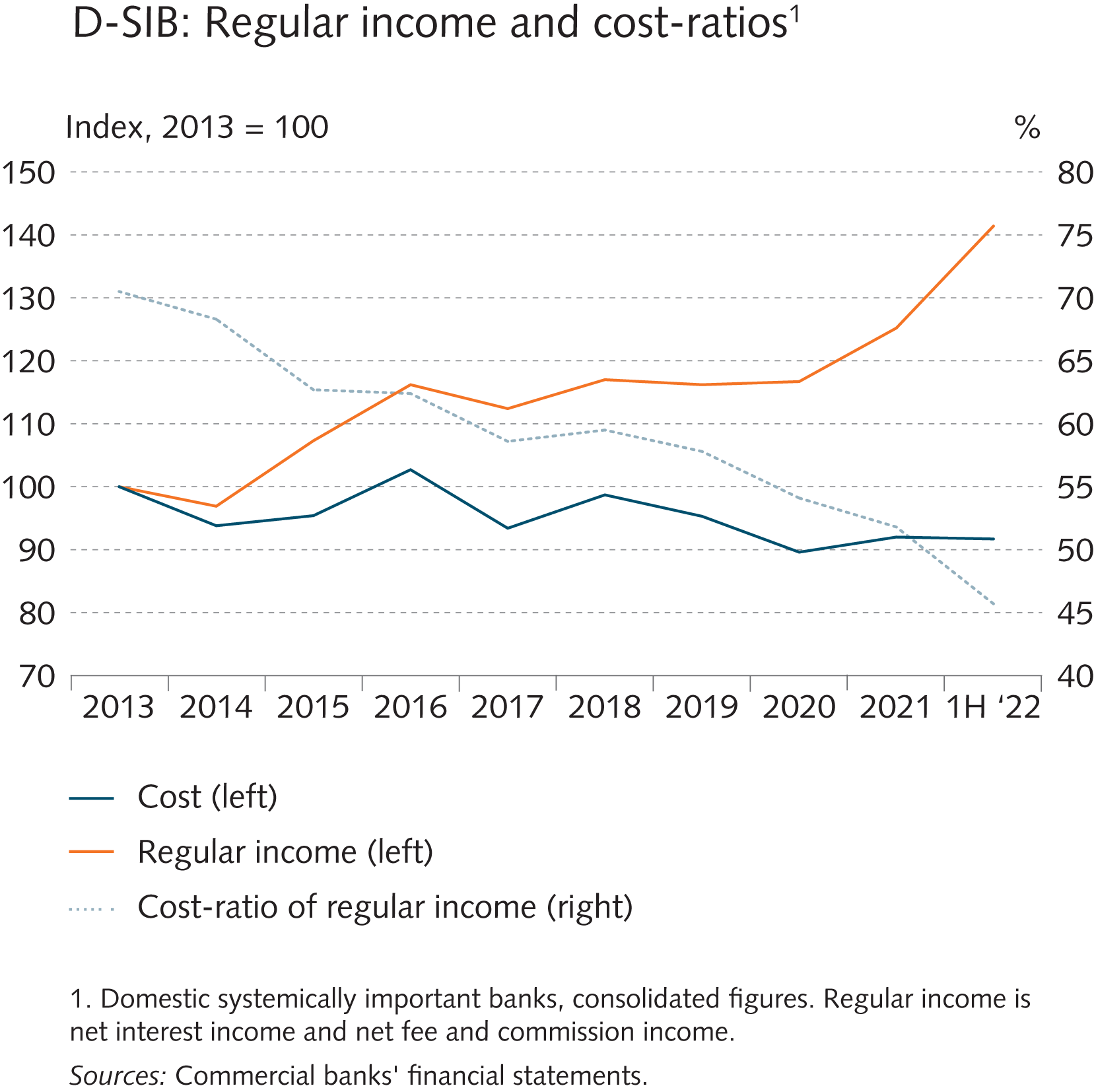 II The financial system
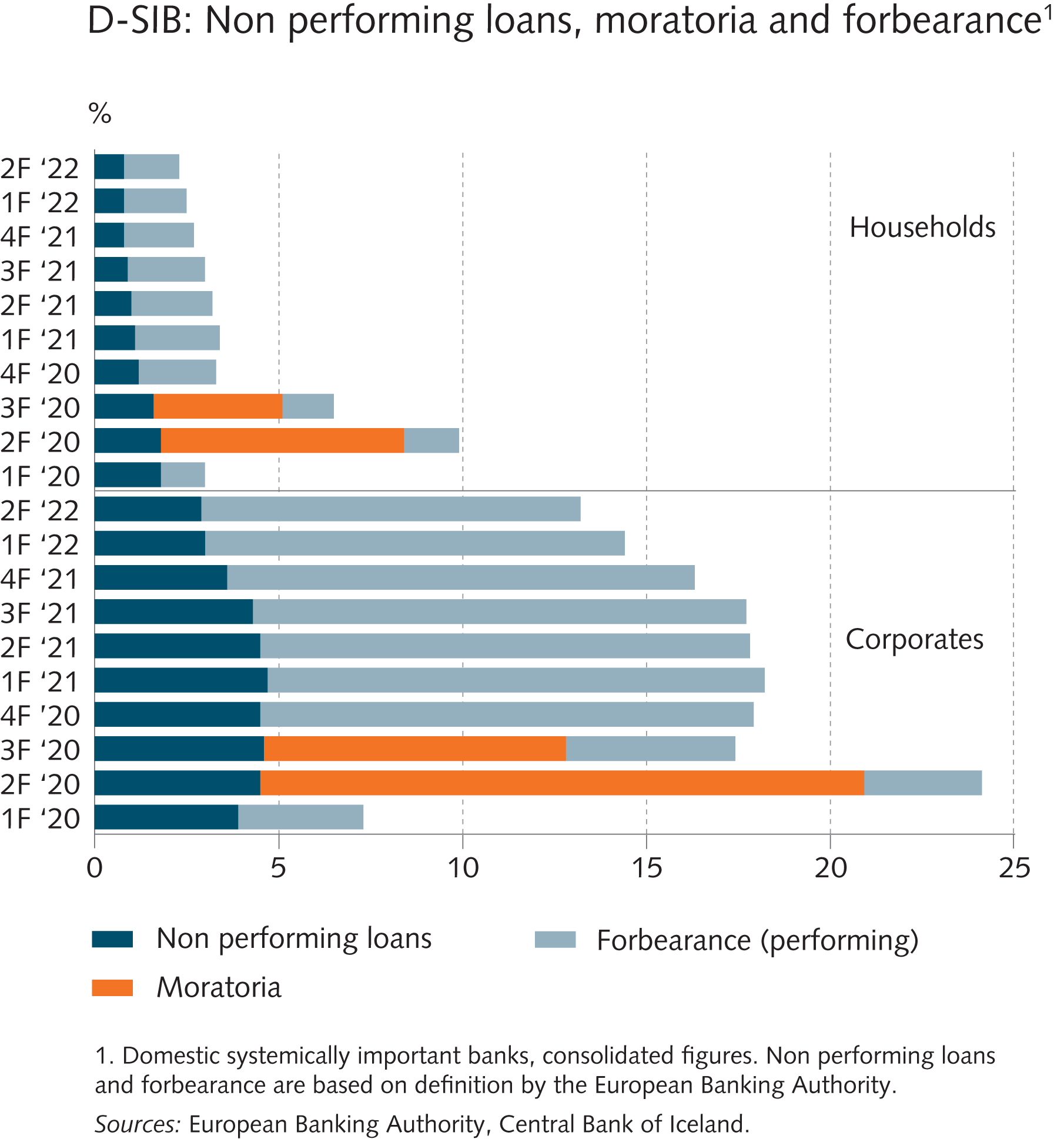 II The financial system
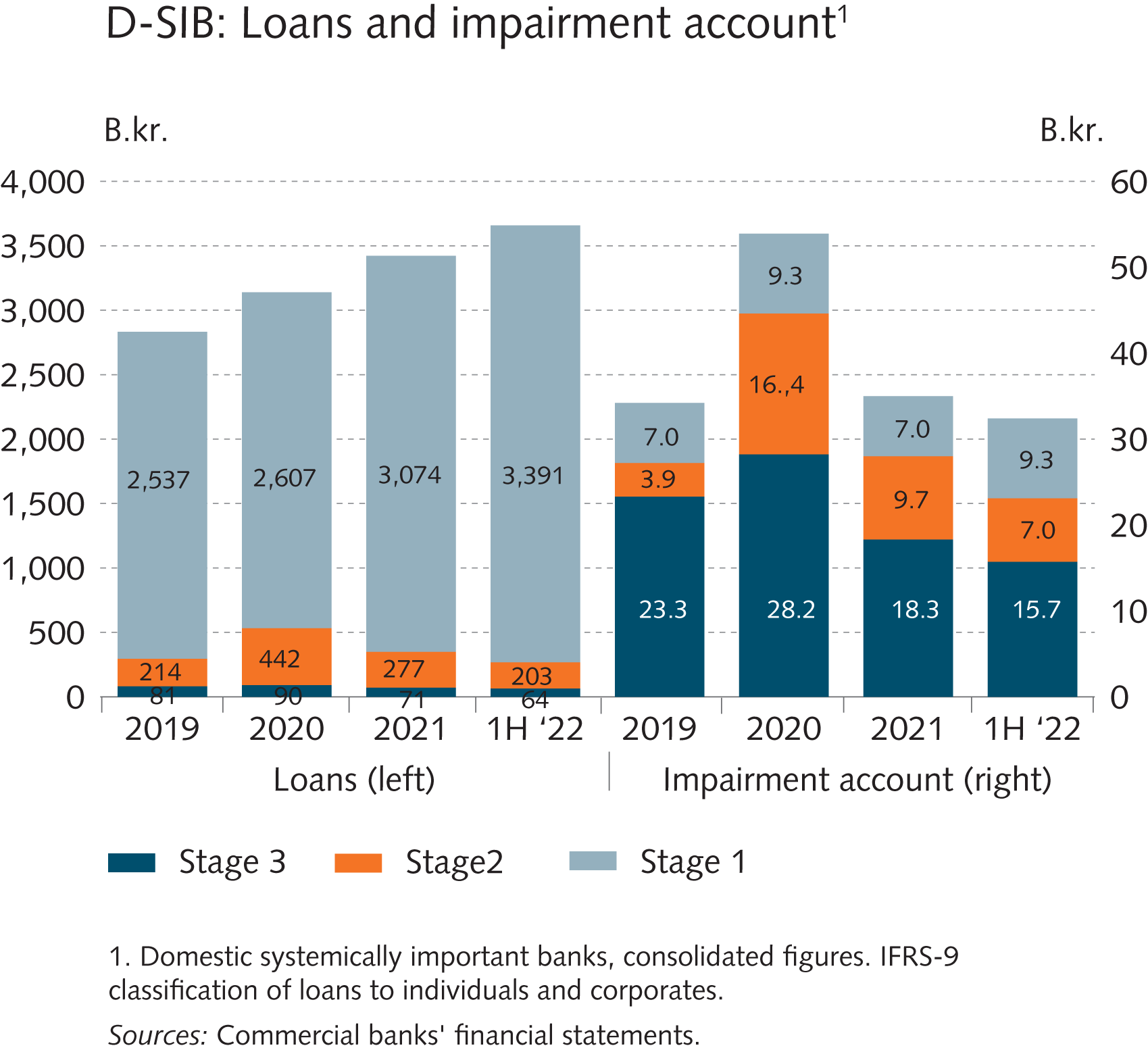 II The financial system
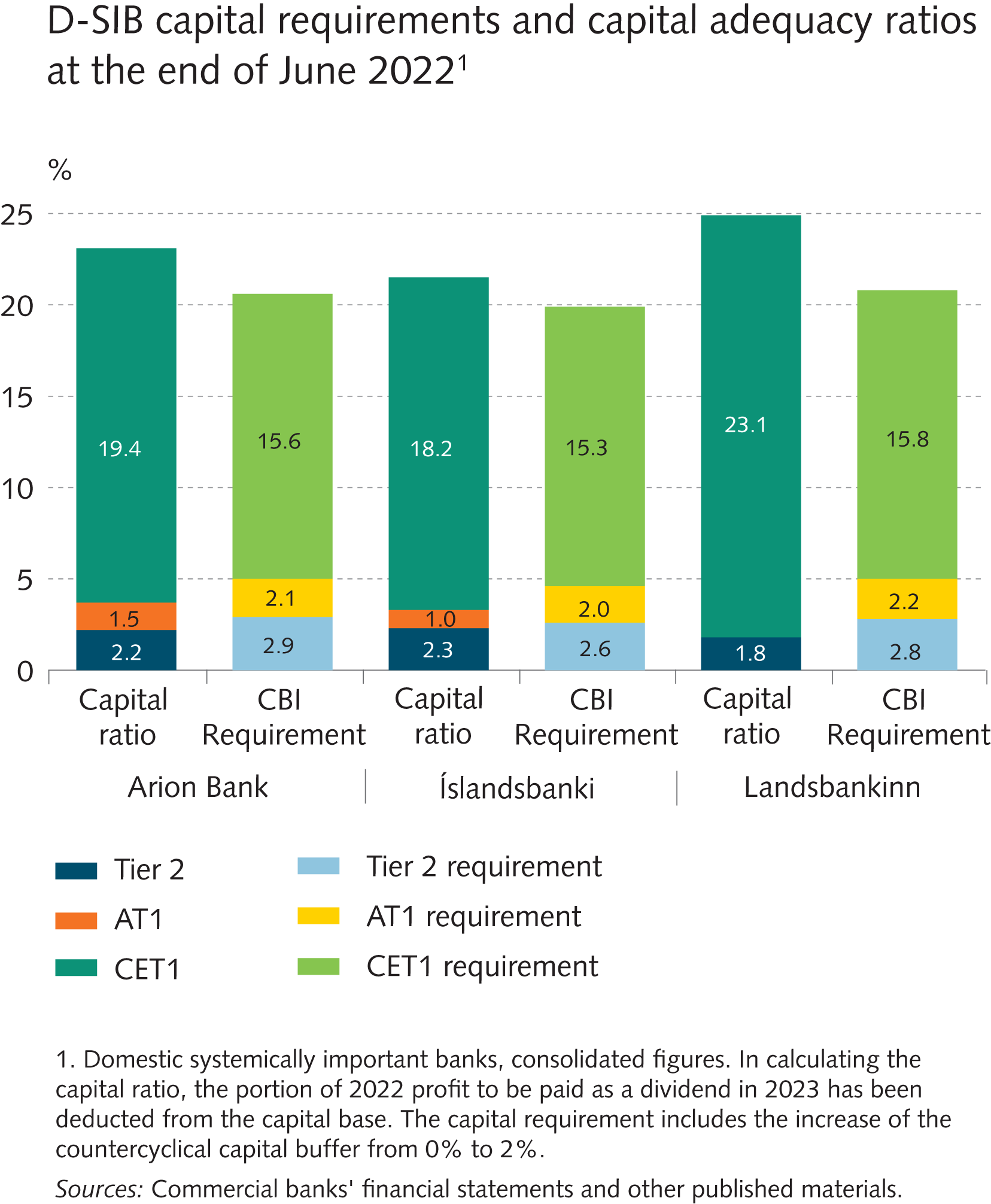 II The financial system
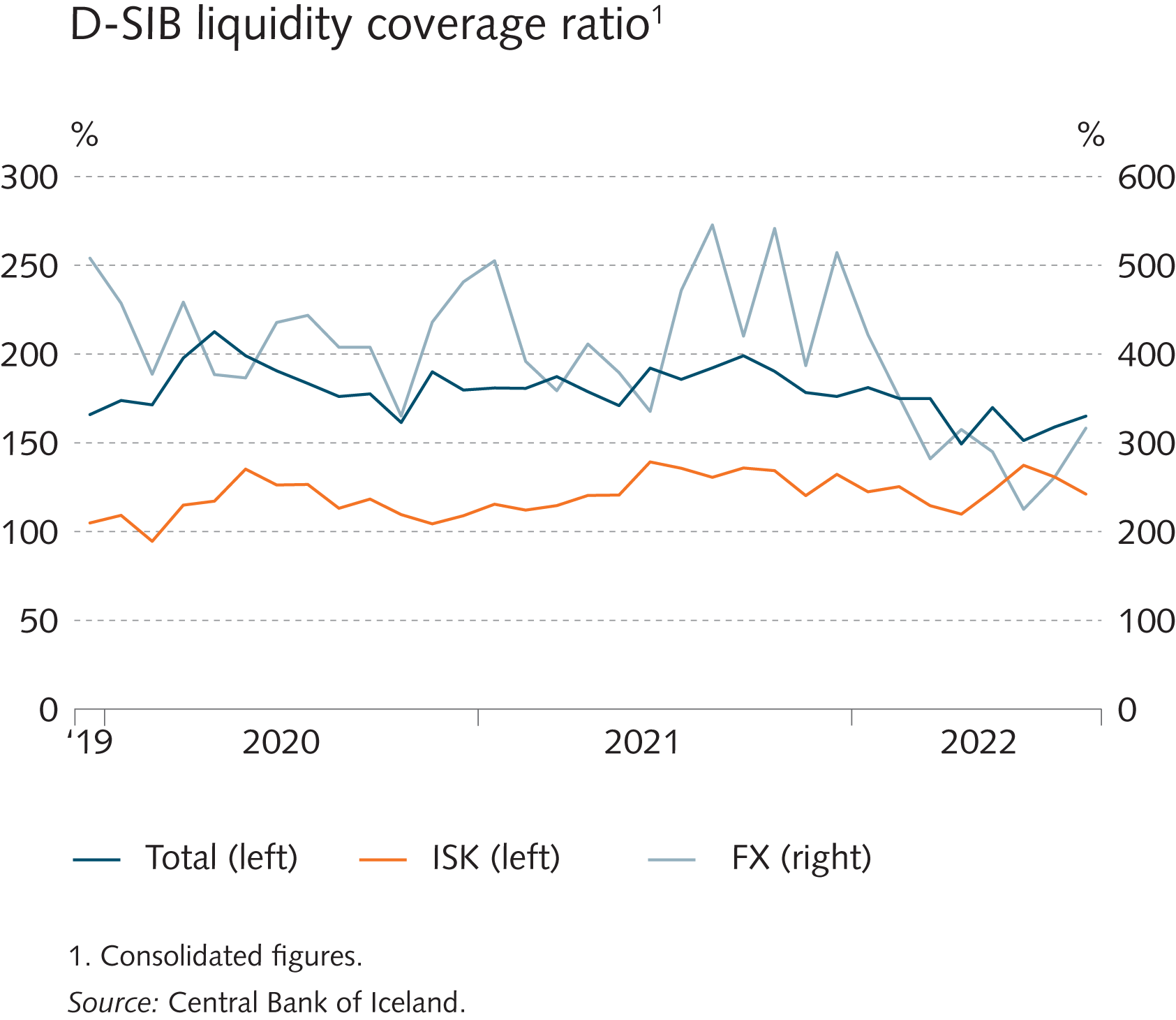 II The financial system
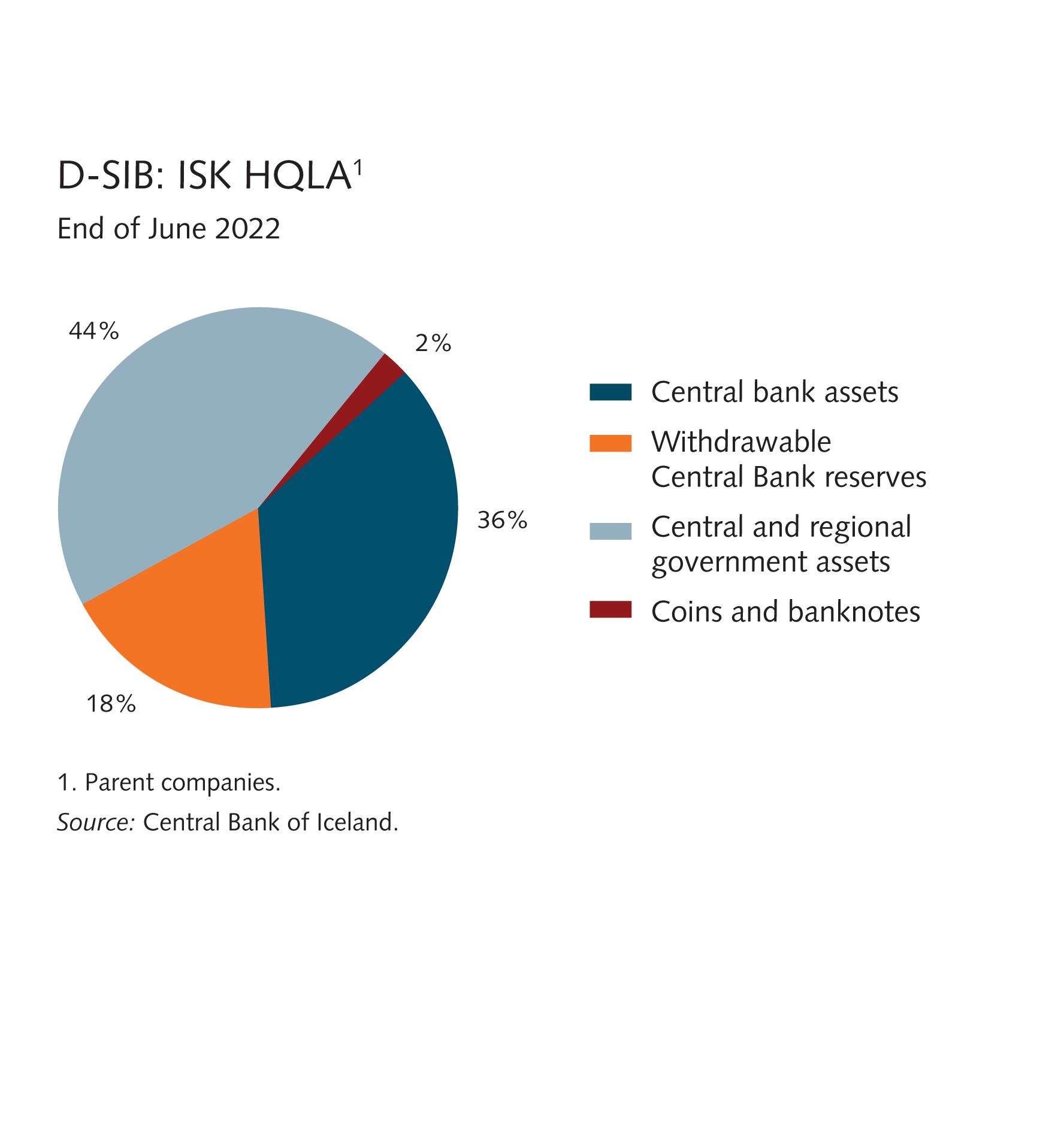 II The financial system
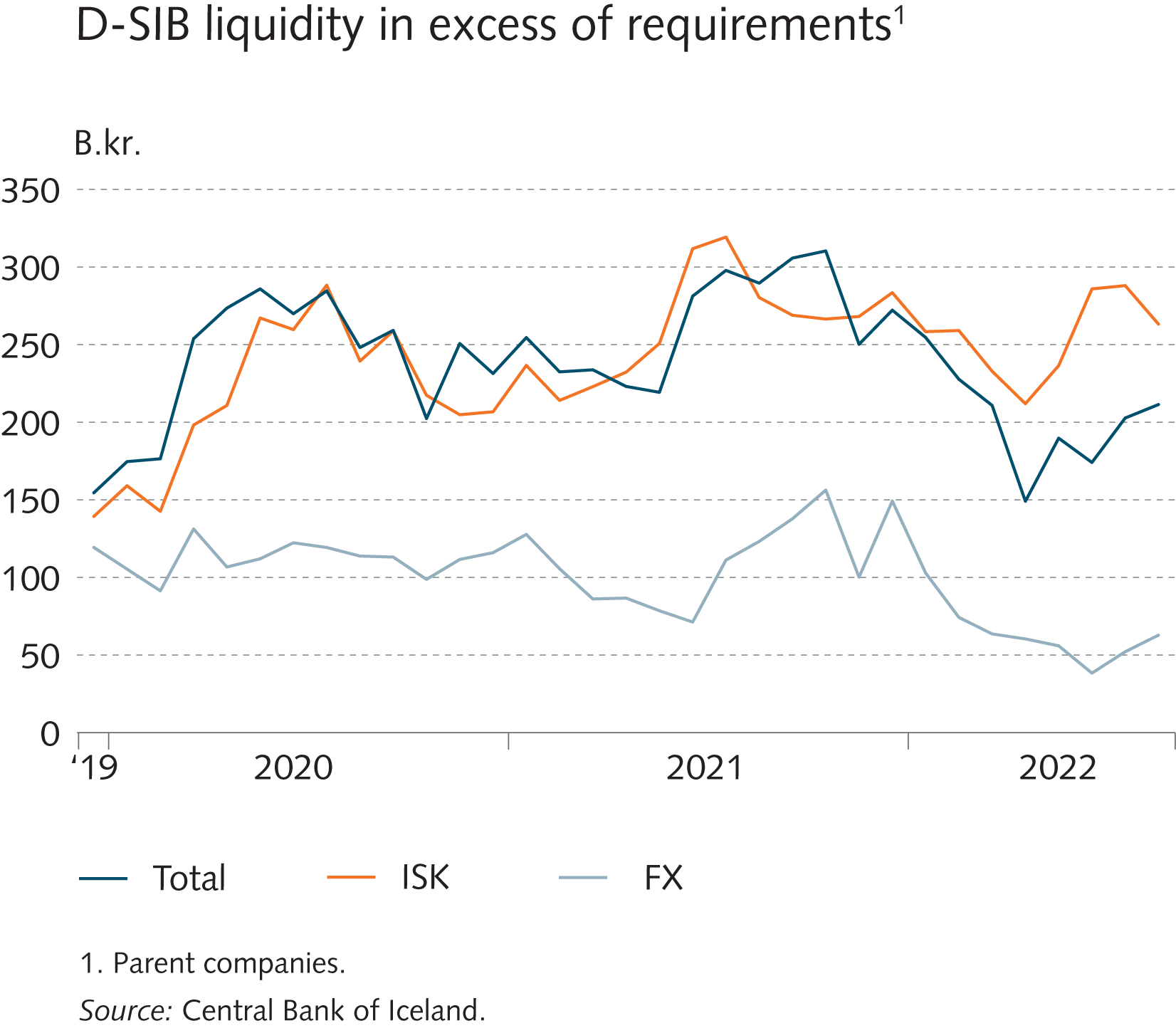 II The financial system
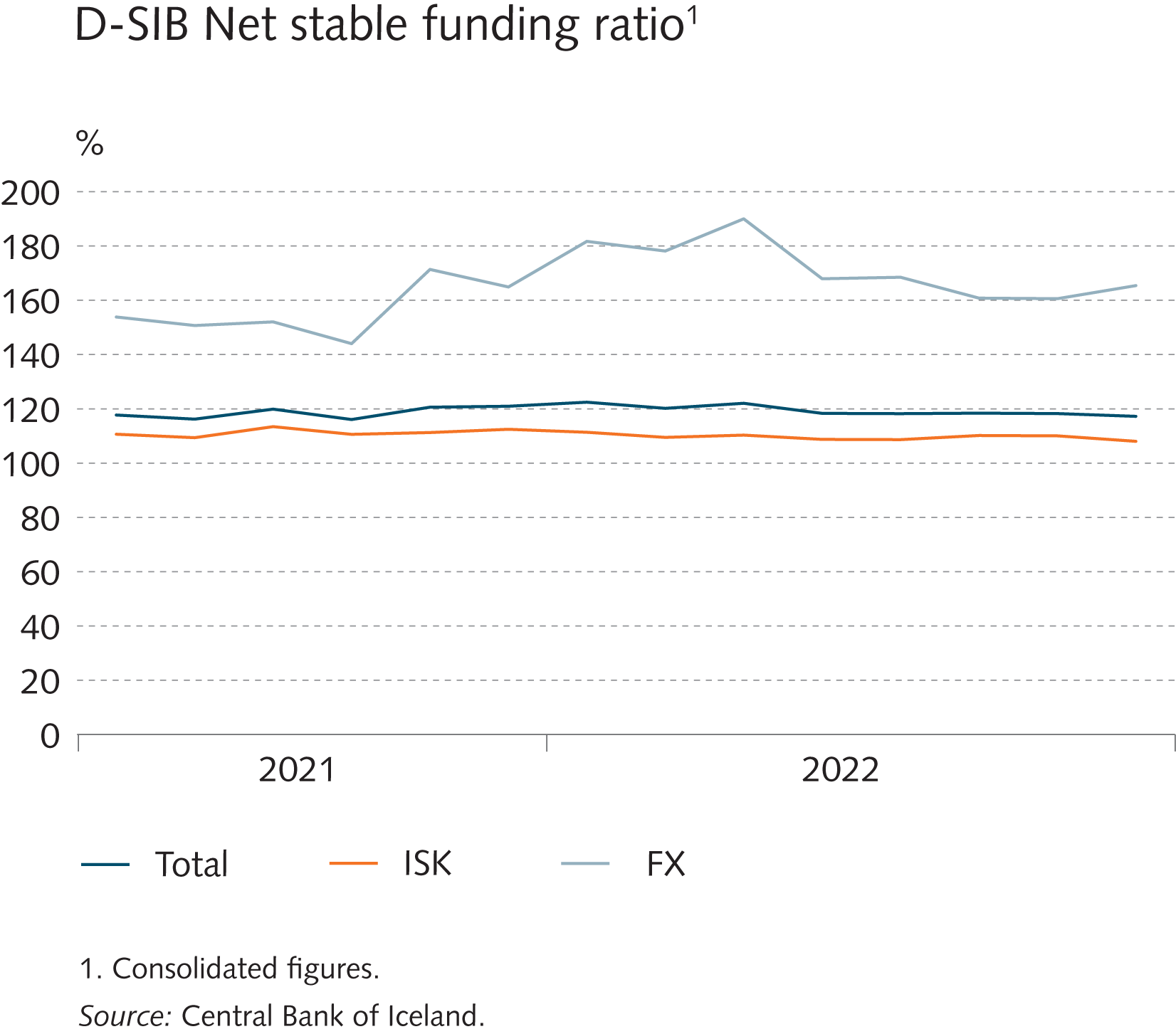 II The financial system
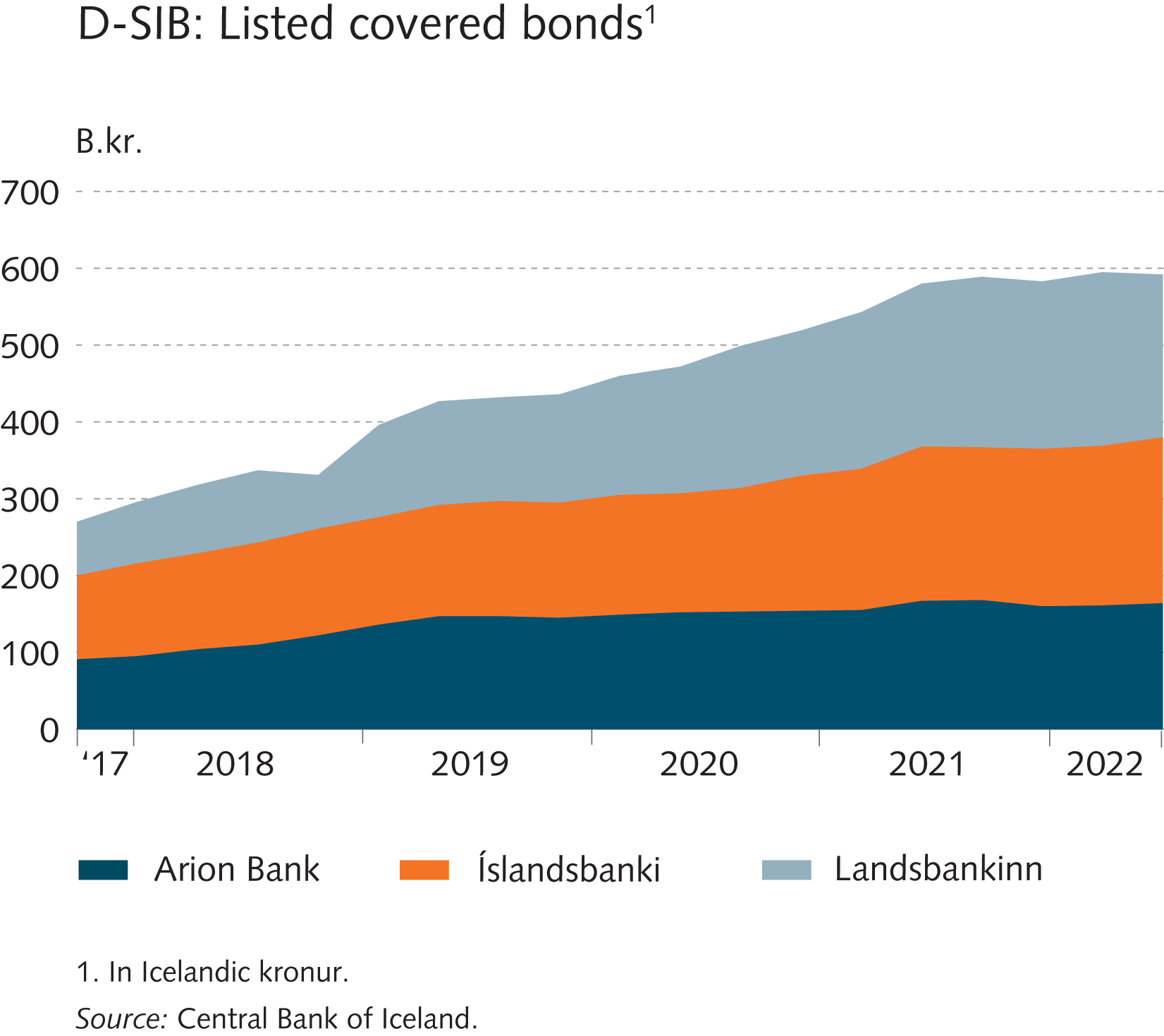 II The financial system
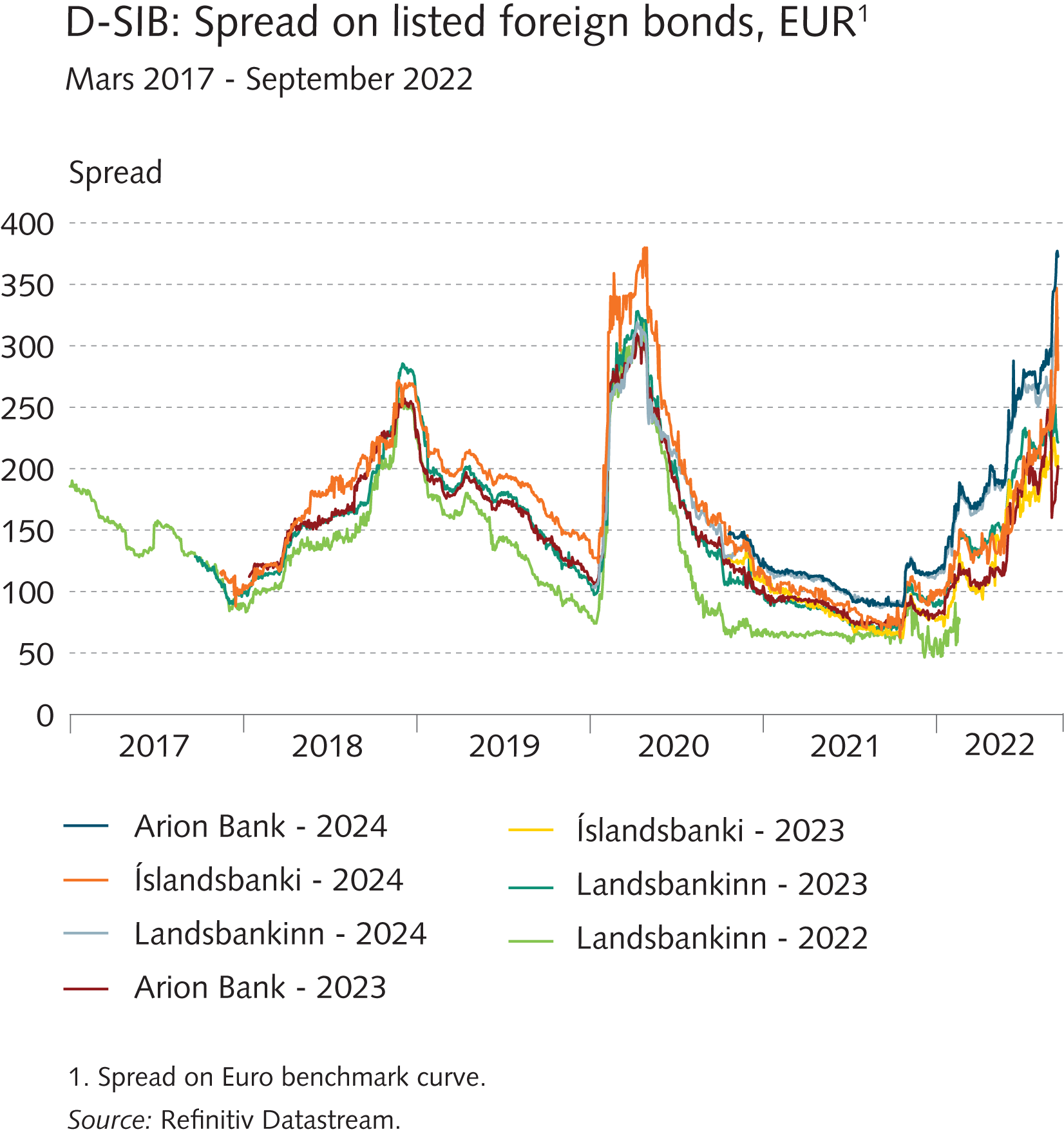 II The financial system
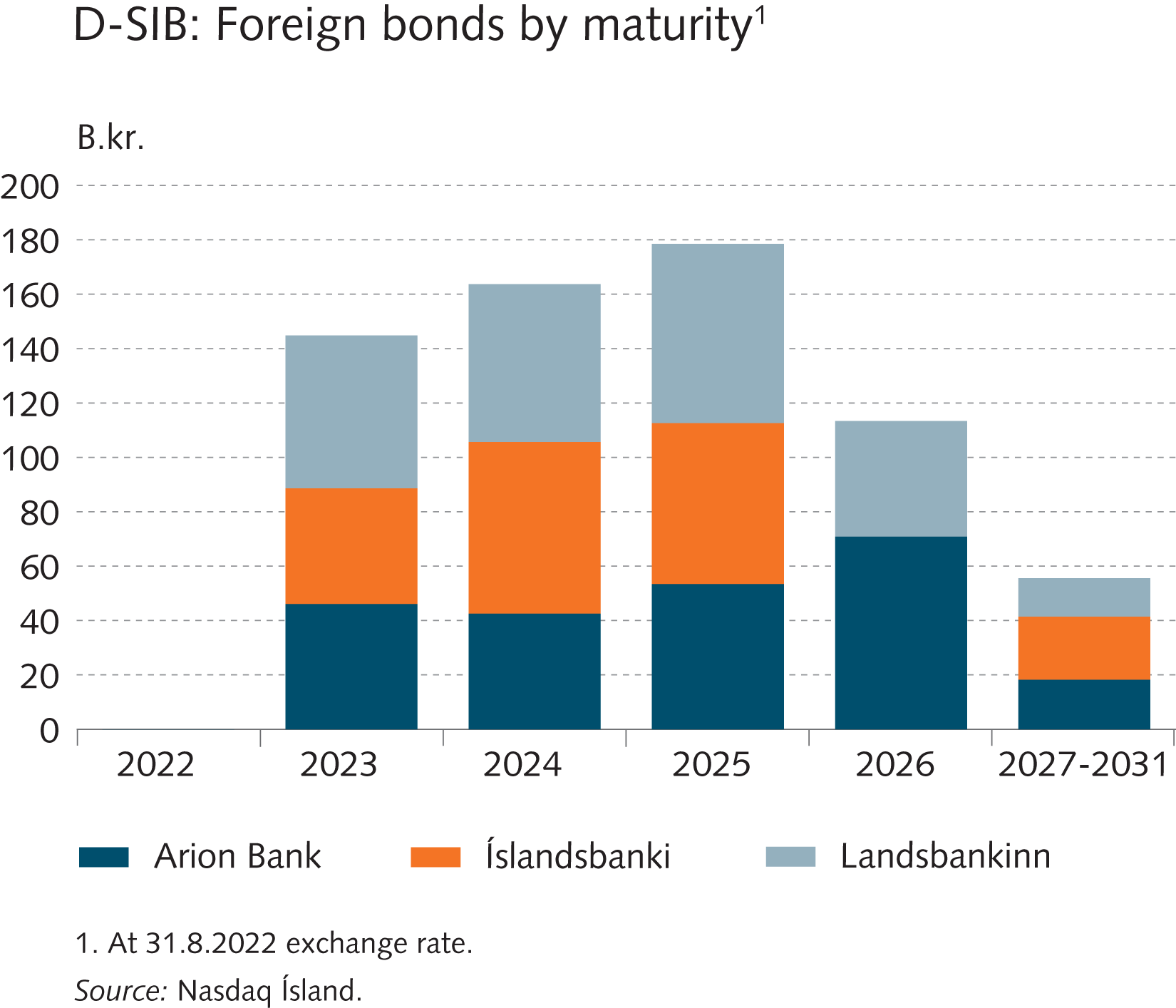 III Central Bank stress test 2022
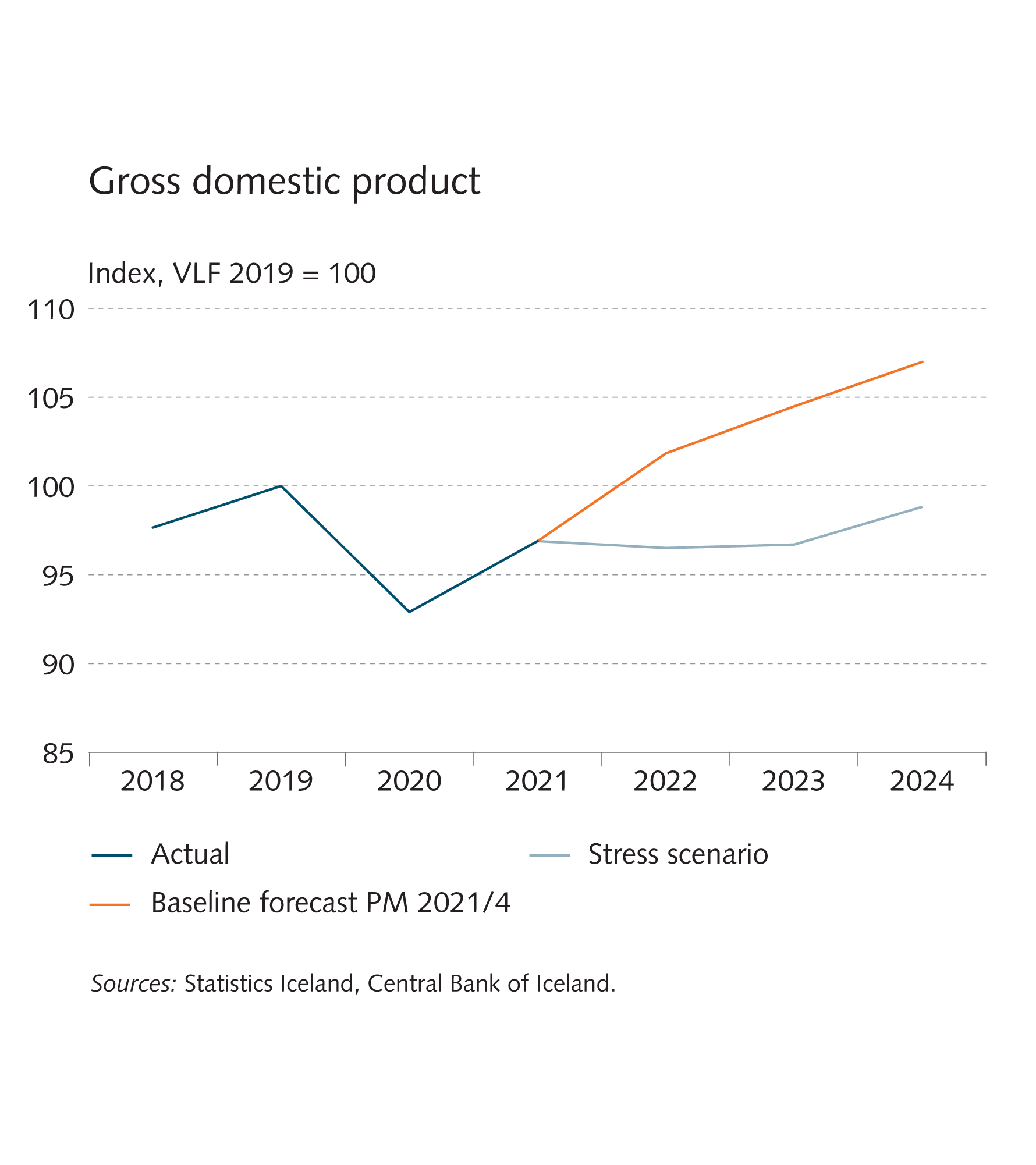 III Central Bank stress test 2022
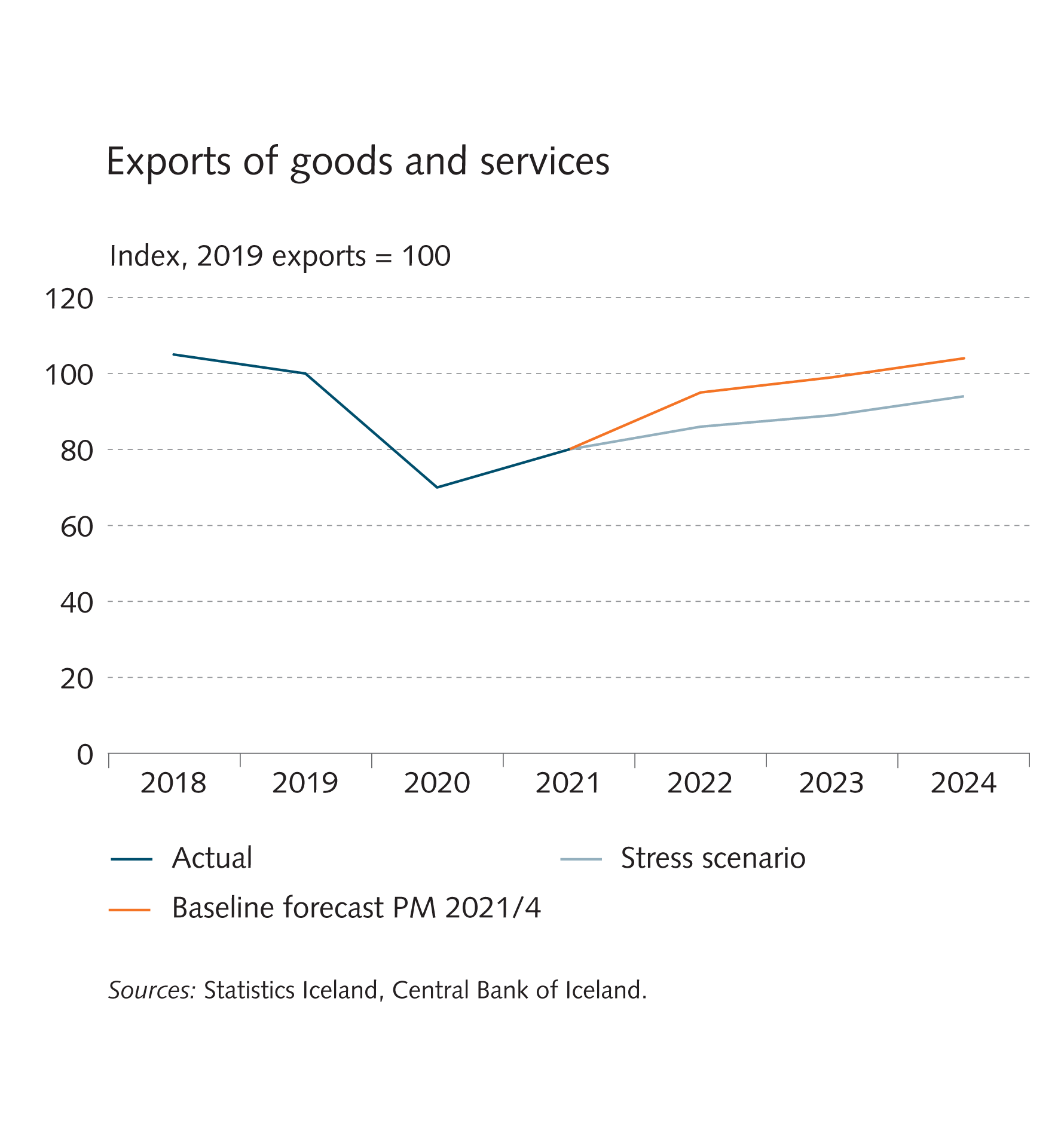 III Central Bank stress test 2022
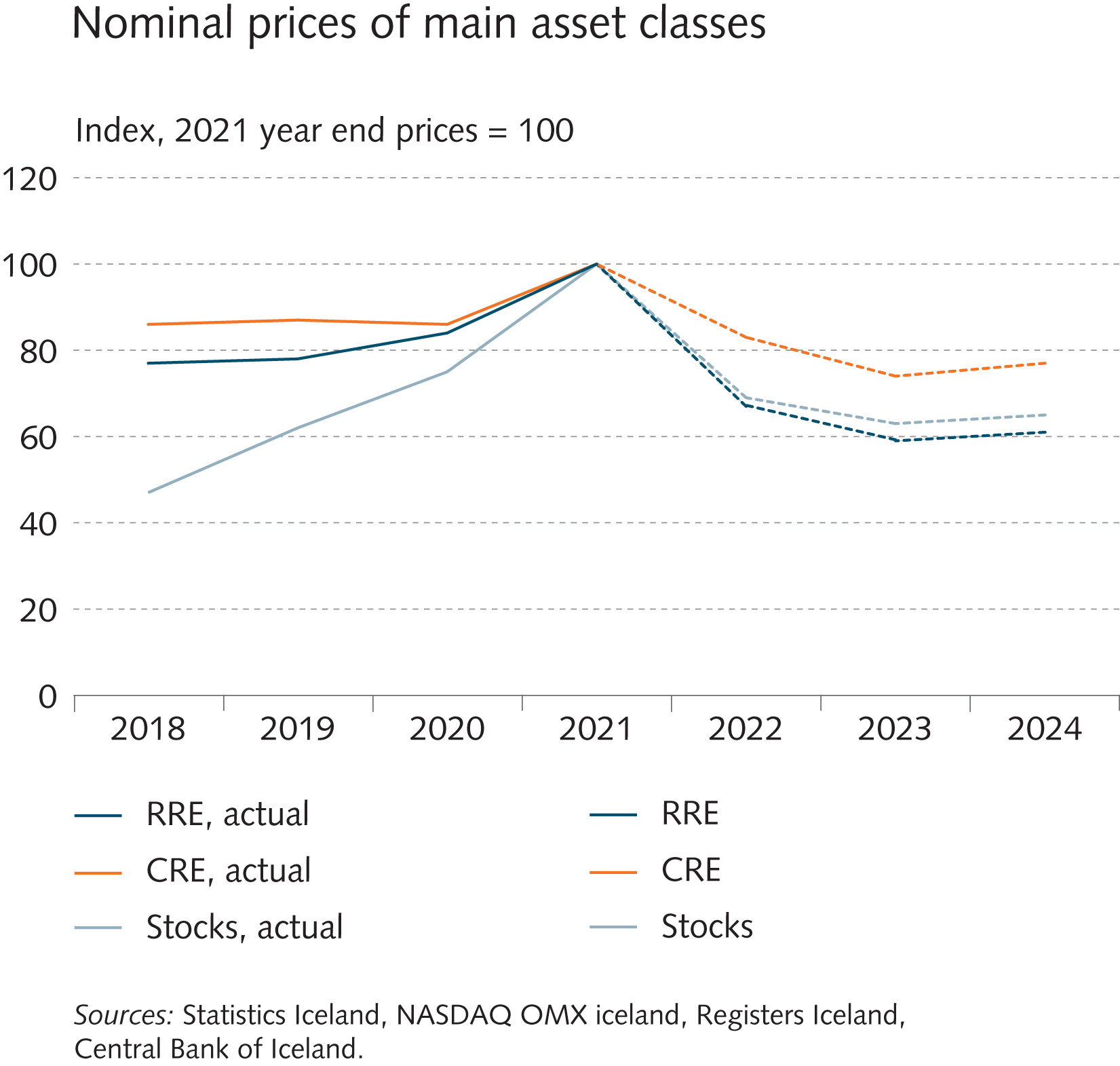 III Central Bank stress test 2022
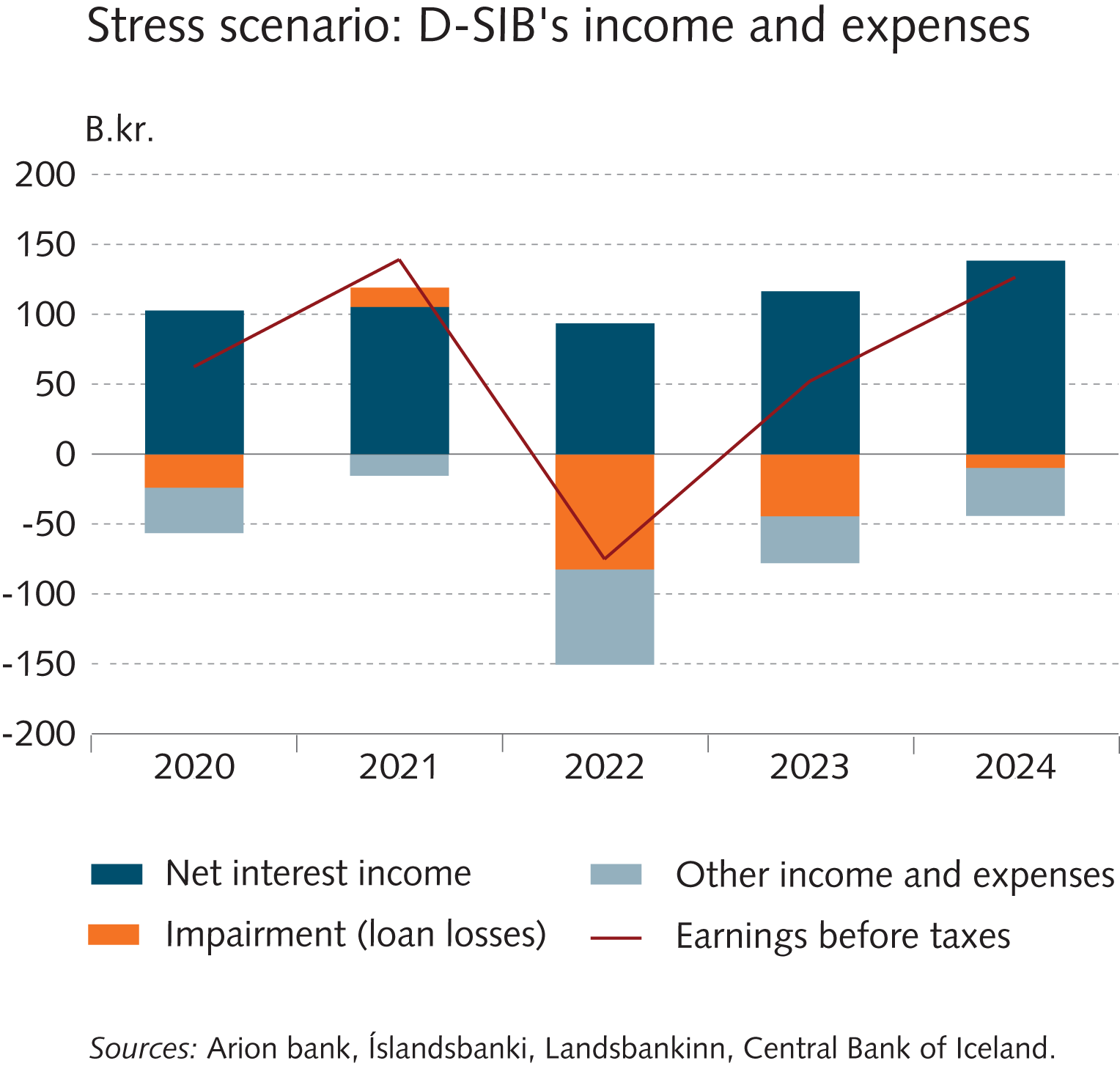 III Central Bank stress test 2022
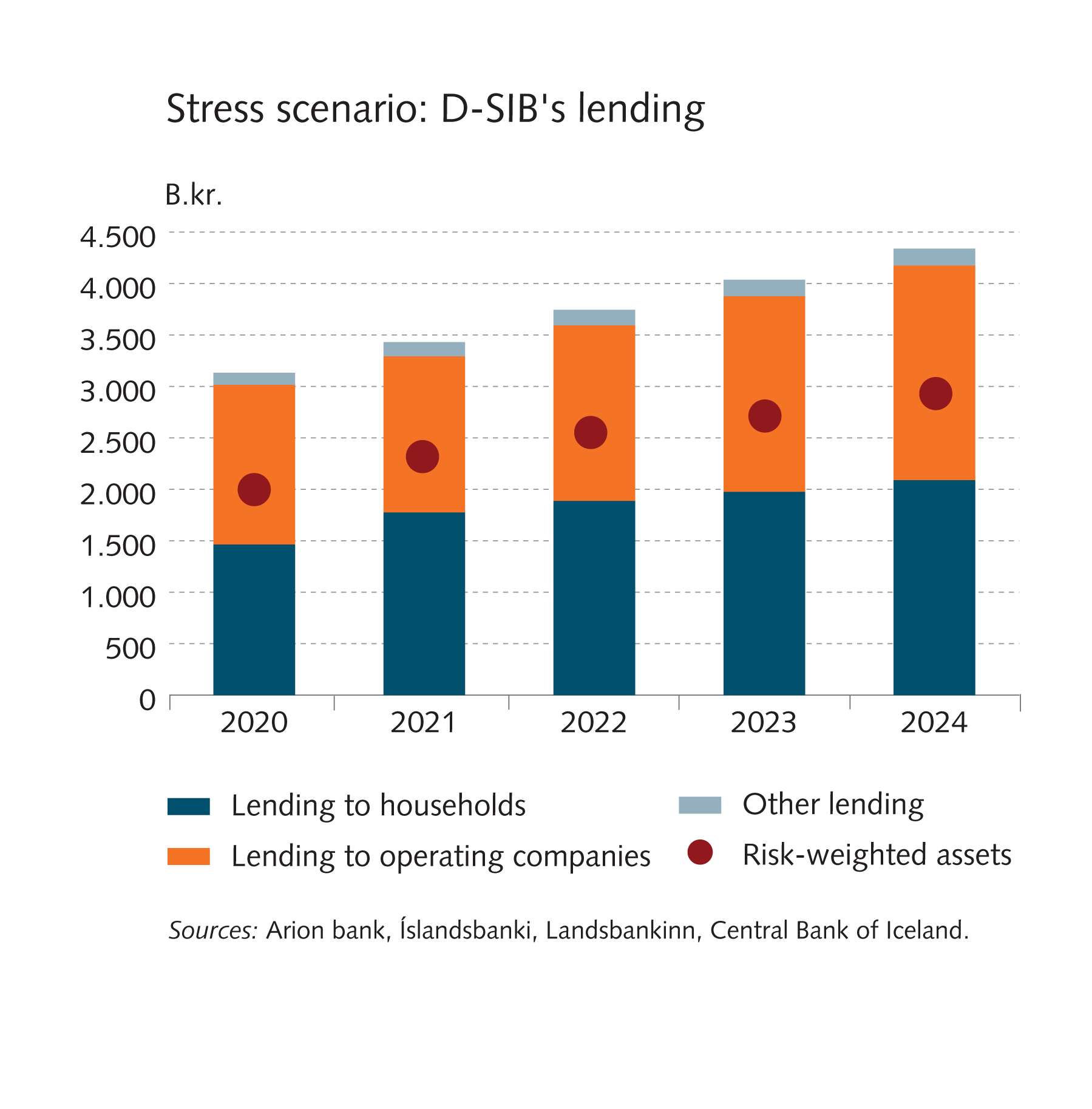 III Central Bank stress test 2022
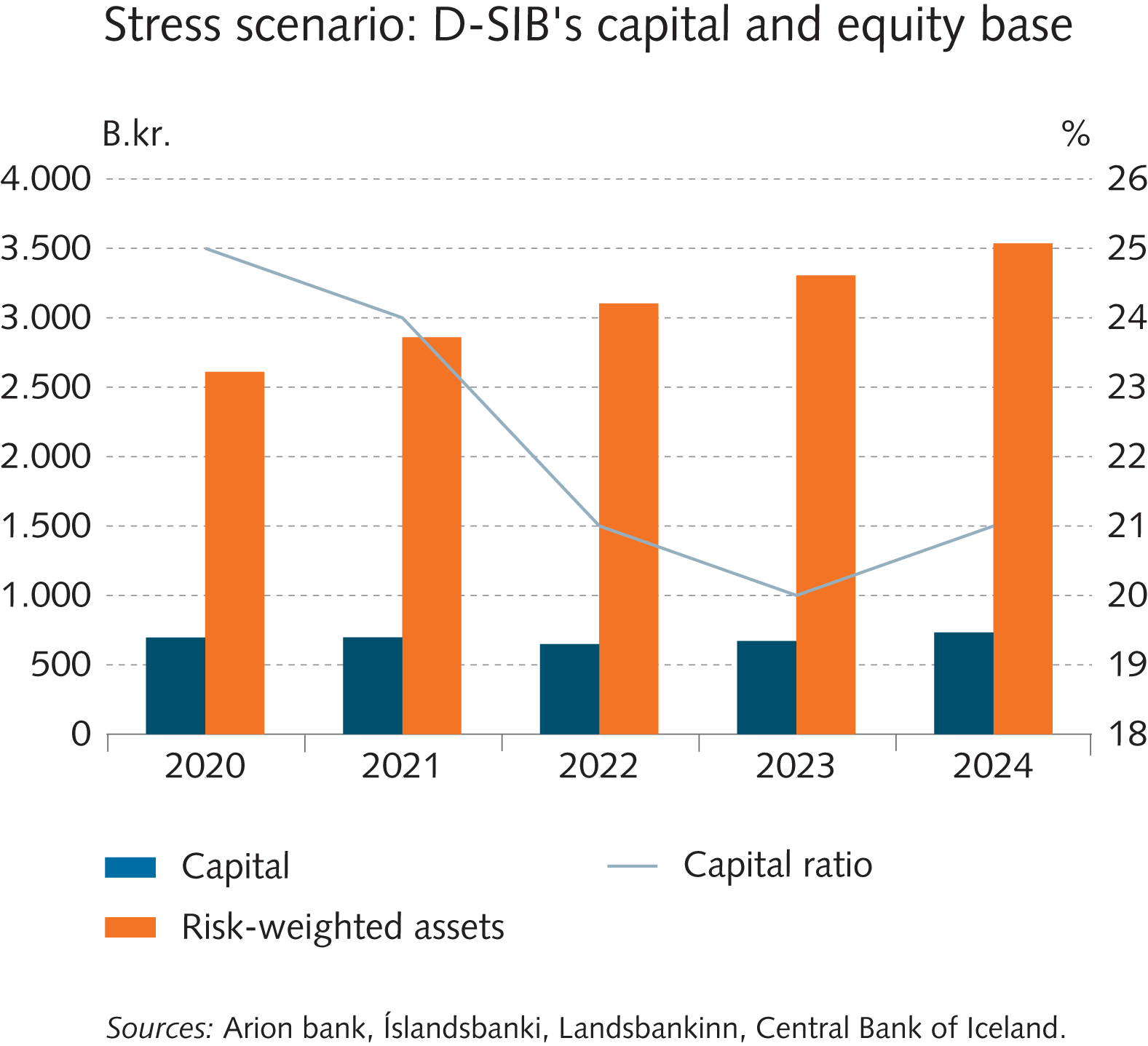 III Central Bank stress test 2022
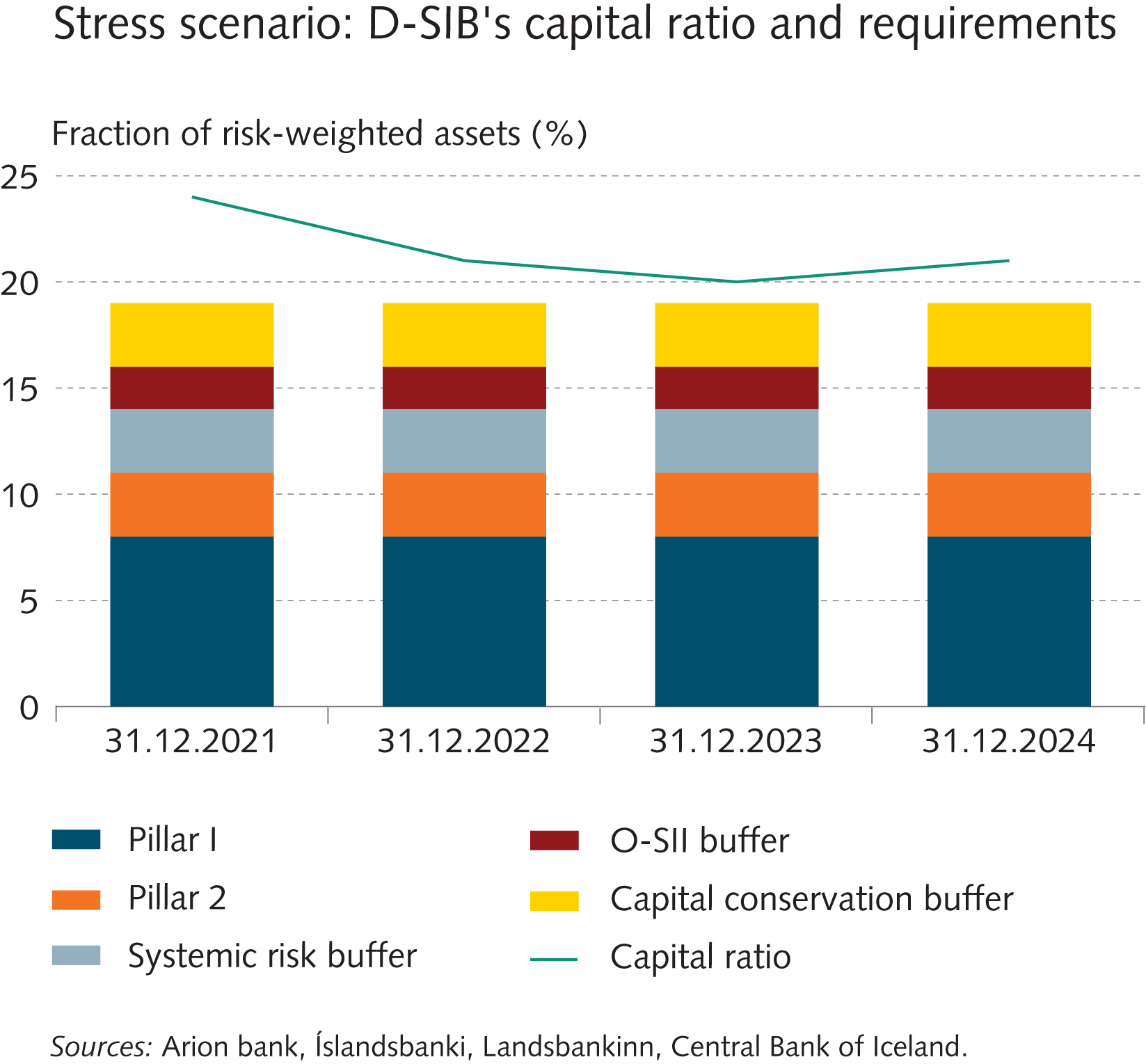 III Central Bank stress test 2022
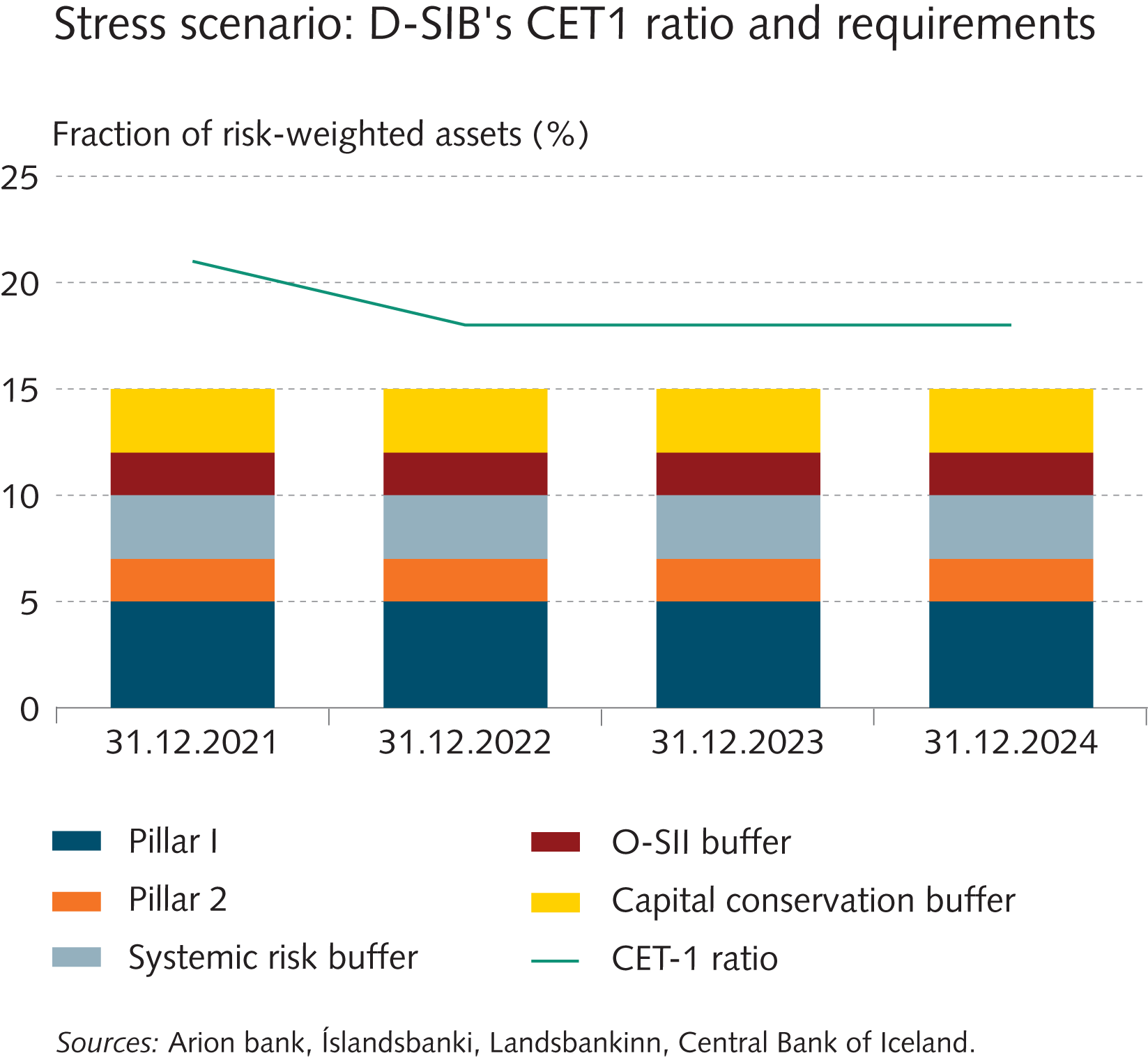 IV Financial infrastructure
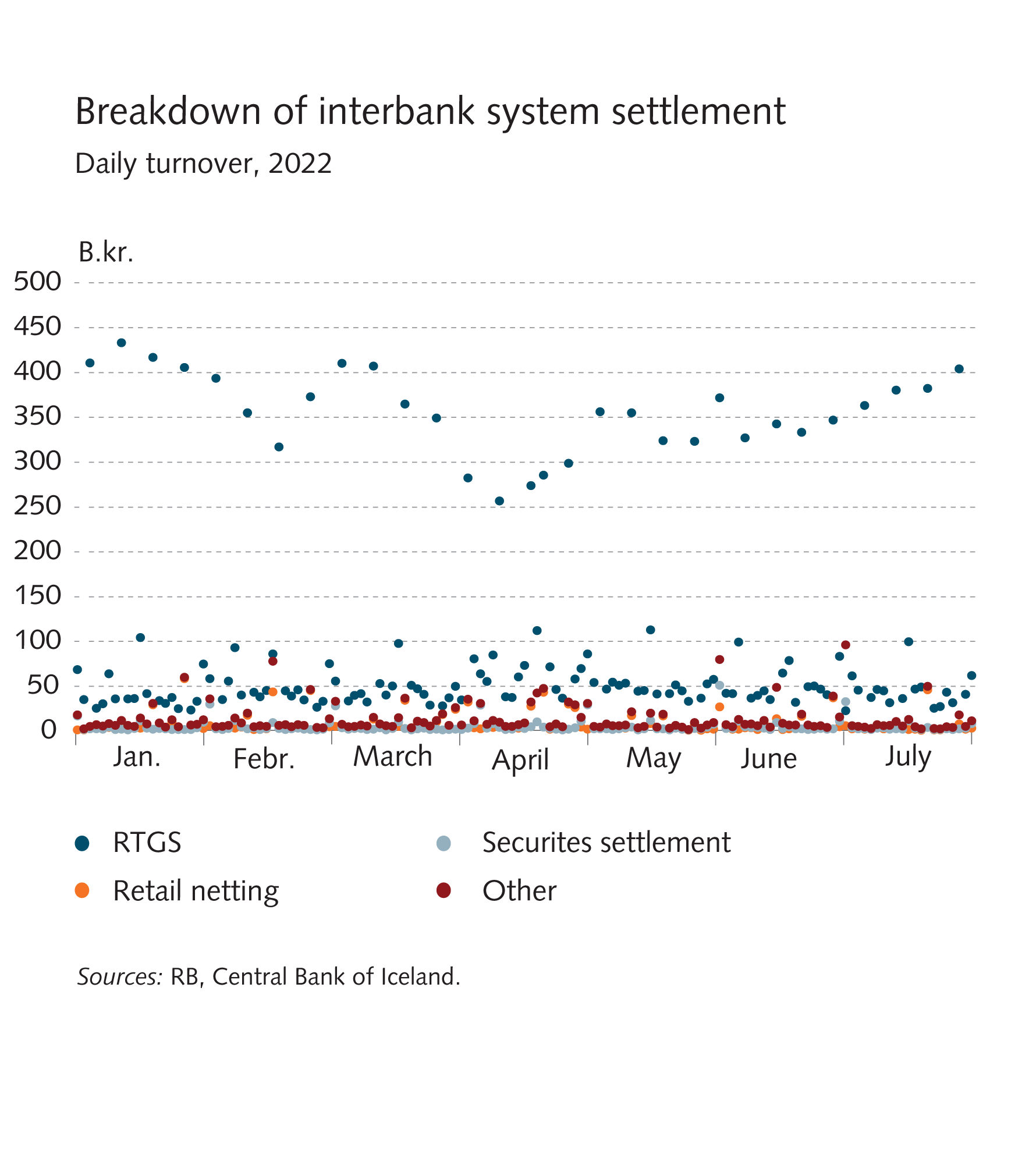 IV Financial infrastructure
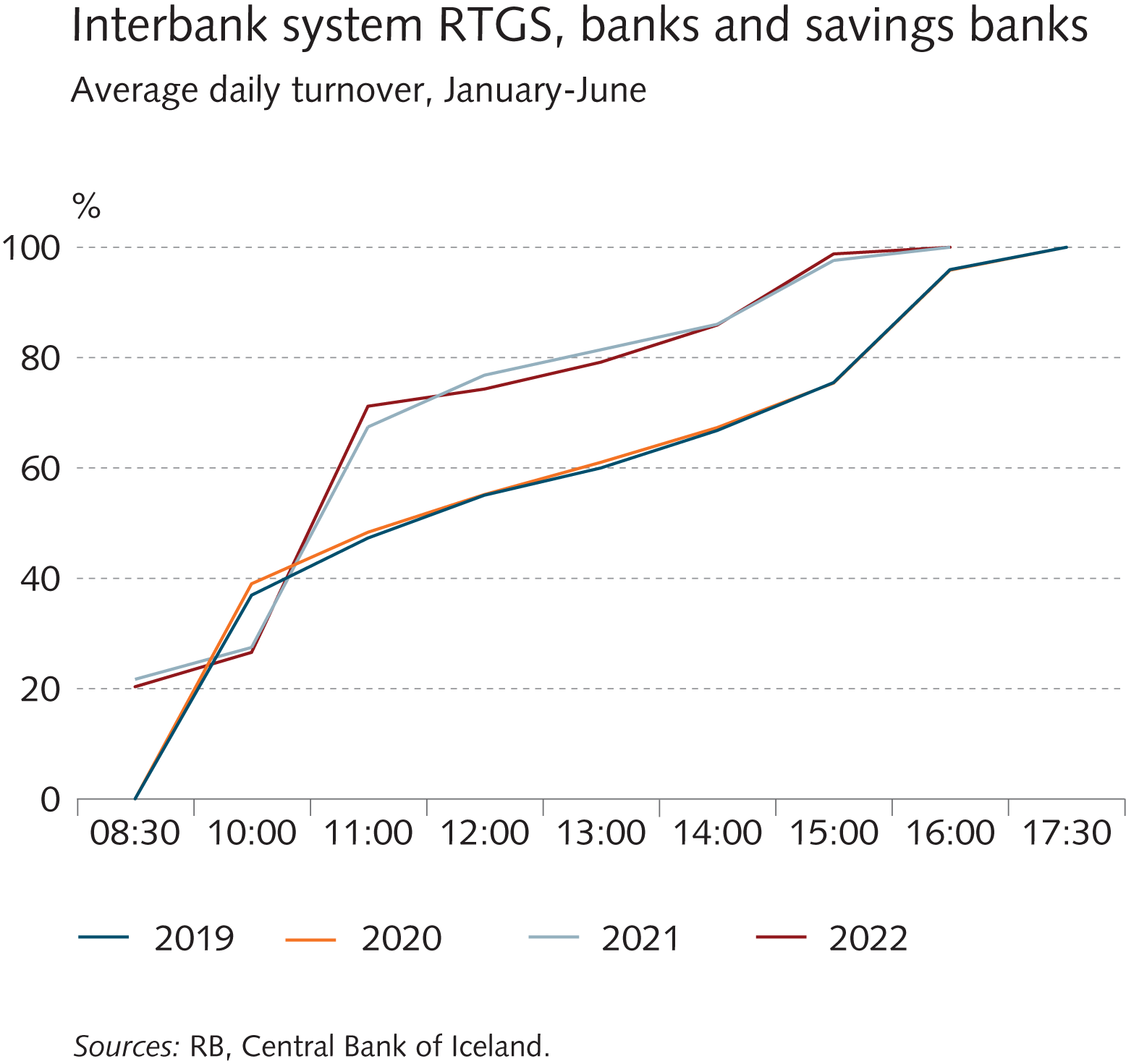 IV Financial infrastructure
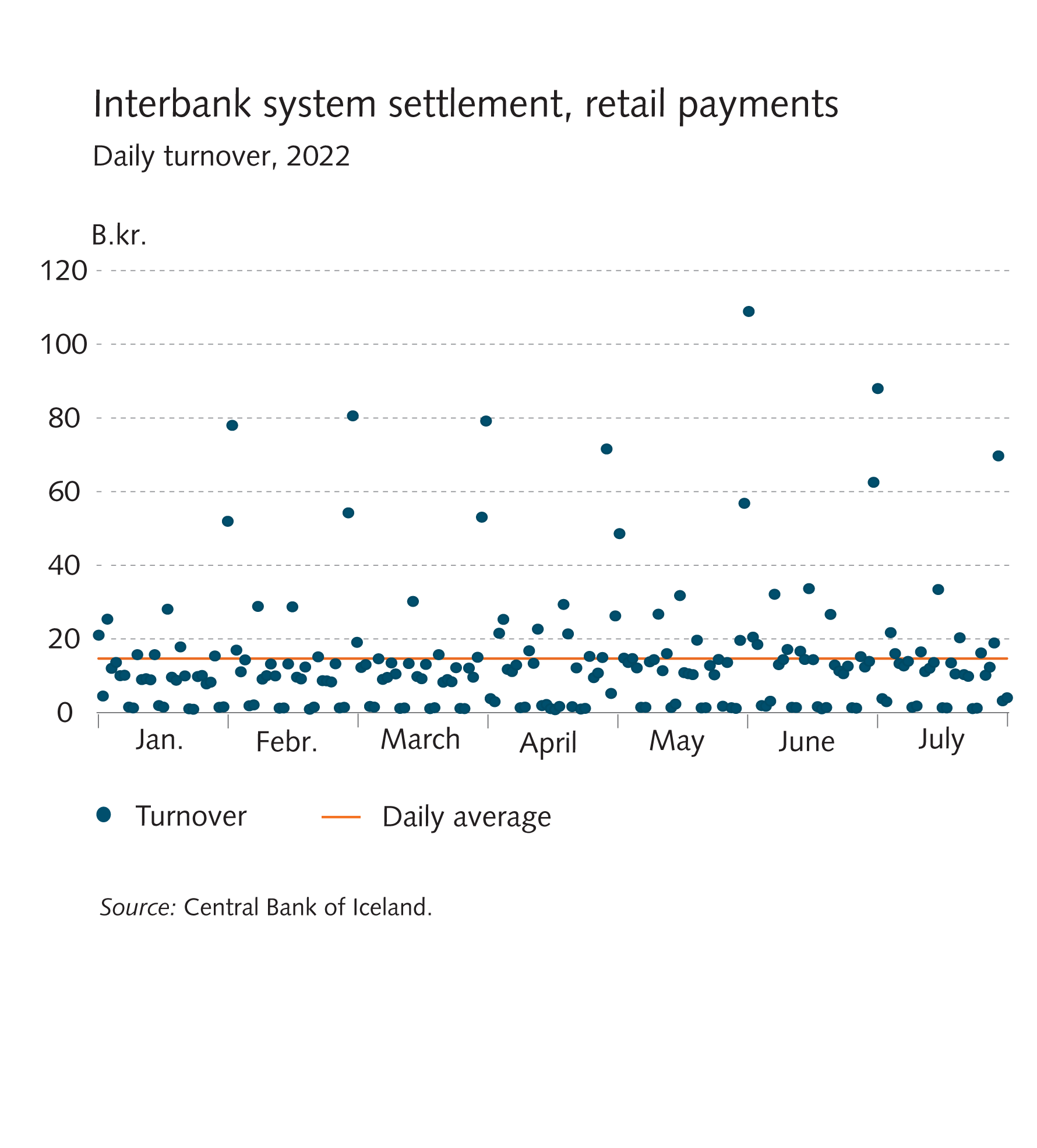 IV Financial infrastructure
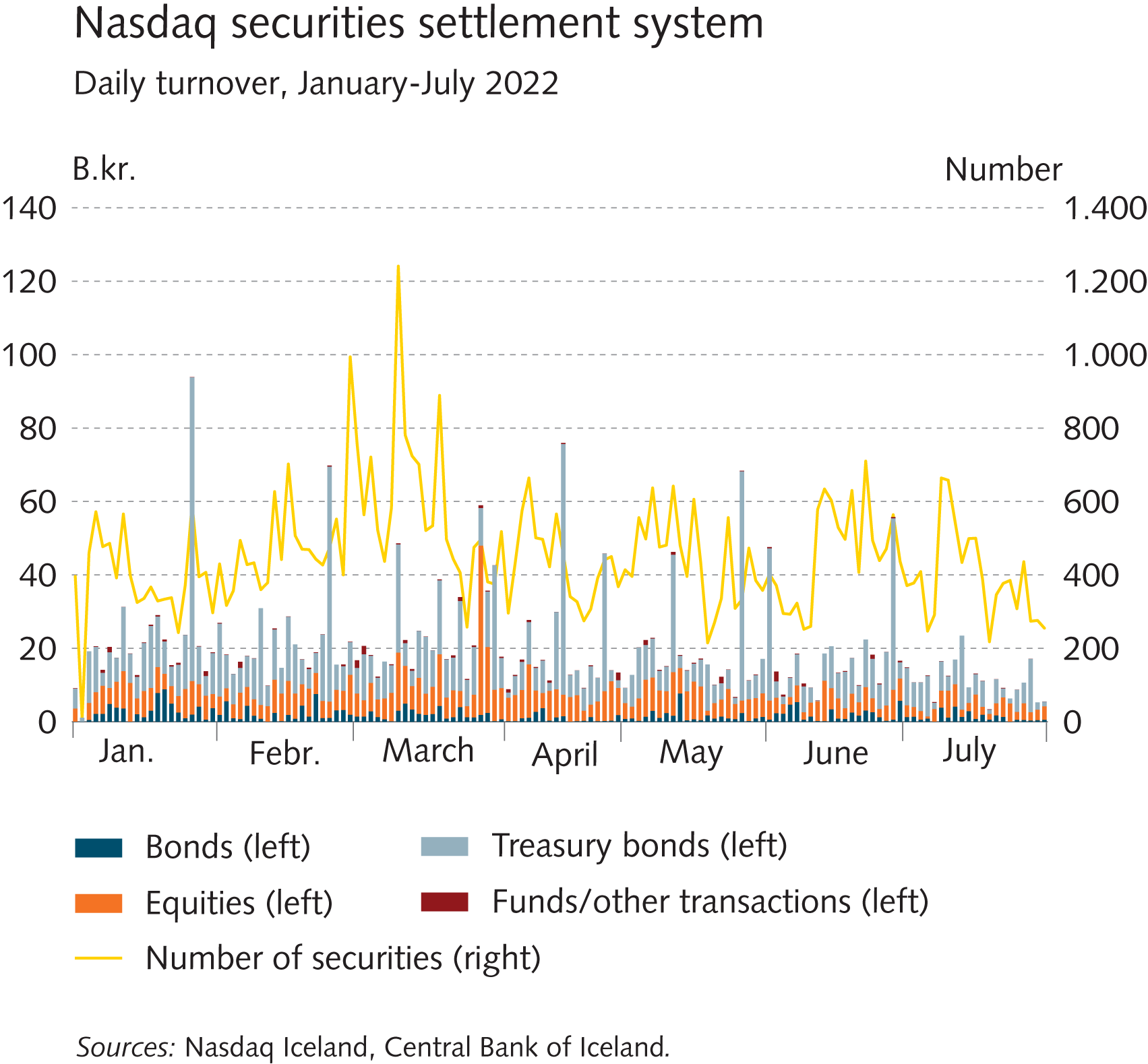 IV Financial infrastructure
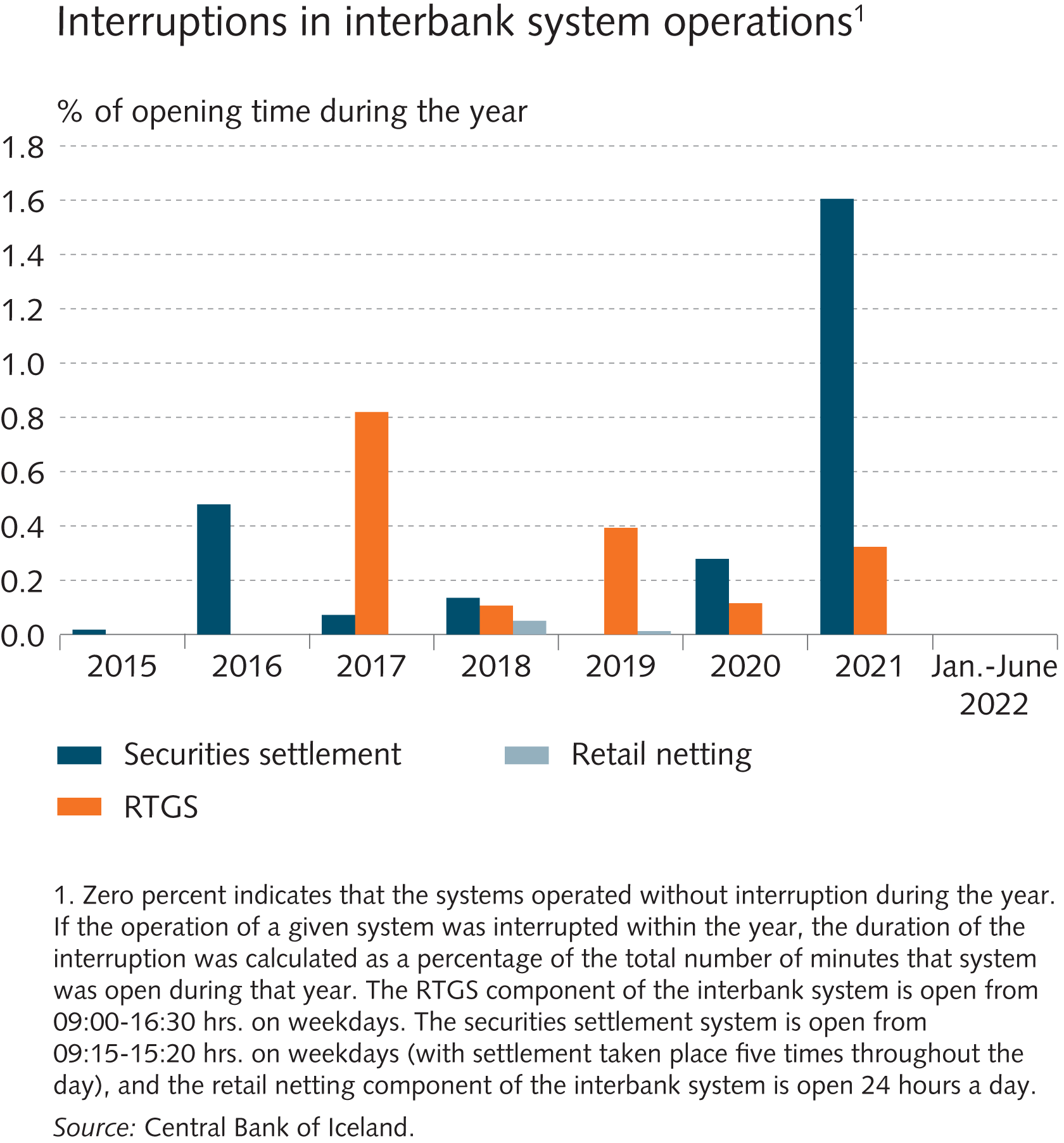 IV Financial infrastructure
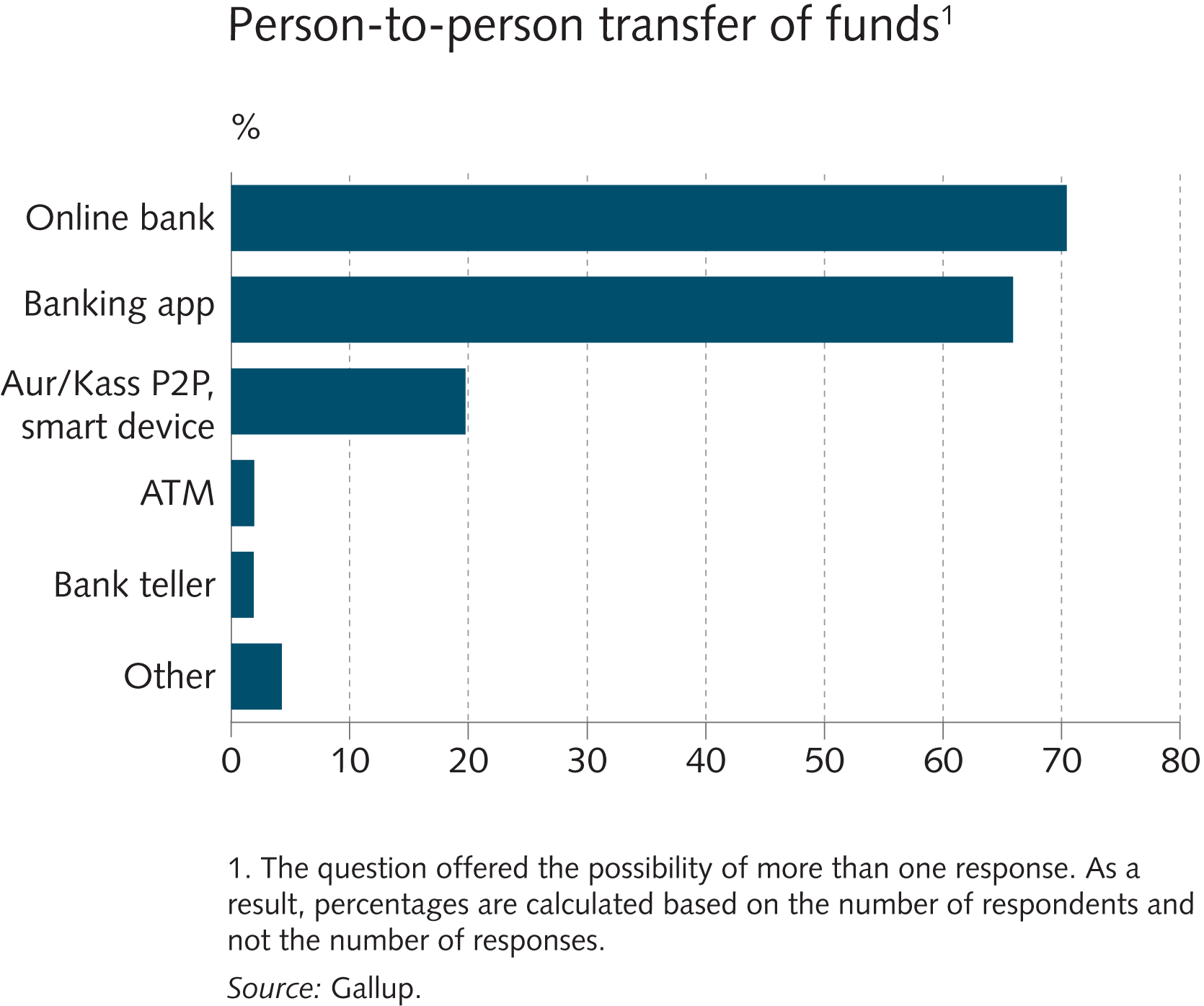 IV Financial infrastructure
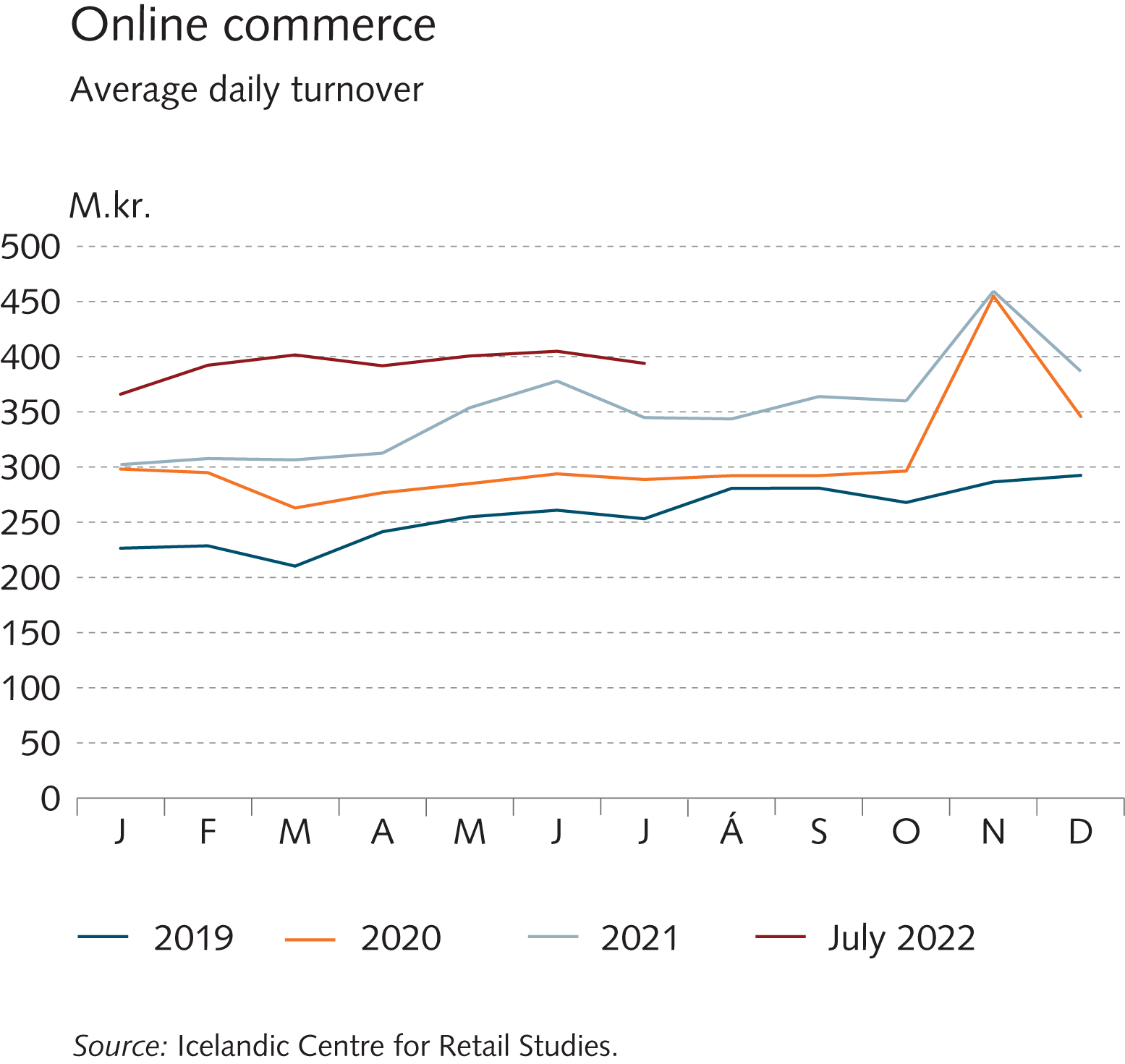 IV Financial infrastructure
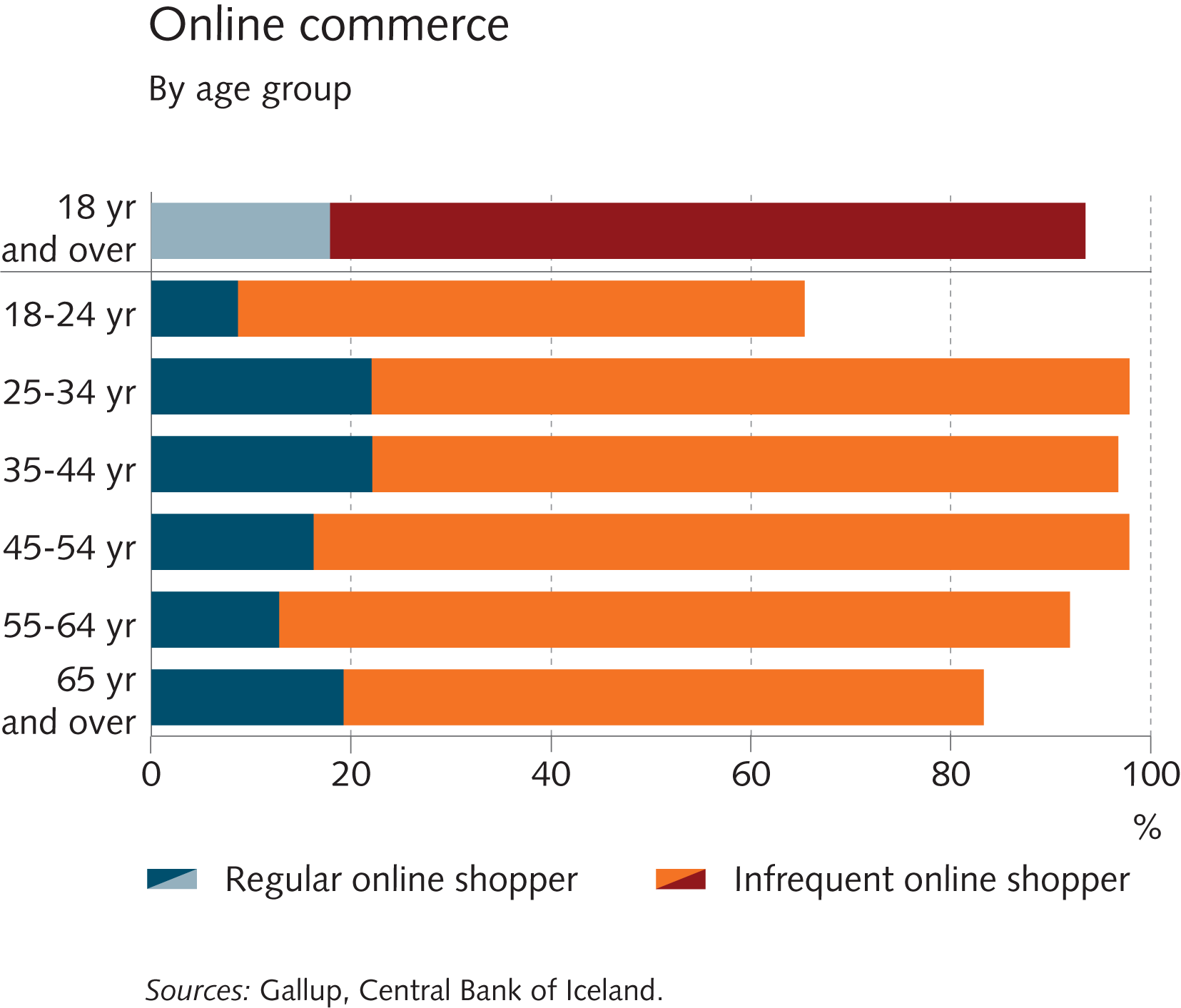 IV Financial infrastructure
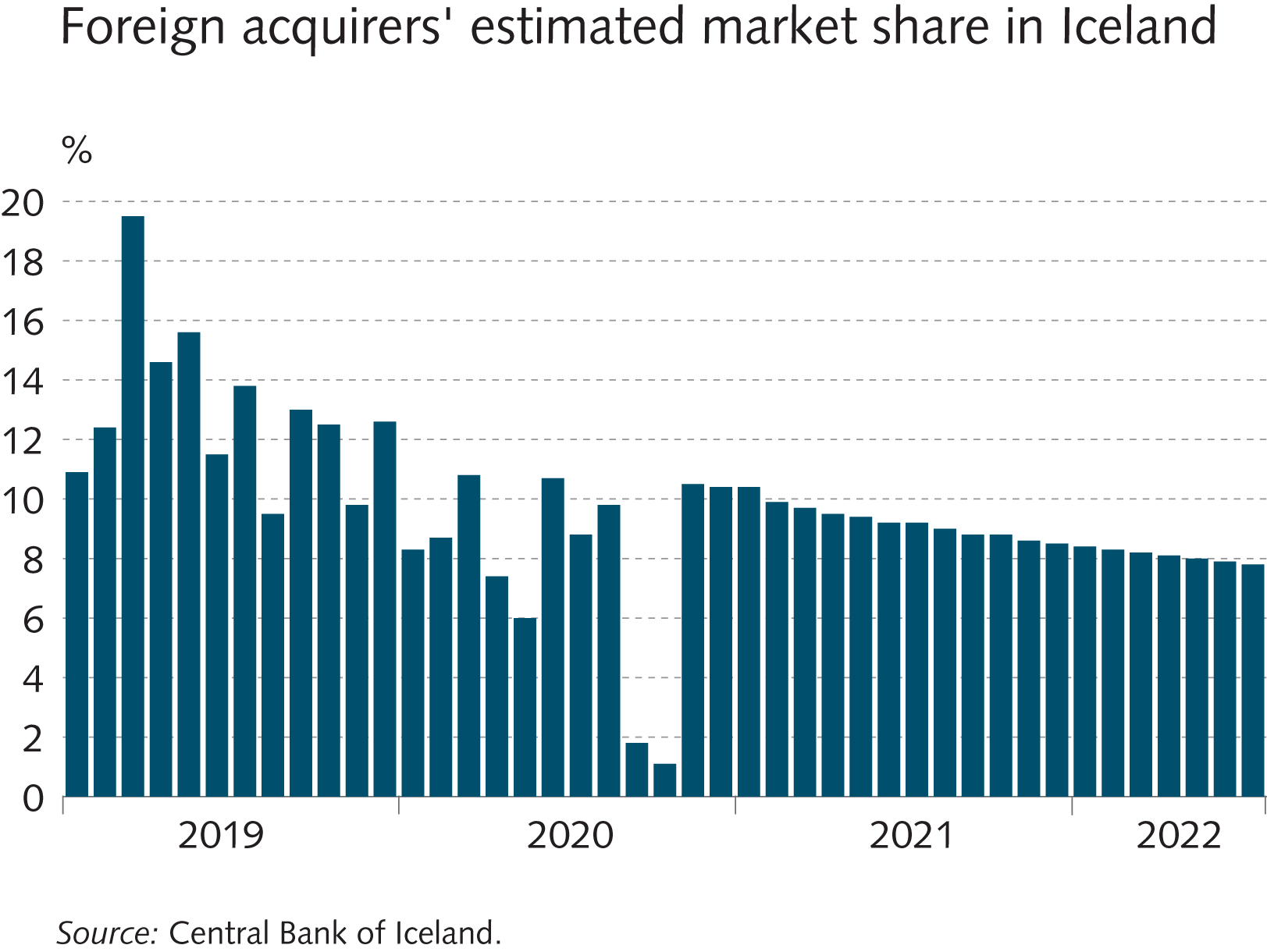 IV Financial infrastructure
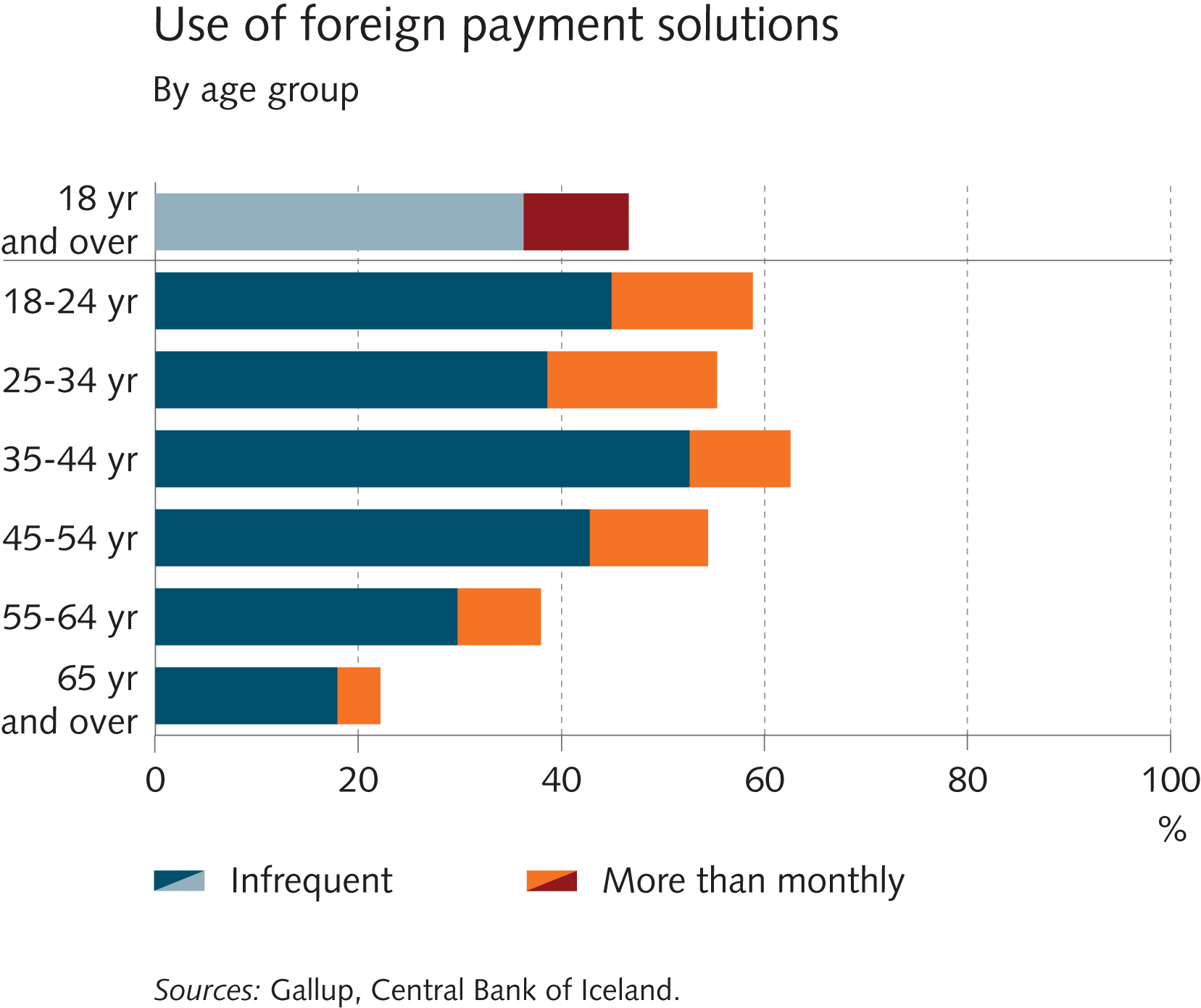 IV Financial infrastructure
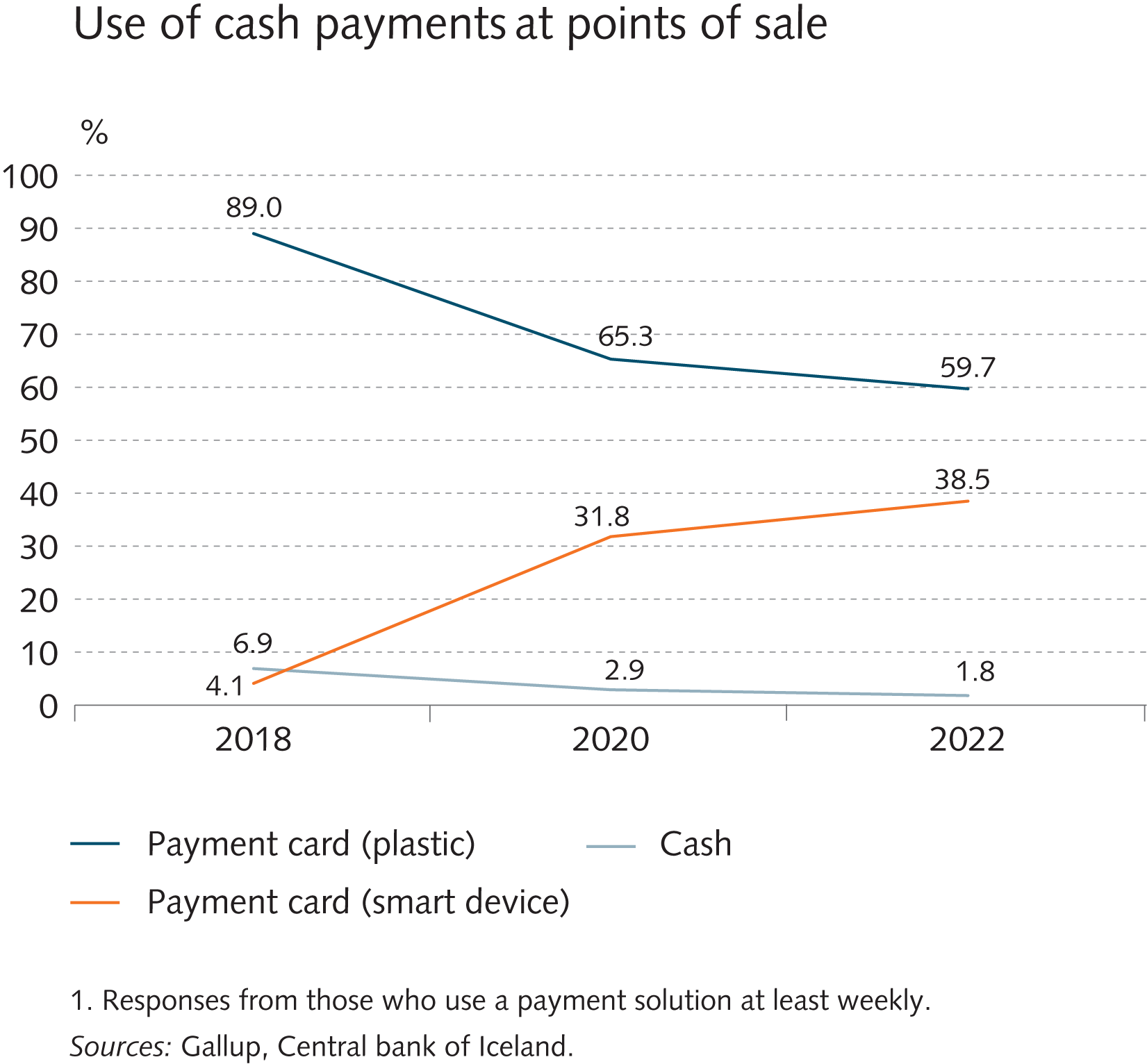 IV Financial infrastructure
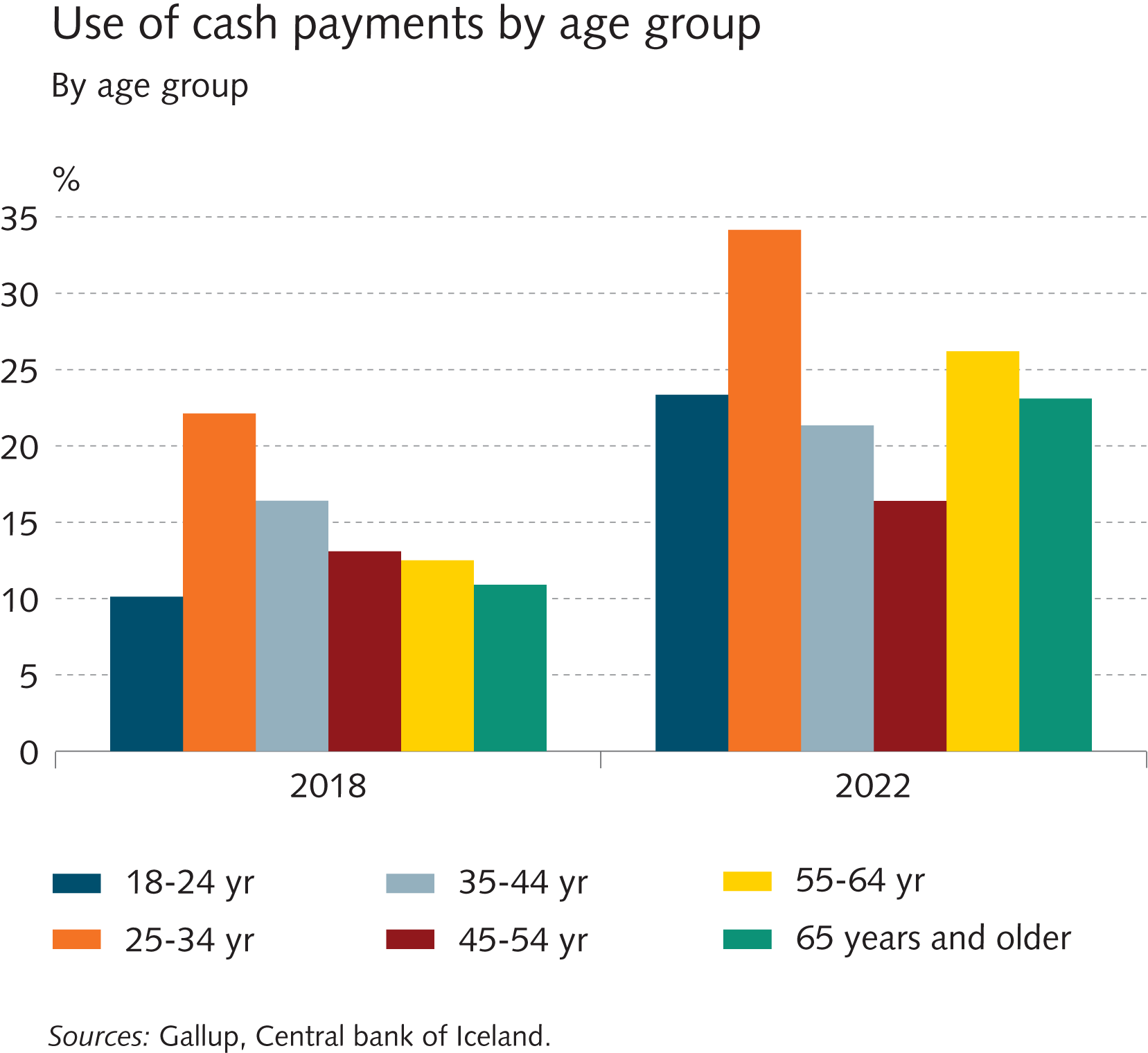 IV Financial infrastructure
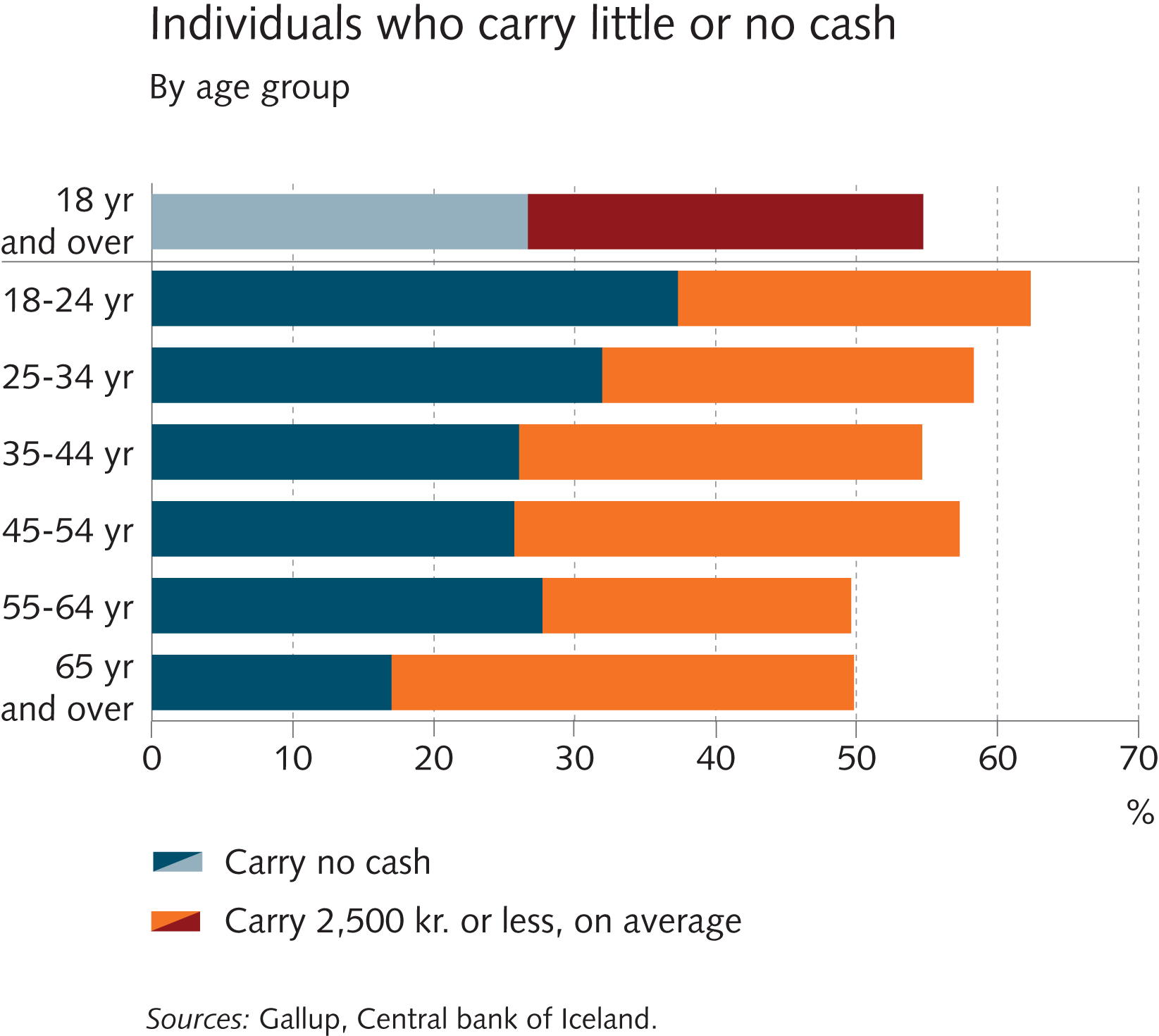 IV Financial infrastructure
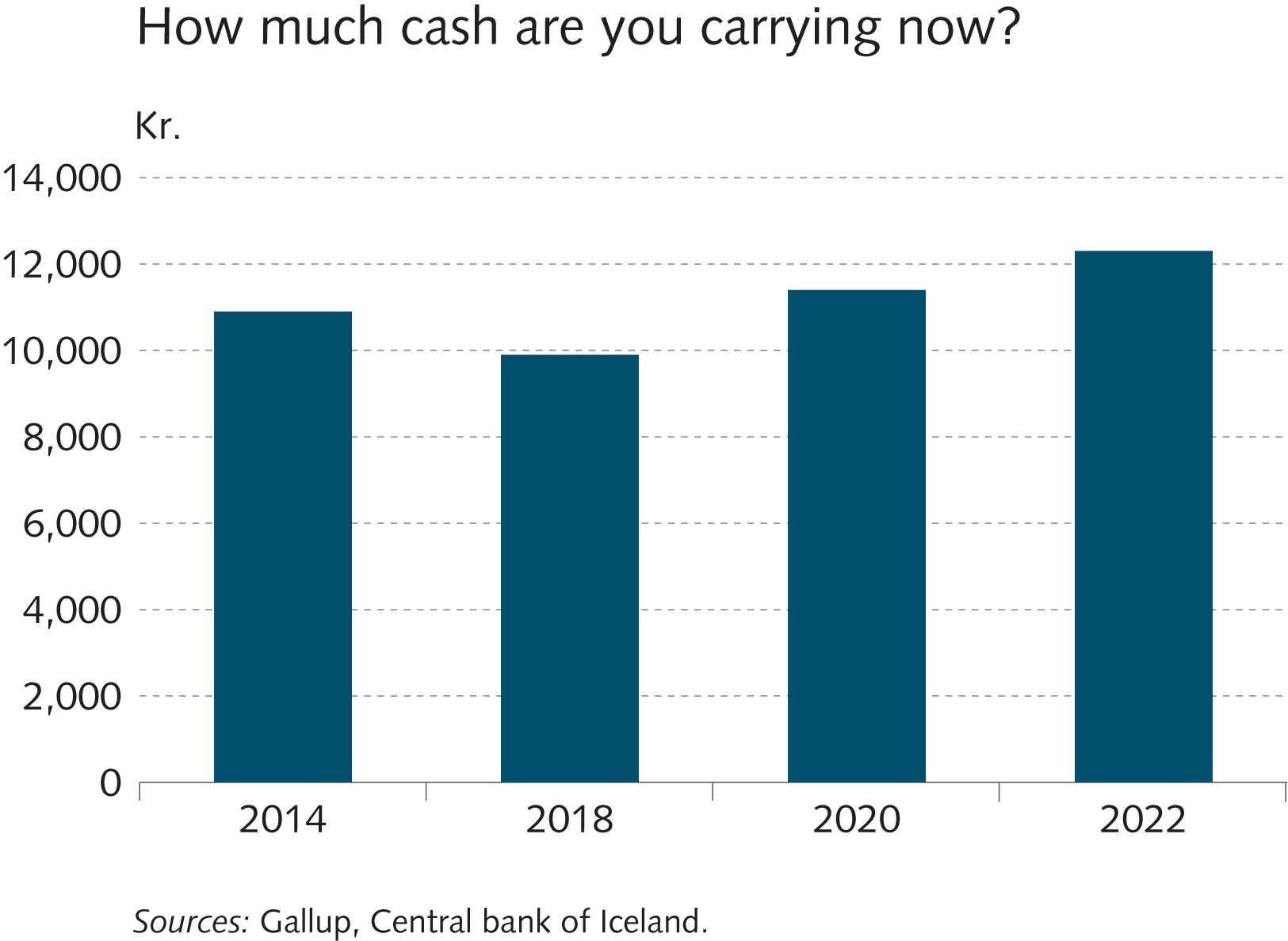 IV Financial infrastructure
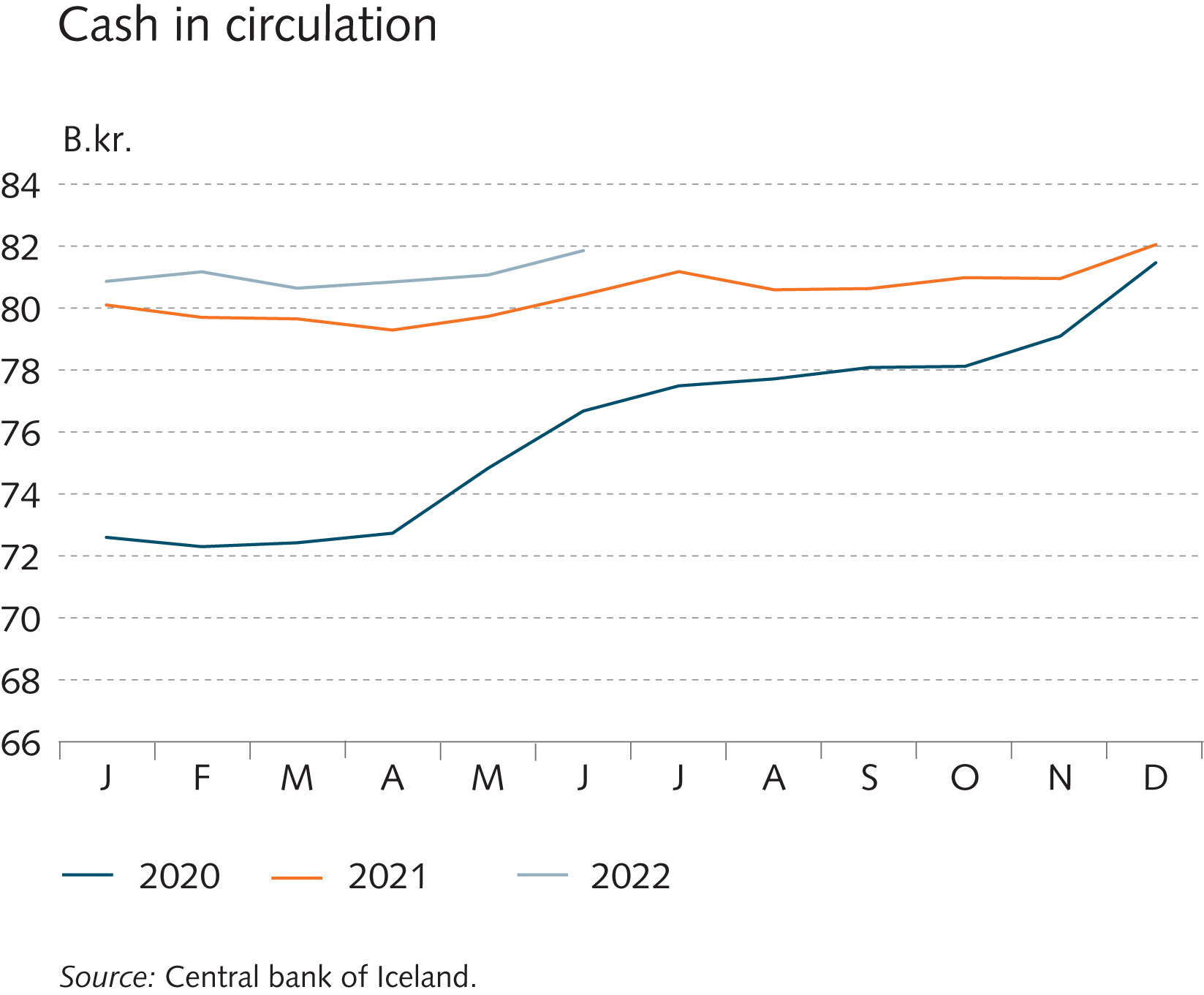 IV Financial infrastructure
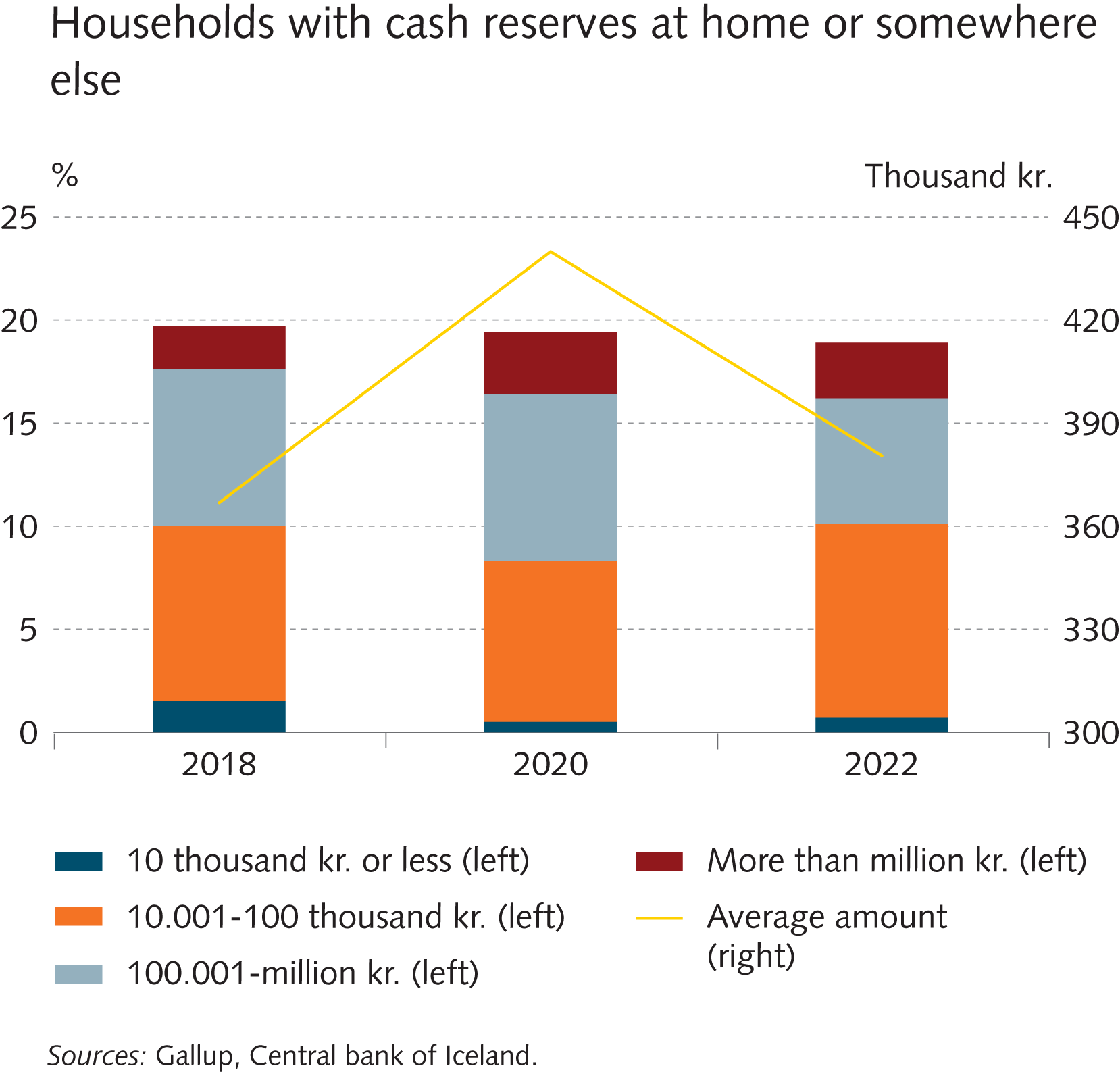 IV Financial infrastructure
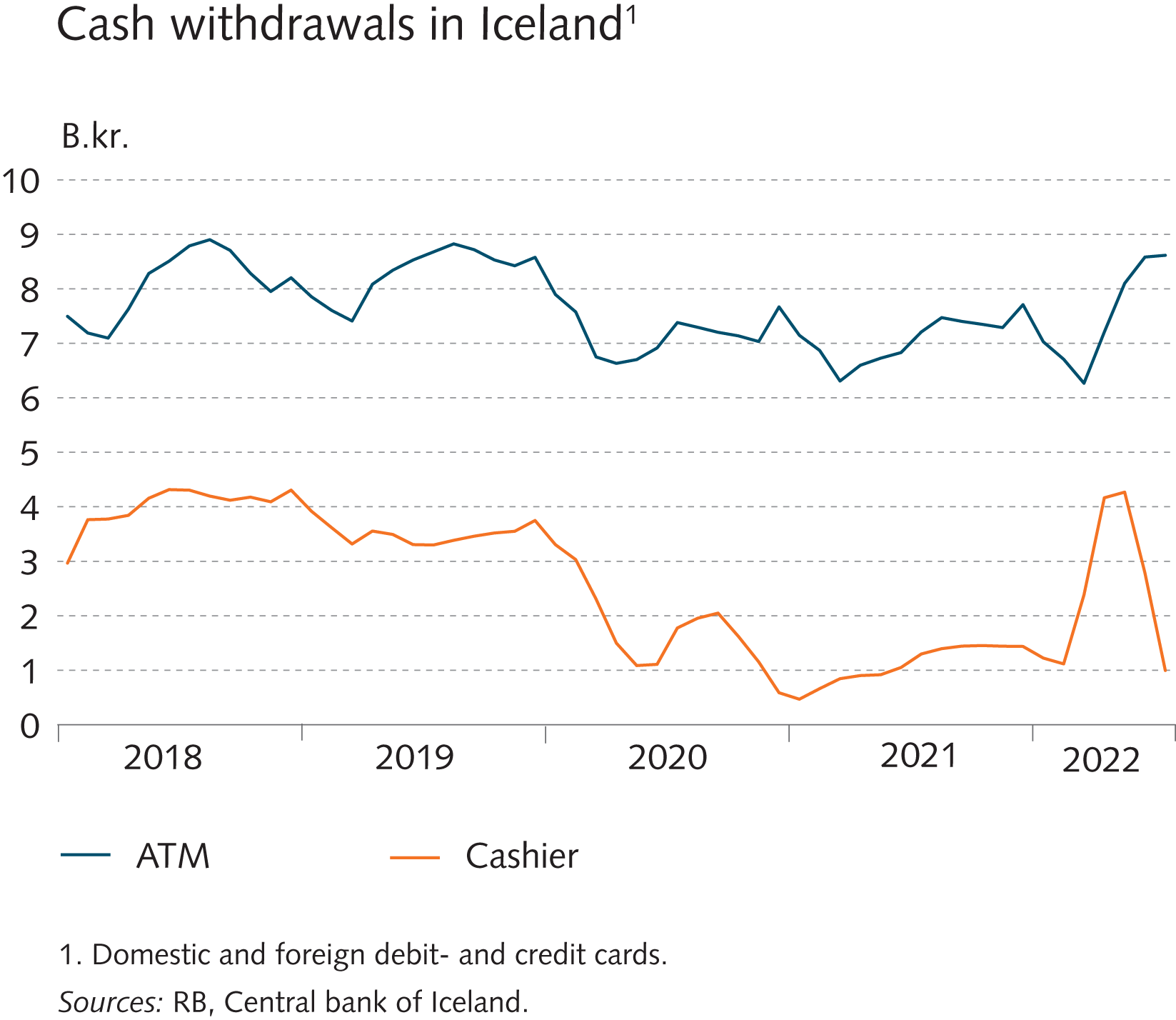 IV Financial infrastructure
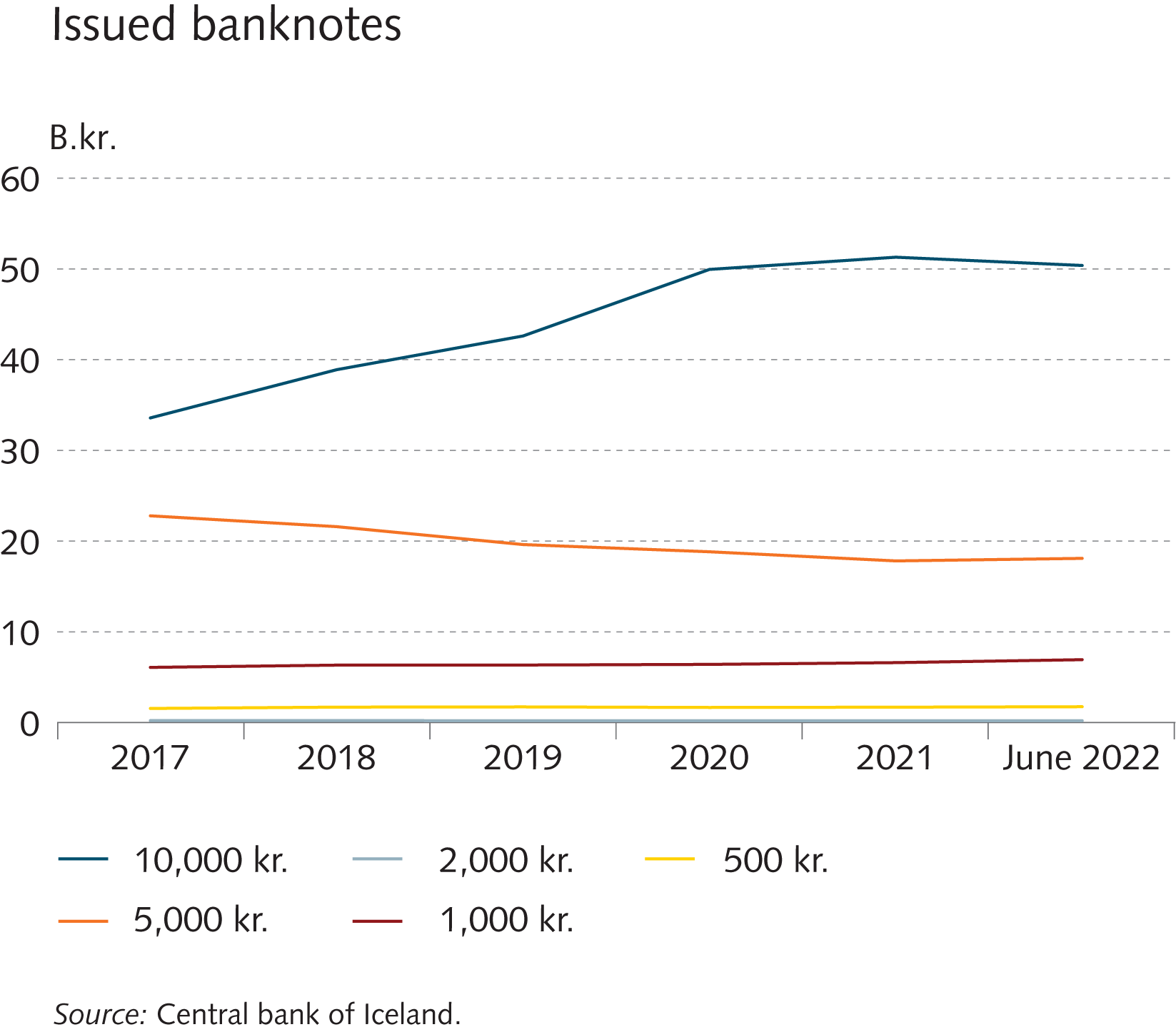 IV Financial infrastructure
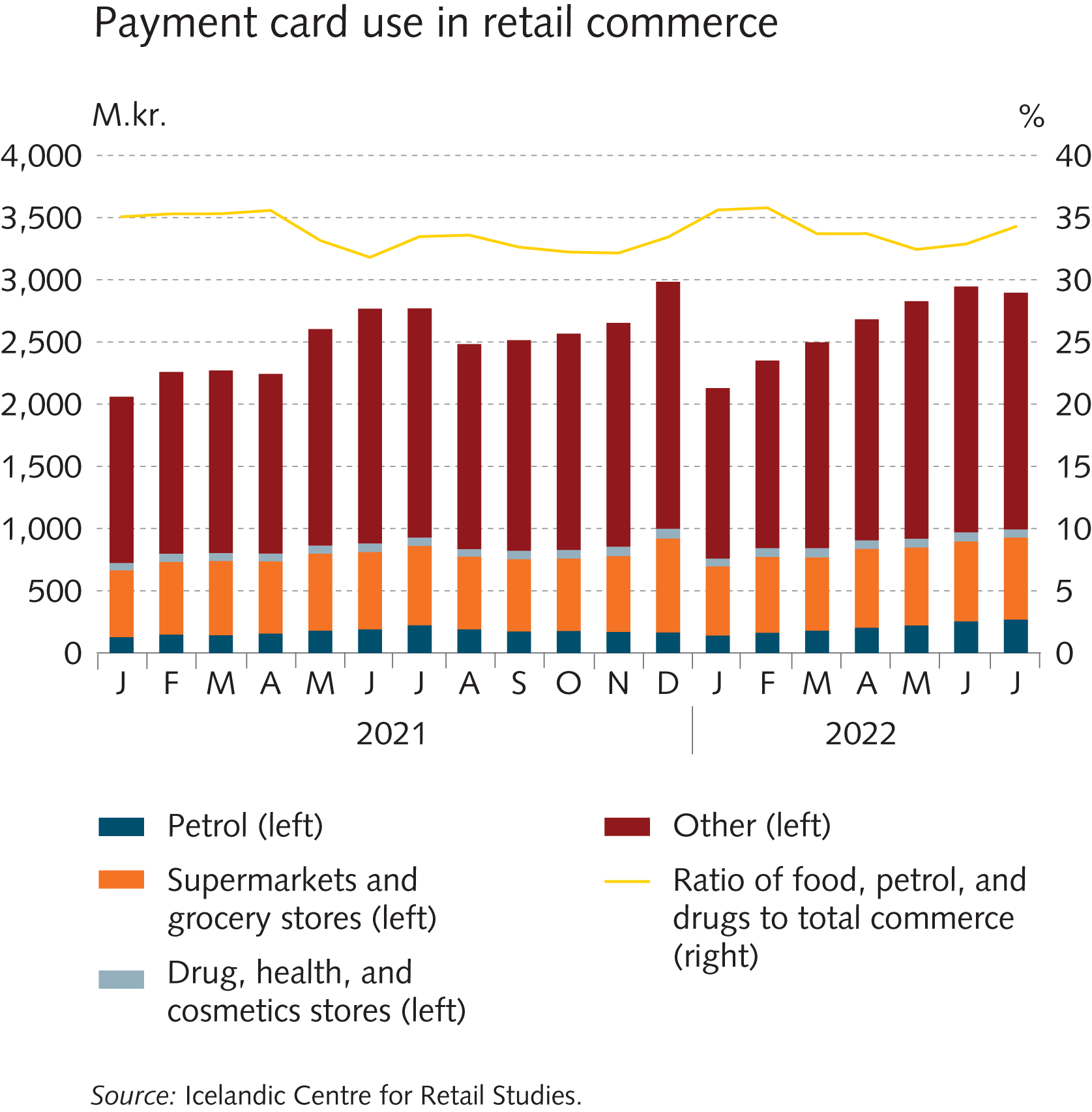 IV Financial infrastructure
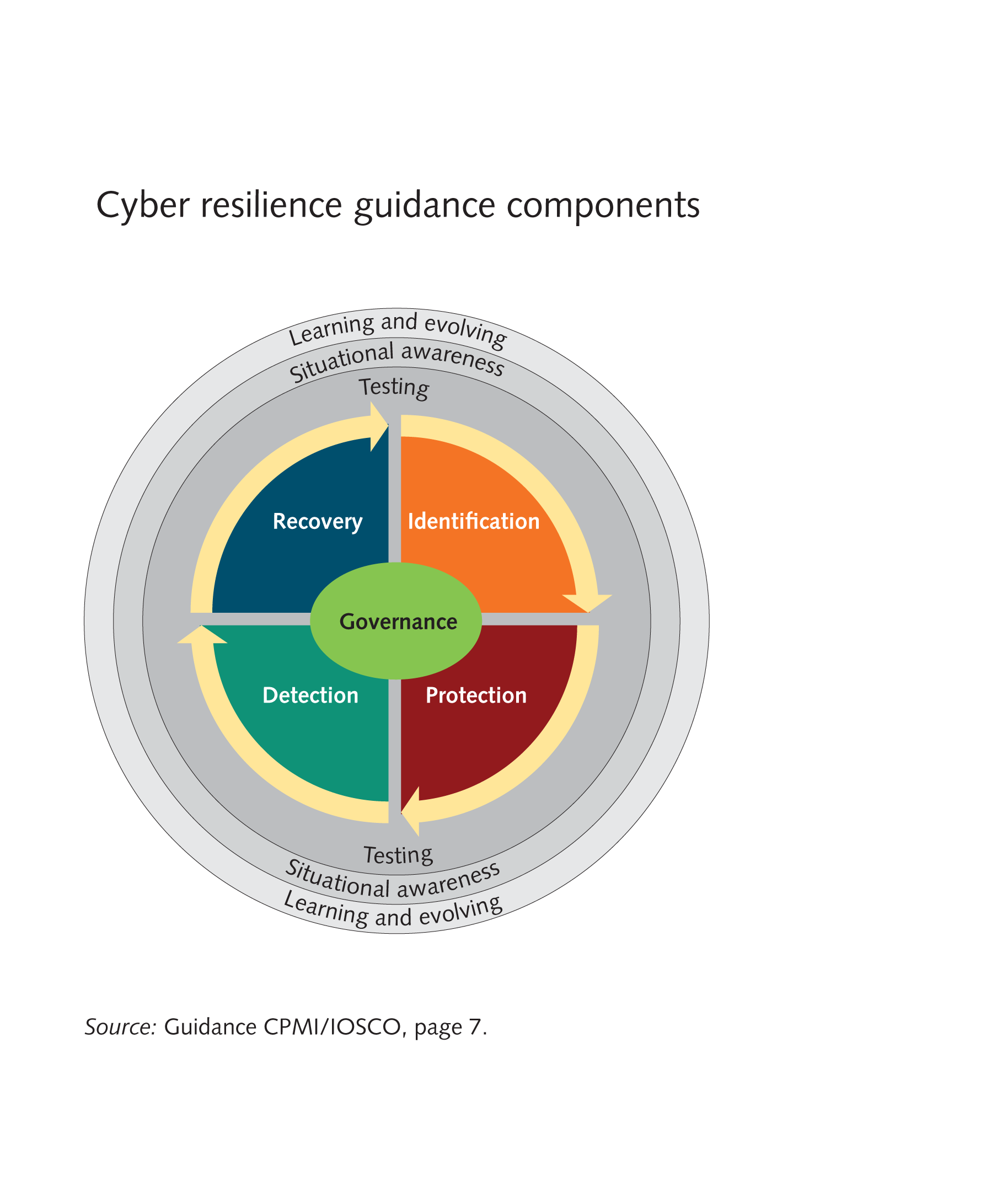